About OMICS Group
OMICS Group is an amalgamation of Open Access Publications and worldwide international science conferences and events. Established in the year 2007 with the sole aim of making the information on Sciences and technology ‘Open Access’, OMICS Group publishes 500 online open access scholarly journals in all aspects of Science, Engineering, Management and Technology journals. OMICS Group has been instrumental in taking the knowledge on Science & technology to the doorsteps of ordinary men and women. Research Scholars, Students, Libraries, Educational Institutions, Research centers and the industry are main stakeholders that benefitted greatly from this knowledge dissemination. OMICS Group also organizes 500 International conferences annually across the globe, where knowledge transfer takes place through debates, round table discussions, poster presentations, workshops, symposia and exhibitions.
OMICS International Conferences
OMICS International is a pioneer and leading science event organizer, which publishes around 500 open access journals and conducts over 500 Medical, Clinical, Engineering, Life Sciences, Pharma scientific conferences all over the globe annually with the support of more than 1000 scientific associations and 30,000 editorial board members and 3.5 million followers to its credit.

OMICS Group has organized 500 conferences, workshops and national symposiums across the major cities including San Francisco, Las Vegas, San Antonio, Omaha, Orlando, Raleigh, Santa Clara, Chicago, Philadelphia, Baltimore, United Kingdom, Valencia, Dubai, Beijing, Hyderabad, Bengaluru and Mumbai.
Oral Immunosuppressive Therapy to Prevent In-Stent Restenosis
Alfredo E Rodriguez, MD, PhD, FACC, FSCAI
Chair 
Centro de Estudios en Cardiología Intervencionista (CECI)
Head Interventional Cardiology Department
Director
Cardiology Fellow Trainning Program
Otamendi Hospital
Buenos Aires School of Medicine
Buenos Aires, Argentina
European Pharma Congress – August 25-27, 2015 Valencia, España
Alfredo E. Rodriguez declares no conflicts of interest
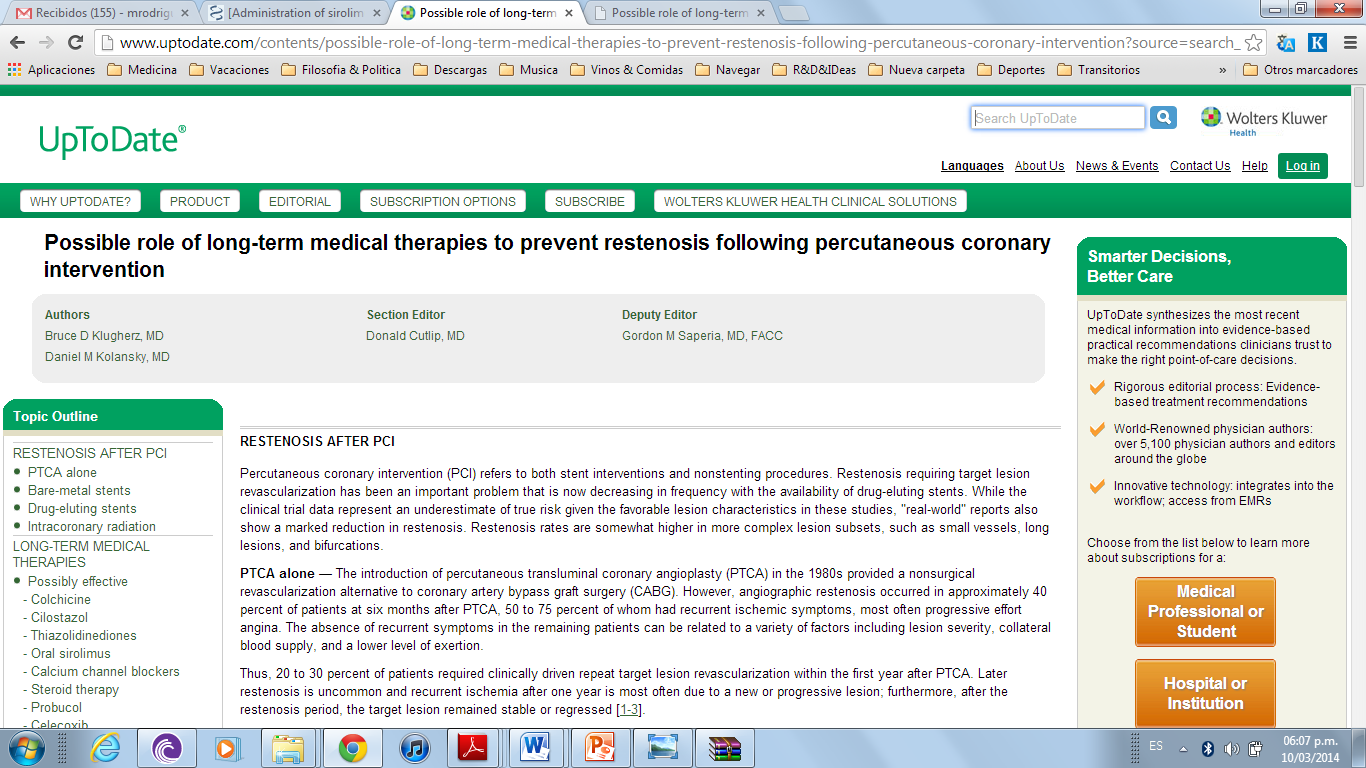 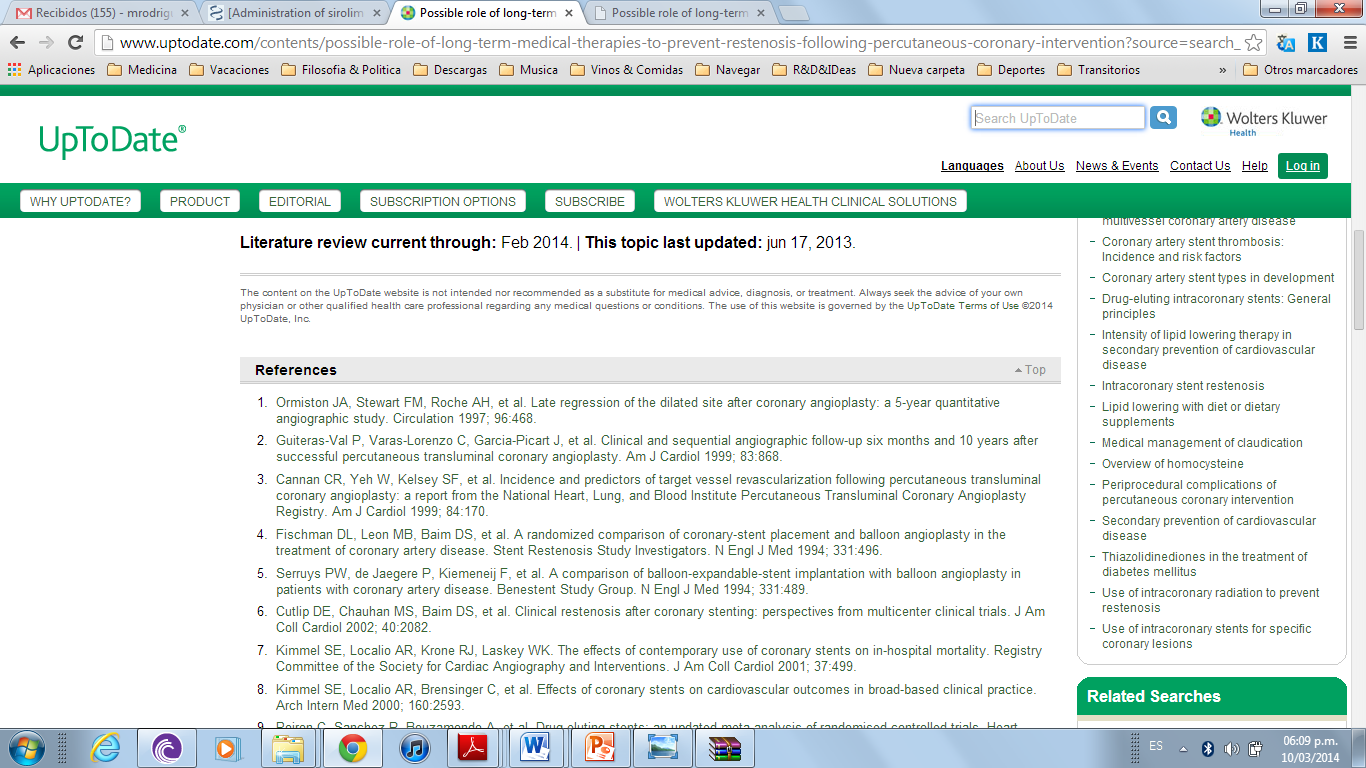 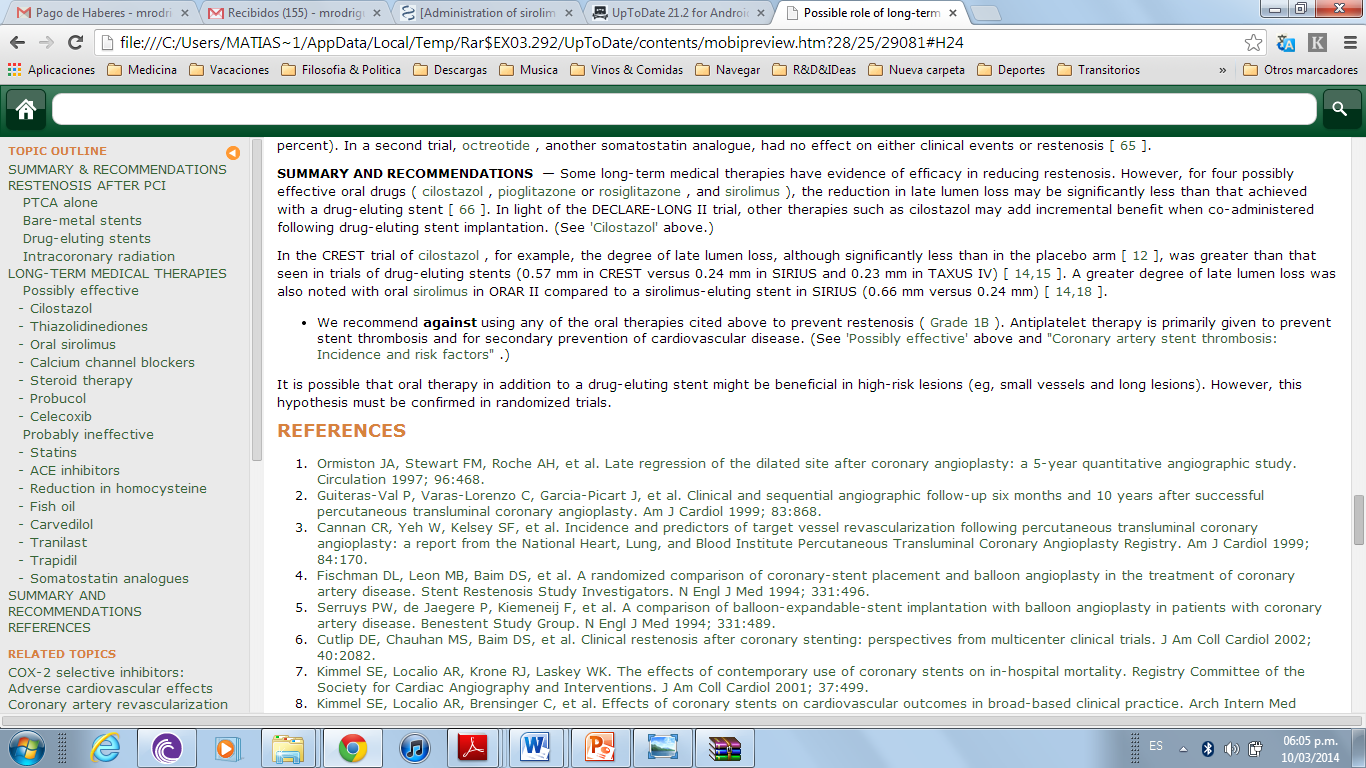 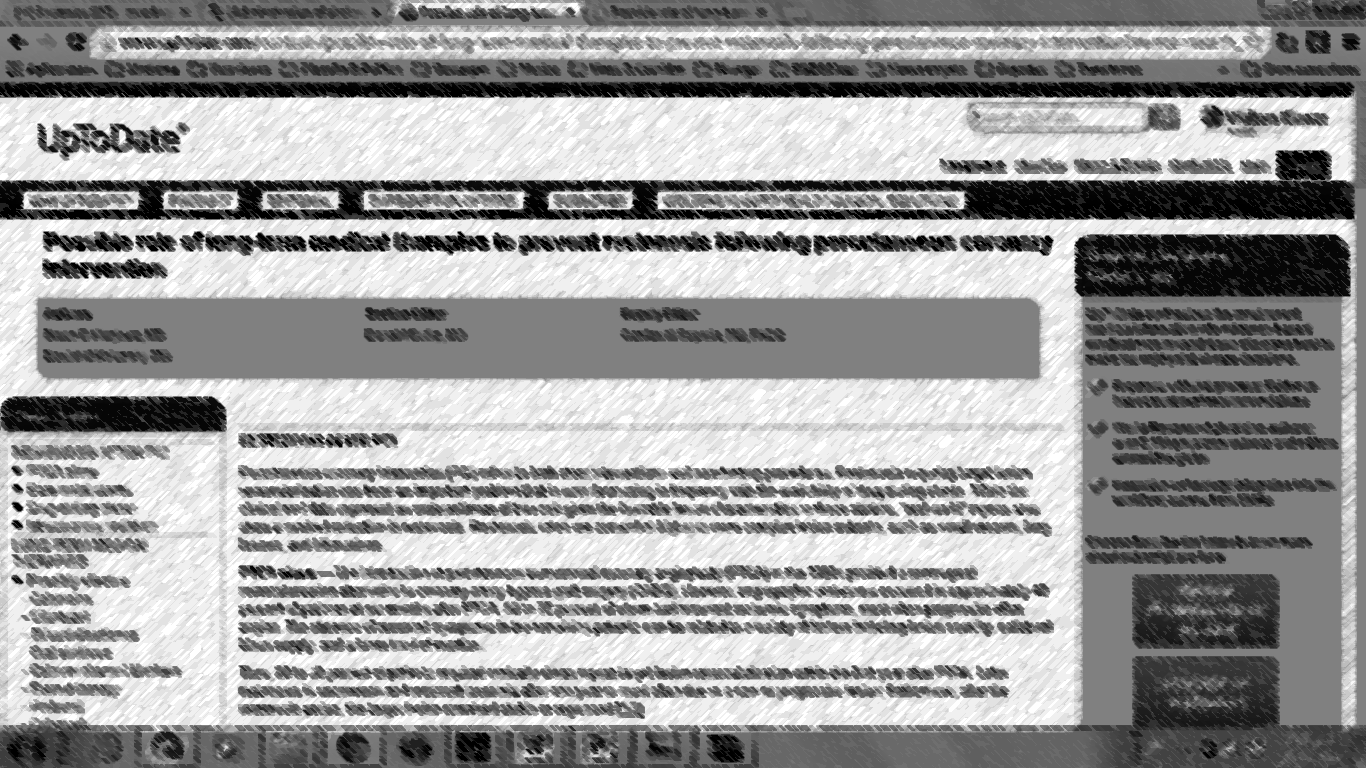 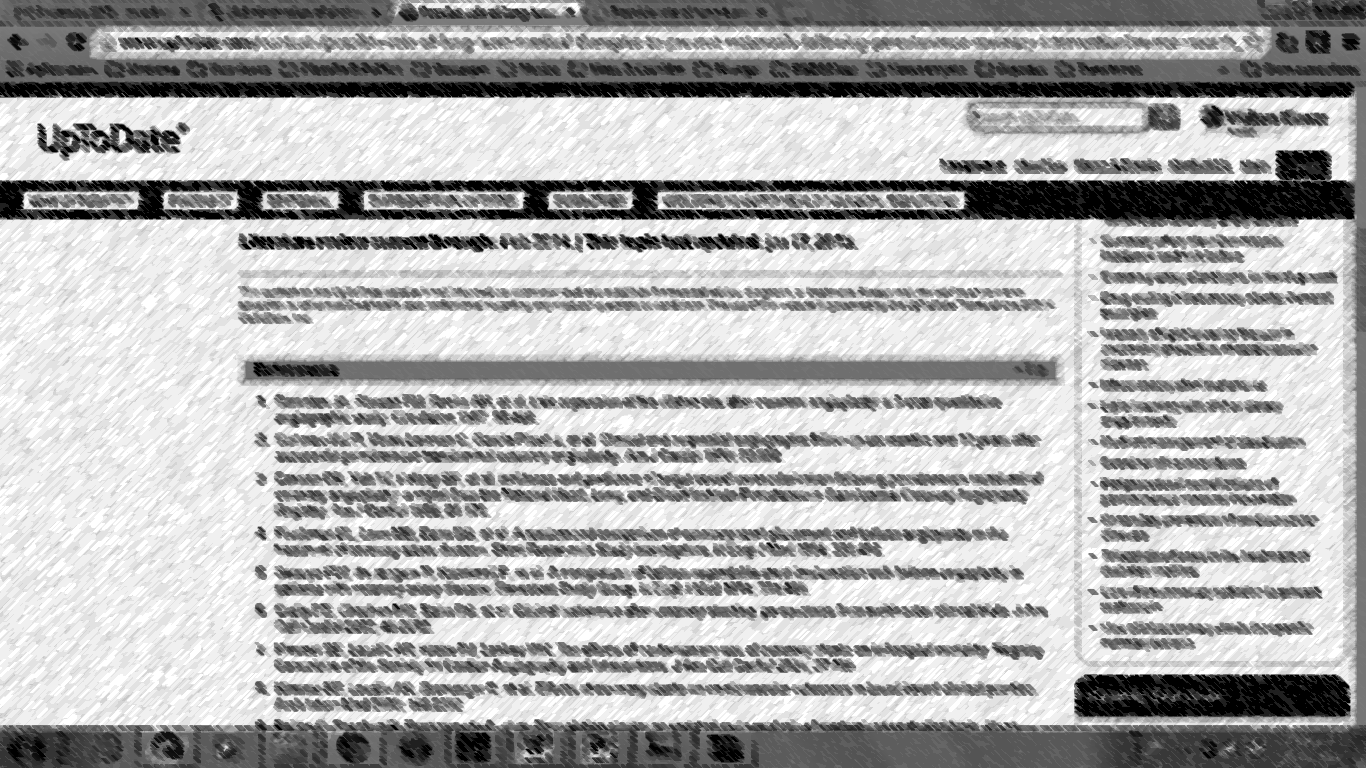 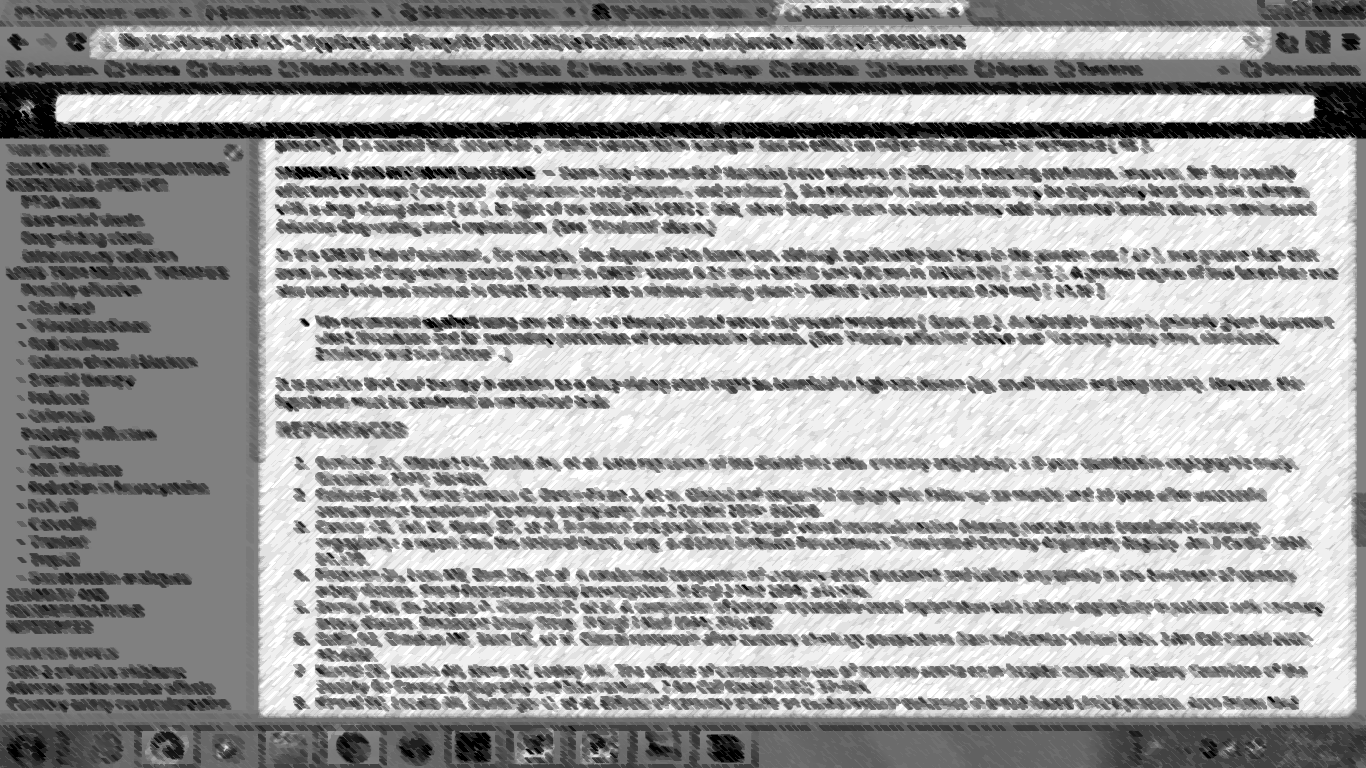 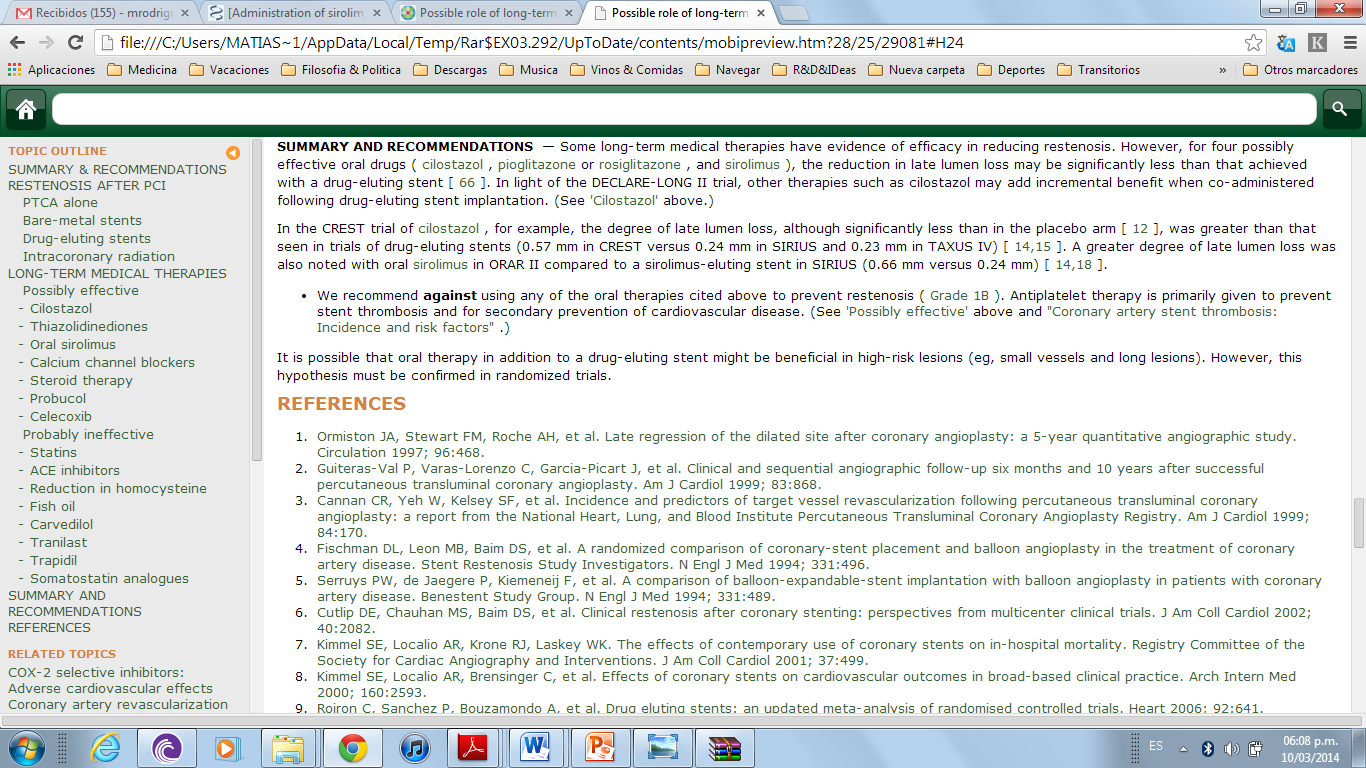 ORAL TREATMENT TO PREVENT RESTENOSIS
LACK of INFORMATION??
BACKGROUND
Marx SO et al. Rapamycin-FKBP inhibits cell cycle regulators of proliferation invascular smooth muscle cell. Circ Res 1995;76:412. 
Poon M et al. Rapamycin inhibits vascular smooth muscle cell migration. J Clin Invest 1996;98:2277-83.
Burke SE. Neointimal formation after balloon-induced vascular injury in Yucatan minipigs is reduced by oral rapamycin. J Cardiovasc Pharmacol 1999;33:829-35.
Versaci F et al. Immunosuppressive therapy for the prevention of restenosis after coronary artery stent implantation (IMPRESS Study). J Am Coll Cardiol 2002;40:1935e1942.
Waksman R et al. Oral rapamune to inhibit restenosis in patients with multiple de novo coronary lesions requiring coronary stenting. J Am Coll Cardiol 2003;41 (Sullp A):74A-1198.
Rodriguez A et al. Pilot study with oral rapamycin in patients undergoing stenting in coronary arteries: Buenos Aires experience (ORAR trial). J Am Coll Cardiol 2003;41(Suppl A):82A-879 .
Rodriguez AE, Pilot study of oral rapamycin to prevent restenosis in patients undergoing Coronary stent therapy: Argentina Single-Center Study (ORAR Trial). J Invasive Cardiol 2003;15:581e584.
Waksman R et al. Oral rapamycin to inhibit restenosis after stenting of de novo coronary lesions: the Oral Rapamune to Inhibit Restenosis (ORBIT) study. J Am Coll Cardiol 2004;44: 1386e1392.
Hausleiter J et al. Randomized, double-blind, placebocontrolled trial of oral sirolimus for restenosis prevention in patients with in-stent restenosis: the Oral Sirolimus to Inhibit Recurrent In-stent Stenosis (OSIRIS) trial. Circulation 2004;110:790e795.
Rodriguez AE et al. Role of oral rapamycin to prevent restenosis in patients with de novo lesions undergoing coronary stenting: results of the Argentina single centre study (ORAR trial). Heart. 2005 Nov;91(11):1433-7
Rodriguez AE et al. Oral rapamycin after coronary bare-metal stent implantation to prevent restenosis: the Prospective, Randomized Oral Rapamycin in Argentina (ORAR II) Study. J Am Coll Cardiol 2006;47:1522e1529.
Xiao F et al. [Administration of sirolimus affects vein graft neointima hyperplasia]. Beijing Da Xue Xue Bao. 2006 Oct 18;38(5):515-8
Rodríguez AE et al. Percutaneous coronary intervention with oral sirolimus and bare metal stents has comparable safety and efficacy to treatment with drug eluting stents, but with significant cost saving: long-term follow-up results from the randomized, controlled ORAR III (Oral Rapamycin in ARgentina) study. Euro Intervention 2009;5:255e264.
Stojkovic  S et al.  Systemic rapamycin without loading dose for restenosis prevention after coronary bare metal stent implantation. Catheter Cardiovasc Interv 2010;75:317e325.
Cernigliaro C et al. Preventing restenosis after implantation of bare stents with oral rapamycin: a randomized angiographic and intravascular ultrasound study with a 5-year clinical follow-up. Cardiology 2010;115:77e86.
Ribichini F et al. Immunosuppressive therapy with oral prednisone to prevent restenosis after PCI. A multicenter randomized trial. Am J Med. 2011 May;124(5):434-43
Rodriguez AE et al. Randomized comparison of cost-saving and effectiveness of oral rapamycin plus bare-metal stents with drugeluting stents: three-year outcome from the randomized oral rapamycin in Argentina (ORAR) III trial. Catheter Cardiovasc Interv 2012;80:385e394.
Ribichini F et al. Long-term clinical follow-up of the multicenter, randomized study to test immunosuppressive therapy with oral prednisone for the prevention of restenosis after percutaneous coronary interventions: Cortisone plus BMS or DES veRsus BMS alone to EliminAte Restenosis (CEREA DES). Eur Heart J 2013 Jun;34:1740e1748.
Dasari TW et al. Systematic review of effectiveness of oral sirolimus after bare-metal stenting of coronary arteries for prevention of in-stent restenosis. Am J Cardiol. 2013 Nov 1;112(9):1322-7.
Deftereos S et al. Colchicine treatment for the prevention of bare-metal stent restenosis in diabetic patients. J Am Coll Cardiol 2013;61:1679e1685.
Rodriguez AE et al. Comparison of Cost-Effectiveness of Oral Rapamycin Plus Bare-Metal Stents Versus First Generation of Drug-Eluting Stents (from the Randomized Oral Rapamycin in Argentina [ORAR] 3 Trial). Am J Cardiol. 2014 Mar 1;113(5):815-21.
ORAL TREATMENT TO PREVENT RESTENOSIS
NEGATIVE RESULTS??
All ORAL TREATMENT TRIALS
Versaci F et al. Immunosuppressive therapy for the prevention of restenosis after coronary artery stent implantation (IMPRESS Study). J Am Coll Cardiol 2002;40:1935e1942.
Waksman R et al. Oral rapamune to inhibit restenosis in patients with multiple de novo coronary lesions requiring coronary stenting. J Am Coll Cardiol 2003;41 (Sullp A):74A-1198.
Rodriguez A et al. Pilot study with oral rapamycin in patients undergoing stenting in coronary arteries: Buenos Aires experience (ORAR trial). J Am Coll Cardiol 2003;41(Suppl A):82A-879 .
Brara PS et al. Pilot trial of oral rapamycin for recalcitrant restenosis. Circulation. 2003 Apr 8;107(13):1722-4. 
Rodriguez AE, Pilot study of oral rapamycin to prevent restenosis in patients undergoing Coronary stent therapy: Argentina Single-Center Study (ORAR Trial). J Invasive Cardiol 2003;15:581e584.
Guarda E et al. Oral rapamycin to prevent human coronary stent restenosis: a pilot study. Am Heart J. 2004 Aug;148(2):e9. 
Hausleiter J et al. Randomized, double-blind, placebocontrolled trial of oral sirolimus for restenosis prevention in patients with in-stent restenosis: the Oral Sirolimus to Inhibit Recurrent In-stent Stenosis (OSIRIS) trial. Circulation 2004;110:790e795.
Rodriguez AE et al. Role of oral rapamycin to prevent restenosis in patients with de novo lesions undergoing coronary stenting: results of the Argentina single centre study (ORAR trial). Heart. 2005 Nov;91(11):1433-7
Chaves AJ et al. Pilot study with an intensified oral sirolimus regimen for the prevention of in-stent restenosis in de novo lesions: a serial intravascular ultrasound study. Catheter Cardiovasc Interv. 2005 Dec;66(4):535-40. 
Brito FS Jr et al. Efficacy and safety of oral sirolimus to inhibit in-stent intimal hyperplasia. Catheter Cardiovasc Interv. 2005 Apr;64(4):413-8 
Rodriguez AE et al. Oral rapamycin after coronary bare-metal stent implantation to prevent restenosis: the Prospective, Randomized Oral Rapamycin in Argentina (ORAR II) Study. J Am Coll Cardiol 2006;47:1522e1529.
Xiao F et al. [Administration of sirolimus affects vein graft neointima hyperplasia]. Beijing Da Xue Xue Bao. 2006 Oct 18;38(5):515-8
Rodríguez AE et al. Percutaneous coronary intervention with oral sirolimus and bare metal stents has comparable safety and efficacy to treatment with drug eluting stents, but with significant cost saving: long-term follow-up results from the randomized, controlled ORAR III (Oral Rapamycin in ARgentina) study. Euro Intervention 2009;5:255e264.
Stojkovic  S et al.  Systemic rapamycin without loading dose for restenosis prevention after coronary bare metal stent implantation. Catheter Cardiovasc Interv 2010;75:317e325.
Cernigliaro C et al. Preventing restenosis after implantation of bare stents with oral rapamycin: a randomized angiographic and intravascular ultrasound study with a 5-year clinical follow-up. Cardiology 2010;115:77e86.
Ribichini F et al. Immunosuppressive therapy with oral prednisone to prevent restenosis after PCI. A multicenter randomized trial. Am J Med. 2011 May;124(5):434-43
Rodriguez AE et al. Randomized comparison of cost-saving and effectiveness of oral rapamycin plus bare-metal stents with drugeluting stents: three-year outcome from the randomized oral rapamycin in Argentina (ORAR) III trial. Catheter Cardiovasc Interv 2012;80:385e394.
Fernandes RW et al. Impact of stenting and oral sirolimus on endothelium-dependent and independent coronary vasomotion. Arq Bras Cardiol. 2012 Apr;98(4):290-8
Ribichini F et al. Long-term clinical follow-up of the multicenter, randomized study to test immunosuppressive therapy with oral prednisone for the prevention of restenosis after percutaneous coronary interventions: Cortisone plus BMS or DES veRsus BMS alone to EliminAte Restenosis (CEREA DES). Eur Heart J 2013 Jun;34:1740e1748.
Dasari TW et al. Systematic review of effectiveness of oral sirolimus after bare-metal stenting of coronary arteries for prevention of in-stent restenosis. Am J Cardiol. 2013 Nov 1;112(9):1322-7.
Deftereos S et al. Colchicine treatment for the prevention of bare-metal stent restenosis in diabetic patients. J Am Coll Cardiol 2013;61:1679e1685.
Rodriguez AE et al. Comparison of Cost-Effectiveness of Oral Rapamycin Plus Bare-Metal Stents Versus First Generation of Drug-Eluting Stents (from the Randomized Oral Rapamycin in Argentina [ORAR] 3 Trial). Am J Cardiol. 2014 Mar 1;113(5):815-21.
Positive Results
Versaci F et al. Immunosuppressive therapy for the prevention of restenosis after coronary artery stent implantation (IMPRESS Study). J Am Coll Cardiol 2002;40:1935e1942.
Waksman R et al. Oral rapamune to inhibit restenosis in patients with multiple de novo coronary lesions requiring coronary stenting. J Am Coll Cardiol 2003;41 (Sullp A):74A-1198.
Rodriguez A et al. Pilot study with oral rapamycin in patients undergoing stenting in coronary arteries: Buenos Aires experience (ORAR trial). J Am Coll Cardiol 2003;41(Suppl A):82A-879 .

Rodriguez AE, Pilot study of oral rapamycin to prevent restenosis in patients undergoing Coronary stent therapy: Argentina Single-Center Study (ORAR Trial). J Invasive Cardiol 2003;15:581e584.

Hausleiter J et al. Randomized, double-blind, placebocontrolled trial of oral sirolimus for restenosis prevention in patients with in-stent restenosis: the Oral Sirolimus to Inhibit Recurrent In-stent Stenosis (OSIRIS) trial. Circulation 2004;110:790e795.
Rodriguez AE et al. Role of oral rapamycin to prevent restenosis in patients with de novo lesions undergoing coronary stenting: results of the Argentina single centre study (ORAR trial). Heart. 2005 Nov;91(11):1433-7
.Brito FS Jr et al. Efficacy and safety of oral sirolimus to inhibit in-stent intimal hyperplasia. Catheter Cardiovasc Interv. 2005 Apr;64(4):413-8 
Rodriguez AE et al. Oral rapamycin after coronary bare-metal stent implantation to prevent restenosis: the Prospective, Randomized Oral Rapamycin in Argentina (ORAR II) Study. J Am Coll Cardiol 2006;47:1522e1529.
Xiao F et al. [Administration of sirolimus affects vein graft neointima hyperplasia]. Beijing Da Xue Xue Bao. 2006 Oct 18;38(5):515-8
Rodríguez AE et al. Percutaneous coronary intervention with oral sirolimus and bare metal stents has comparable safety and efficacy to treatment with drug eluting stents, but with significant cost saving: long-term follow-up results from the randomized, controlled ORAR III (Oral Rapamycin in ARgentina) study. Euro Intervention 2009;5:255e264.
Stojkovic  S et al.  Systemic rapamycin without loading dose for restenosis prevention after coronary bare metal stent implantation. Catheter Cardiovasc Interv 2010;75:317e325.
Cernigliaro C et al. Preventing restenosis after implantation of bare stents with oral rapamycin: a randomized angiographic and intravascular ultrasound study with a 5-year clinical follow-up. Cardiology 2010;115:77e86.
Ribichini F et al. Immunosuppressive therapy with oral prednisone to prevent restenosis after PCI. A multicenter randomized trial. Am J Med. 2011 May;124(5):434-43
Rodriguez AE et al. Randomized comparison of cost-saving and effectiveness of oral rapamycin plus bare-metal stents with drugeluting stents: three-year outcome from the randomized oral rapamycin in Argentina (ORAR) III trial. Catheter Cardiovasc Interv 2012;80:385e394.
Fernandes RW et al. Impact of stenting and oral sirolimus on endothelium-dependent and independent coronary vasomotion. Arq Bras Cardiol. 2012 Apr;98(4):290-8
Ribichini F et al. Long-term clinical follow-up of the multicenter, randomized study to test immunosuppressive therapy with oral prednisone for the prevention of restenosis after percutaneous coronary interventions: Cortisone plus BMS or DES veRsus BMS alone to EliminAte Restenosis (CEREA DES). Eur Heart J 2013 Jun;34:1740e1748.
Dasari TW et al. Systematic review of effectiveness of oral sirolimus after bare-metal stenting of coronary arteries for prevention of in-stent restenosis. Am J Cardiol. 2013 Nov 1;112(9):1322-7.
Deftereos S et al. Colchicine treatment for the prevention of bare-metal stent restenosis in diabetic patients. J Am Coll Cardiol 2013;61:1679e1685.
Rodriguez AE et al. Comparison of Cost-Effectiveness of Oral Rapamycin Plus Bare-Metal Stents Versus First Generation of Drug-Eluting Stents (from the Randomized Oral Rapamycin in Argentina [ORAR] 3 Trial). Am J Cardiol. 2014 Mar 1;113(5):815-21.
ORAL TREATMENT TO PREVENT RESTENOSIS
Randomized Clinical Trials 
(8/8 positive)
SIROLIMUS
Hausleiter J et al. OSIRIS TRIAL. Circulation 2004;110:790e795.
Rodriguez AE et al. ORAR 2 TRIAL J Am Coll Cardiol 2006;47:1522e1529.
Rodríguez AE et al. ORAR 3 TRIAL. Euro Intervention 2009;5:255e264.
Cernigliaro C et al. Cardiology 2010;115:77e86.
Stojkovic  S et al. Catheter Cardiovasc Interv 2010;75:317e325.

PREDNISONE
Versaci F et al. IMPRESS TRIAL. J Am Coll Cardiol 2002;40:1935e1942.
Ribichini F et al. CEREA-DES TRIAL. Eur Heart J 2013 Jun;34:1740e1748.

COLCHICINE
Deftereos S et al. J Am Coll Cardiol 2013;61:1679e1685.
Systematic Review 
(2/2 positive)
Dasari TW et al. Systematic review of effectiveness of oral sirolimus after bare-metal stenting of coronary arteries for prevention of in-stent restenosis. Am J Cardiol. 2013 Nov 1;112(9):1322-7.
Sardar P et al. Steroids for the prevention of restenosis in bare-metal stents--a systematic review and meta-analysis. J Invasive Cardiol 2012;24(3):98-103.
Rationality of OIM Therapies After BMS
#Notwithstanding the undisputed merits of DES to prevent restenosis, BMS have not been abandoned. 
#Concerns about a higher risk of bleeding or  noncompliance with the mandatory DAPT therapy suggest some relative contraindications to DES in PCI-patients with specific clinical and socioeconomic conditions. 
#Despite socio economic considerations are more relevant in certain geographic areas, BMS
are still used in one fourth of patients receiving a PCI in the US and these patients are at high risk of restenosis.
Cassese, S, Rodriguez  AE et al. Atherosclerosis. 2014 Dec;237(2):410-7
Drug Eluting Stents and Bleeding Risk with Long Term Use of DAPT
DAPT duration – DAPT Trial
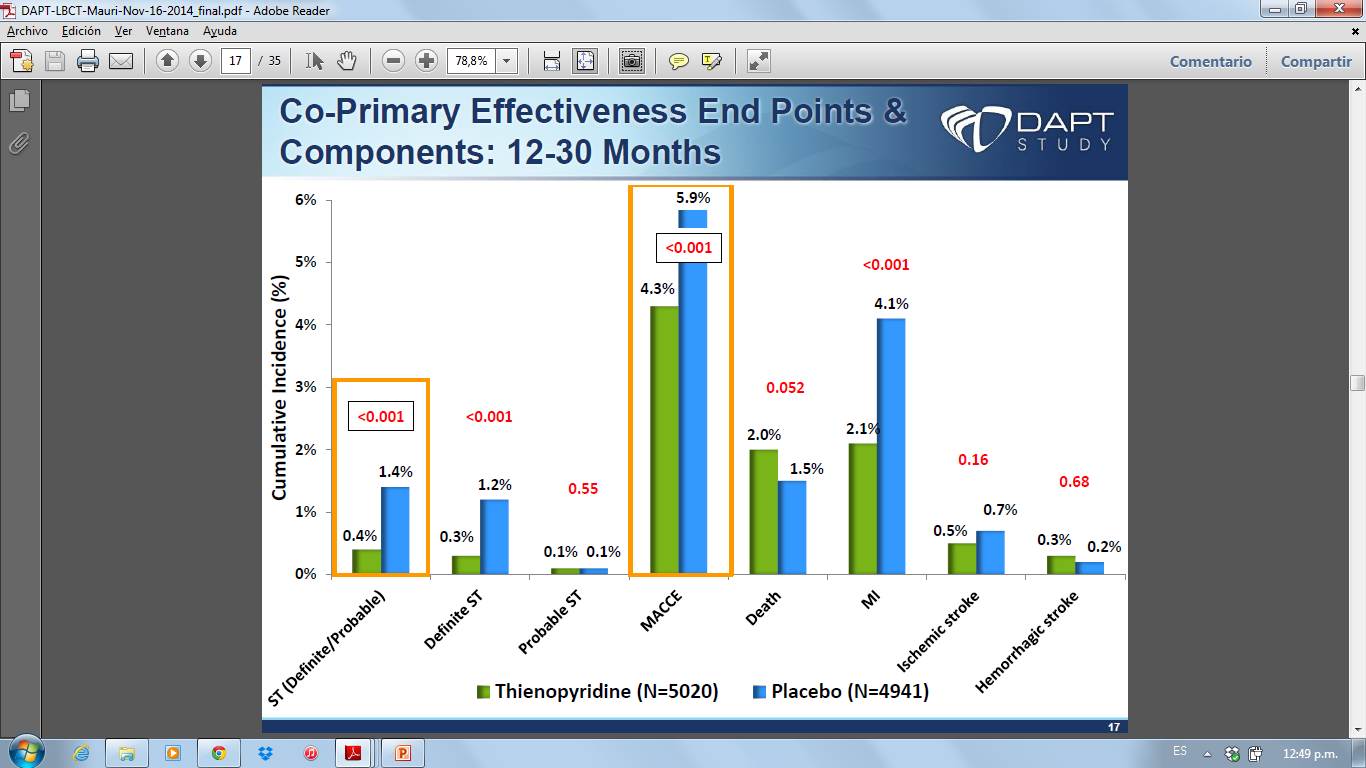 L Mauri AHA NEJM , November 16, 2014,
DAPT duration – DAPT Trial
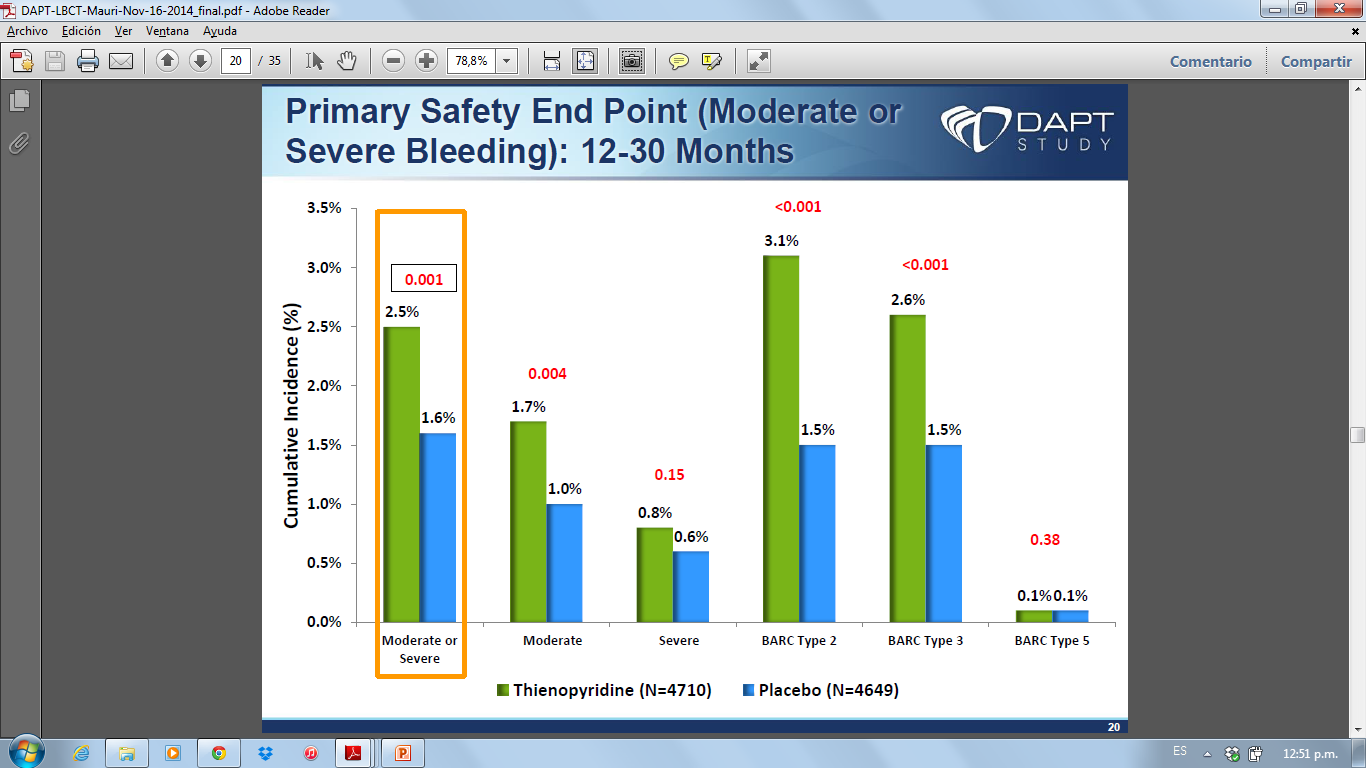 L Mauri AHA ,NEJM, November 16, 2014,
DAPT duration – PEGASUS TIMI 54 Trial
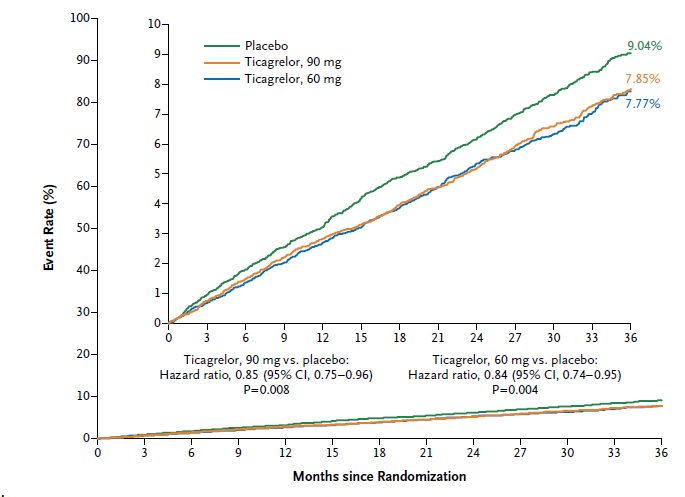 Kaplan–Meier Rates of Cardiovascular Death, Myocardial Infarction, and Stroke through 3 Years, According to Study Group.
M. Bonaca et al. N Engl J Med 2015;372:1791-800
DAPT duration – PEGASUS TIMI 54 Trial
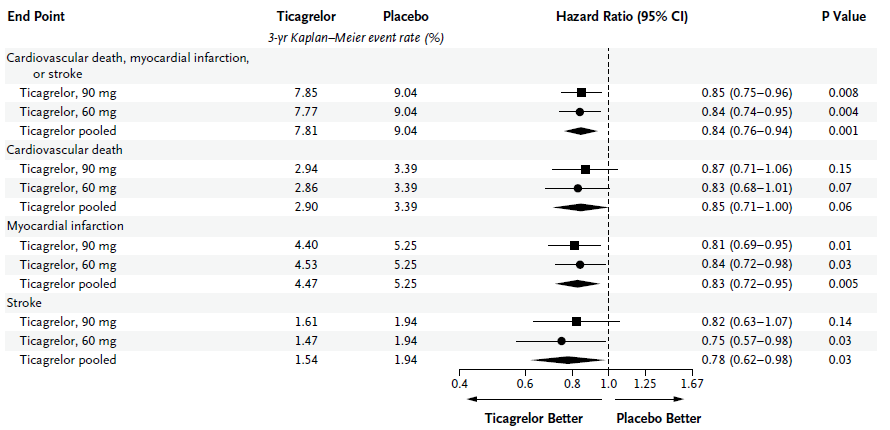 Hazard Ratios and Rates of the Primary End Point and Individual Components for Each Dose of Ticagrelor and for the Two Doses Pooled
M. Bonaca et al. N Engl J Med 2015;372:1791-800
DAPT duration – PEGASUS TIMI 54 Trial
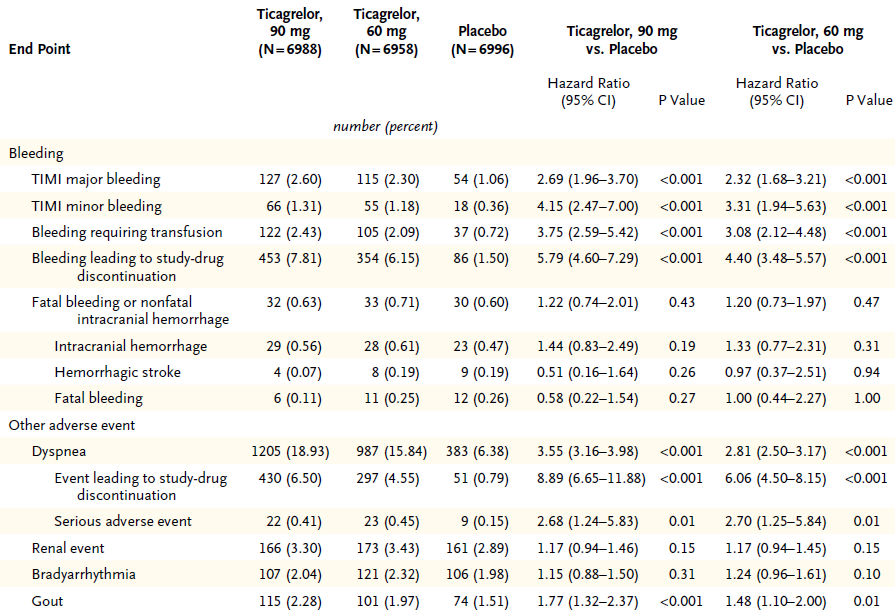 Safety End Points as 3-Year Kaplan–Meier Estimates
M. Bonaca et al. N Engl J Med 2015;372:1791-800
ORAL TREATMENT TO PREVENT RESTENOSIS
Randomized Clinical Trials 
(8/8 positive)
SIROLIMUS
Hausleiter J et al. OSIRIS TRIAL. Circulation 2004;110:790e795.
Rodriguez AE et al. ORAR 2 TRIAL J Am Coll Cardiol 2006;47:1522e1529.
Rodríguez AE et al. ORAR 3 TRIAL. Euro Intervention 2009;5:255e264.
Cernigliaro C et al. Cardiology 2010;115:77e86.
Stojkovic  S et al. Catheter Cardiovasc Interv 2010;75:317e325.

PREDNISONE
Versaci F et al. IMPRESS TRIAL. J Am Coll Cardiol 2002;40:1935e1942.
Ribichini F et al. CEREA-DES TRIAL. Eur Heart J 2013 Jun;34:1740e1748.

COLCHICINE
Deftereos S et al. J Am Coll Cardiol 2013;61:1679e1685.
Systematic Review 
(2/2 positive)
Dasari TW et al. Systematic review of effectiveness of oral sirolimus after bare-metal stenting of coronary arteries for prevention of in-stent restenosis. Am J Cardiol. 2013 Nov 1;112(9):1322-7.
Sardar P et al. Steroids for the prevention of restenosis in bare-metal stents--a systematic review and meta-analysis. J Invasive Cardiol 2012;24(3):98-103.
1274 patients
Screened for inclusion in ORAR III
485 patients met clinical exclusion criteria:

AMI < 24 hours.
Participation in another trial.
Refuses to be included in the trial
Commorbidities
102 patients met angiographic exclusion criteria:
Target vessel size <2.5 mm (visual)
Chronic total occlusion
Non significant CAD
Diffuse CAD
ISR
487 patients excluded, unable for PCI with multiple DES
200 patients included in ORAR III RCT
OR+BMS 100 pts
1° Gen. DES
 100 pts
Rodriguez AE et al. Am J Cardiol. 2014 Mar 1;113(5):815-21
Comparison of Cost-Effectiveness of Oral Rapamycin Plus Bare-Metal Stents Versus First Generation of Drug-Eluting Stents 
5 years FU from ORAR 3 RCT
BACKGROUND

Results from one (EuroIntervention. 2009 Jun;5(2):255-6) and three years (Catheter Cardiovasc Interv 2012;80:385e394) of FU were published and showed that the strategy of OR plus BMS has no significant differences in MACE or TVR in comparison with DES therapy, although costs were significantly higher with DES.
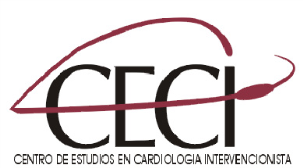 Rodriguez AE et al. Am J Cardiol. 2014 Mar 1;113(5):815-21
Comparison of Cost-Effectiveness of Oral Rapamycin Plus Bare-Metal Stents Versus First Generation of Drug-Eluting Stents 
5 years FU from ORAR 3 RCT
OBJECTIVES

To compare cost-saving results of OR plus BMS vs. DES treatments for de-novo coronary lesions and,

to evaluate the safety and efficacy of both, including MACE, TVR and TLR.
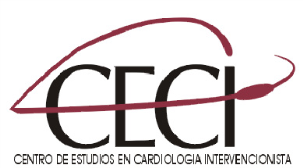 Rodriguez AE et al. Am J Cardiol. 2014 Mar 1;113(5):815-21
5 years FU from ORAR 3 RCT
METHODS 

From January 2006 to September 2007 in three hospitals in Buenos Aires, Argentina, 200 patients pts were randomized either to OR (n=100) or DES (n=100). OR was given as a bolus of 10 mg the day before PCI followed by daily doses of 3 mg during the following 13 days. 

DES group received clopidogrel for at least one year and OR group for one month.  DES used in the trial were Paclitaxel (Boston Scientific), Sirolimus (Cordis) and Zotarolimus (Medtronic) eluting stents, all commercially available in Argentina. Follow Up angiogram was only clinically indicated. 

Costs expressed in US dollars, included procedural, hospitalization, medications at hospital, repeat revascularization procedures at follow up and professional fees. 

Clinical Exclusion Criteria were AMI in the last 24 hours, in-stent restenosis, previous PCI in the last six months and short life expectancy.
Rodriguez AE et al. Am J Cardiol. 2014 Mar 1;113(5):815-21
Comparison of Cost-Effectiveness of Oral Rapamycin Plus Bare-Metal Stents Versus First Generation of Drug-Eluting Stents 
5 years FU from ORAR 3 RCT
The primary end point was to compare overall costs (included in-hospital and follow-up) of both revascularization strategies (OR and DES) at 1, 3 and 5 years follow-up. This was selected on the hypothesis of similar efficacy for both strategies.
Secondary end points included safety end points defined by a composite of death from any cause, myocardial infarction (MI) or stroke (MACE). Target Vessel Revascularization (TVR) and Target Lesion Revascularization (TLR) were analyzed separately as efficacy end points and were not included as part of the MACE definition.
Target vessel failure (TVF) was defined as cardiac death, MI and TVR.
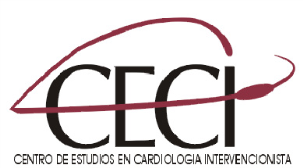 Rodriguez AE et al. Am J Cardiol. 2014 Mar 1;113(5):815-21
5 years FU from ORAR 3 RCT
Rodriguez AE et al. Am J Cardiol. 2014 Mar 1;113(5):815-21
5 years FU from ORAR 3 RCT
Rodriguez AE et al. Am J Cardiol. 2014 Mar 1;113(5):815-21
COSTS during ORAR 3 RCT.
p<0.001
Rodriguez AE et al. Am J Cardiol. 2014 Mar 1;113(5):815-21
Kaplan Meier survival curves in ORAR 3 RCT
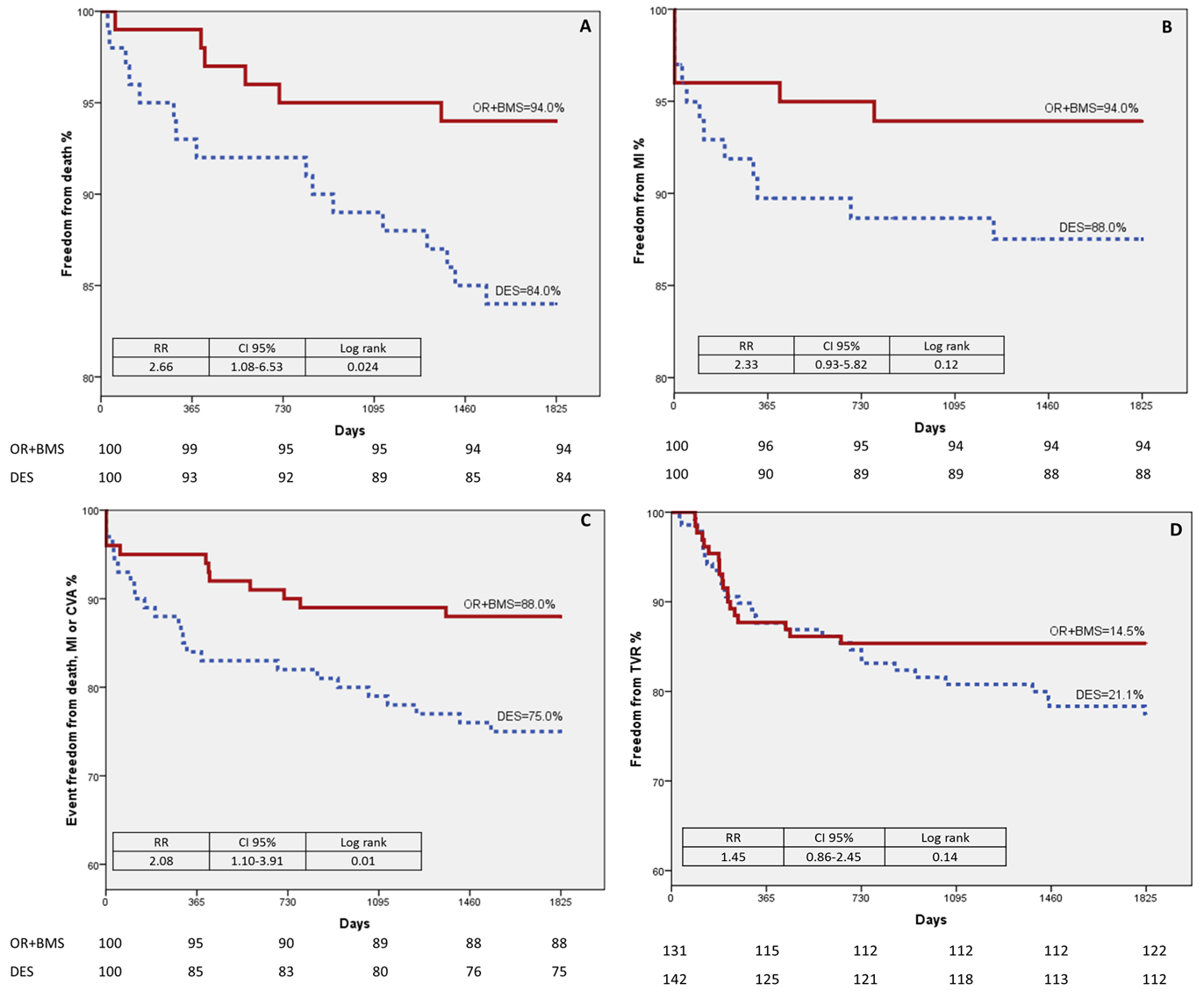 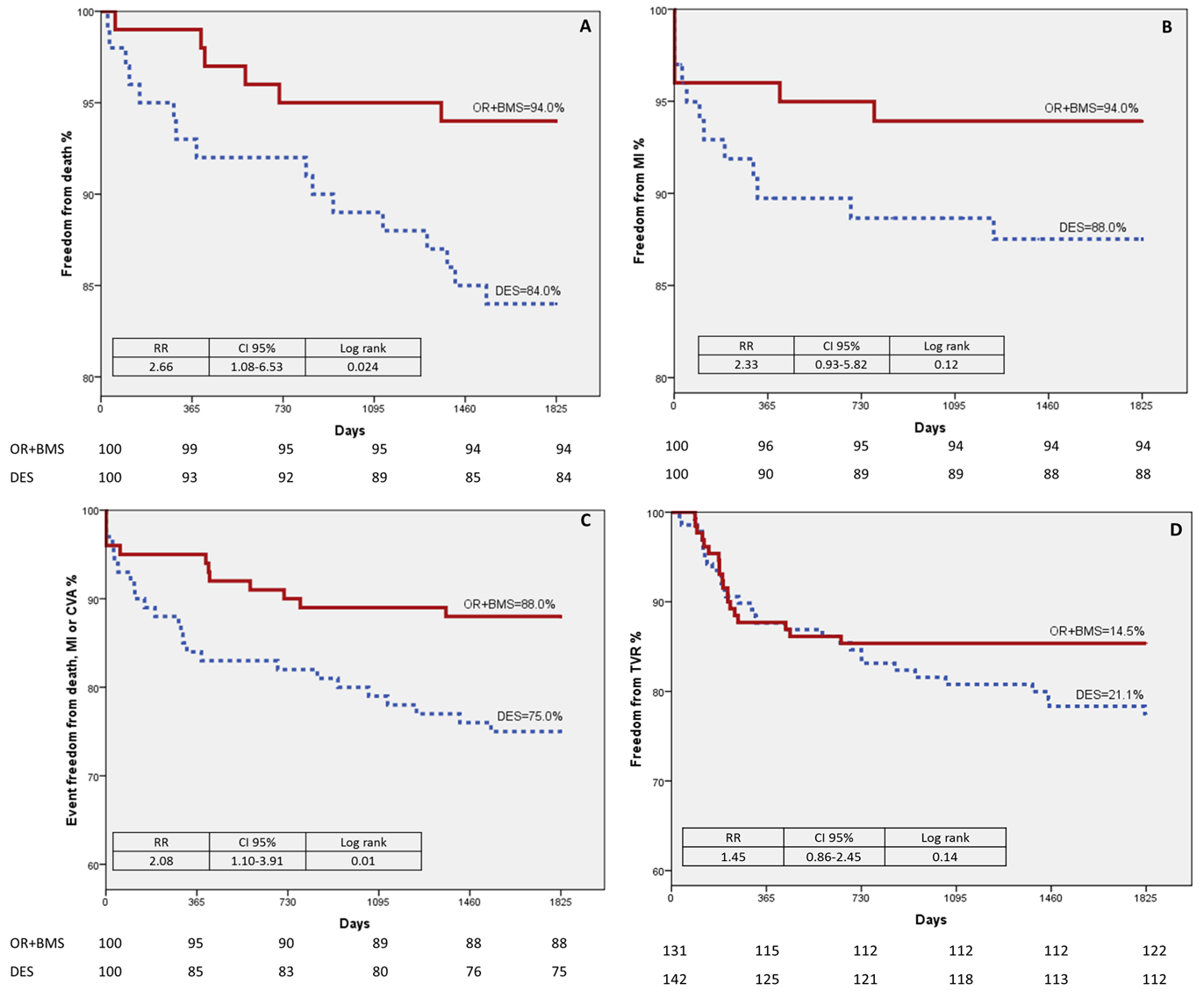 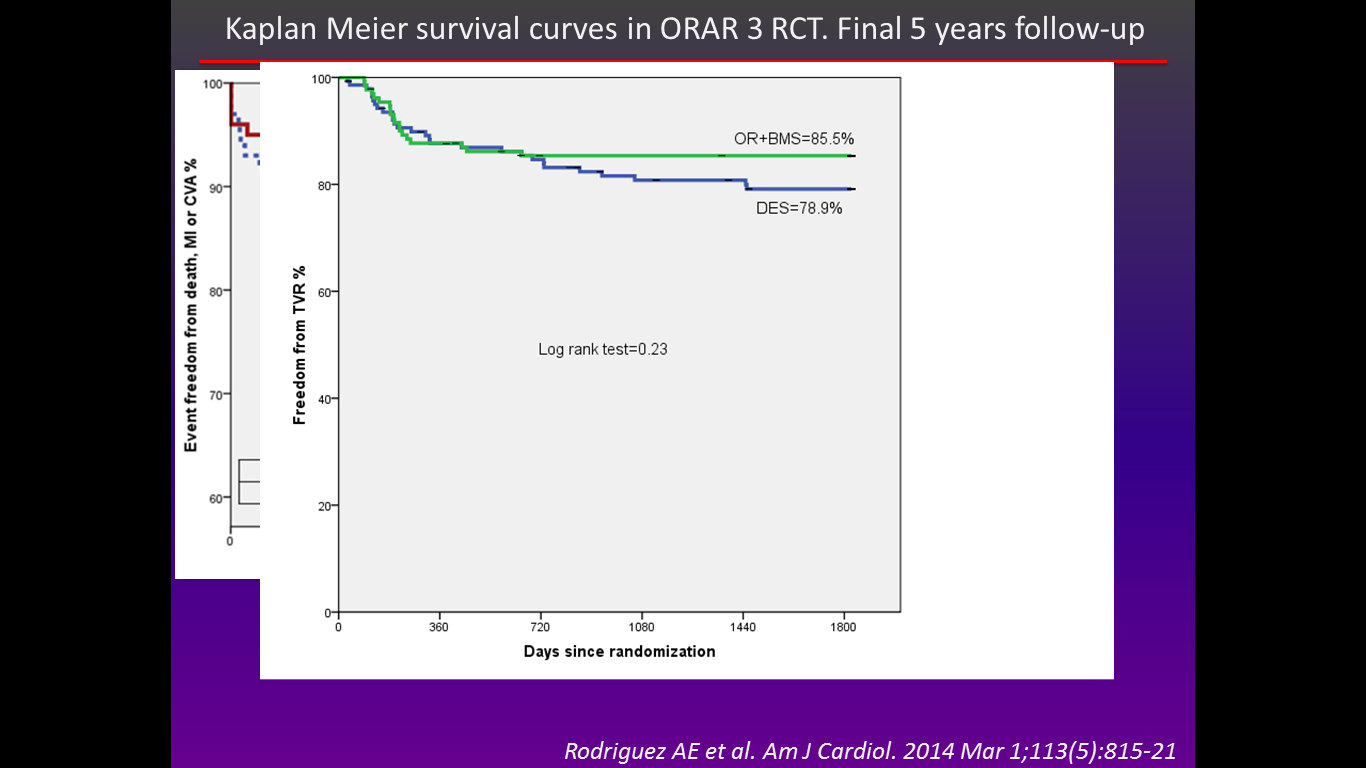 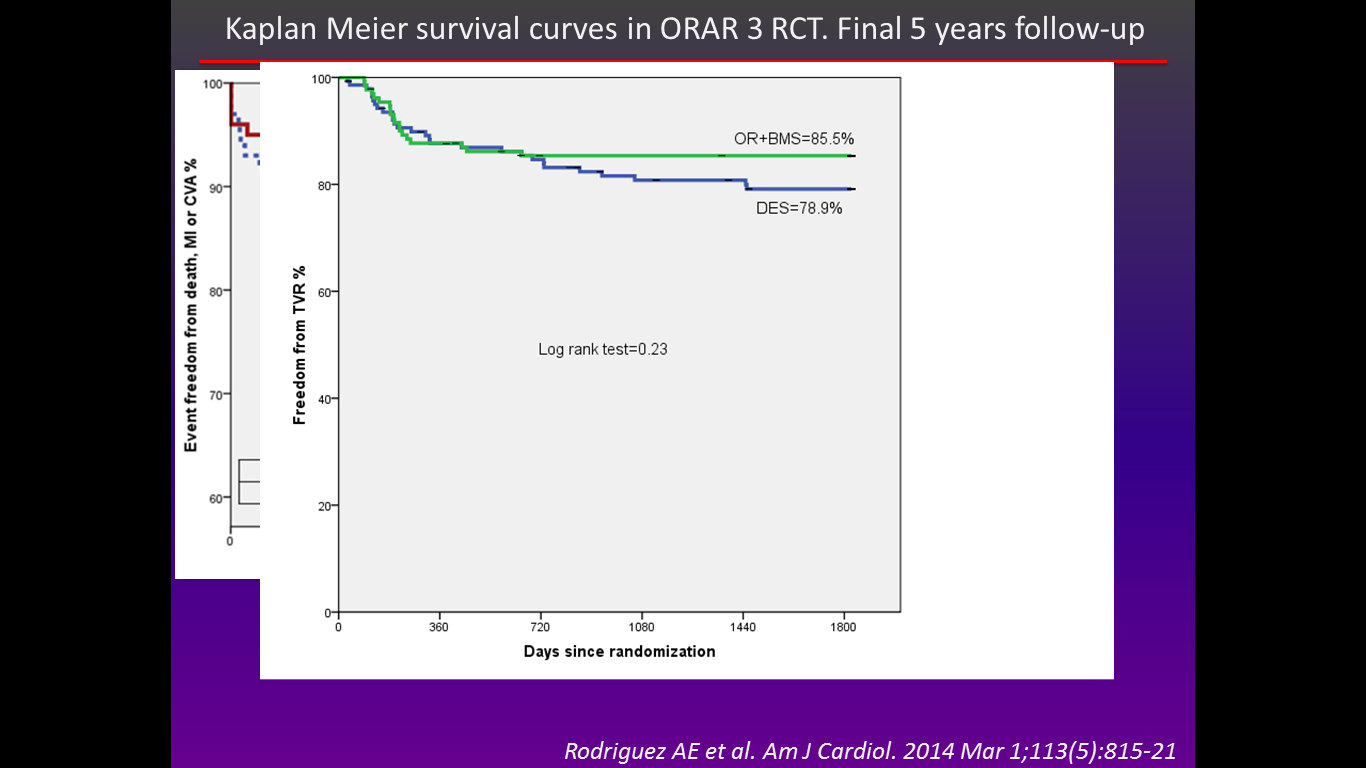 Rodriguez AE et al. Am J Cardiol. 2014 Mar 1;113(5):815-21
Event progression during ORAR 3 RCT
Rodriguez AE et al. Am J Cardiol. 2014 Mar 1;113(5):815-21
Event progression during ORAR 3 RCT
LATE CATCH-UP
after 1 year…
Rodriguez AE et al. Am J Cardiol. 2014 Mar 1;113(5):815-21
COSTS during ORAR 3 RCT.
Rodriguez AE et al. Am J Cardiol. 2014 Mar 1;113(5):815-21
Causes of death in ORAR 3 RCT
Rodriguez AE et al. Am J Cardiol. 2014 Mar 1;113(5):815-21
Bootstrap analysis in patients with cardiac adverse events in both groups 
ORAR 3 RCT
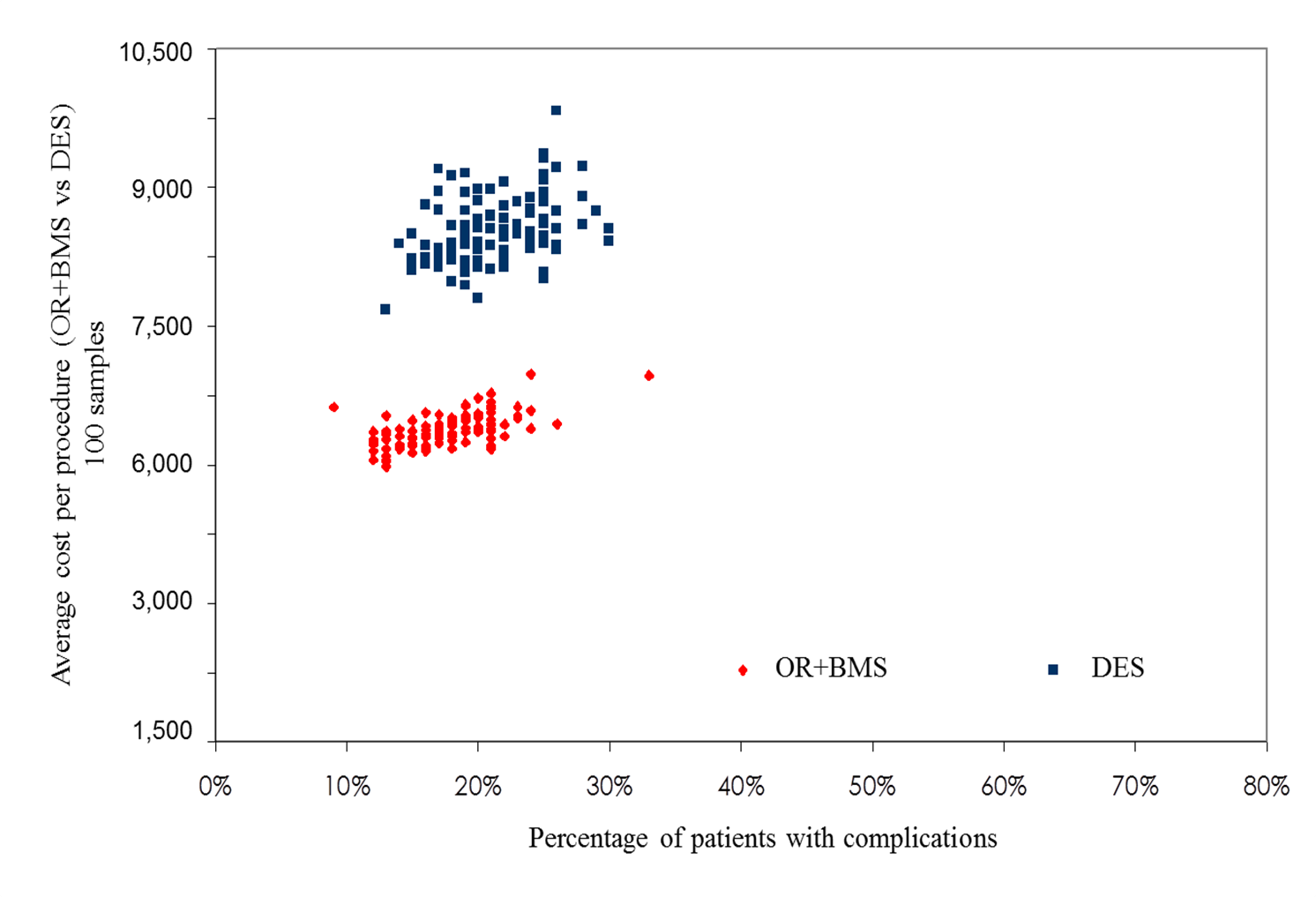 Rodriguez AE et al. Am J Cardiol. 2014 Mar 1;113(5):815-21
Clinical Outcome according to AGE in ORAR 3 RCT
Is here room for OIT??
Rodriguez AE et al. Am J Cardiol. 2014 Mar 1;113(5):815-21
Kaplan Meier survival curves in ORAR 3 RCT
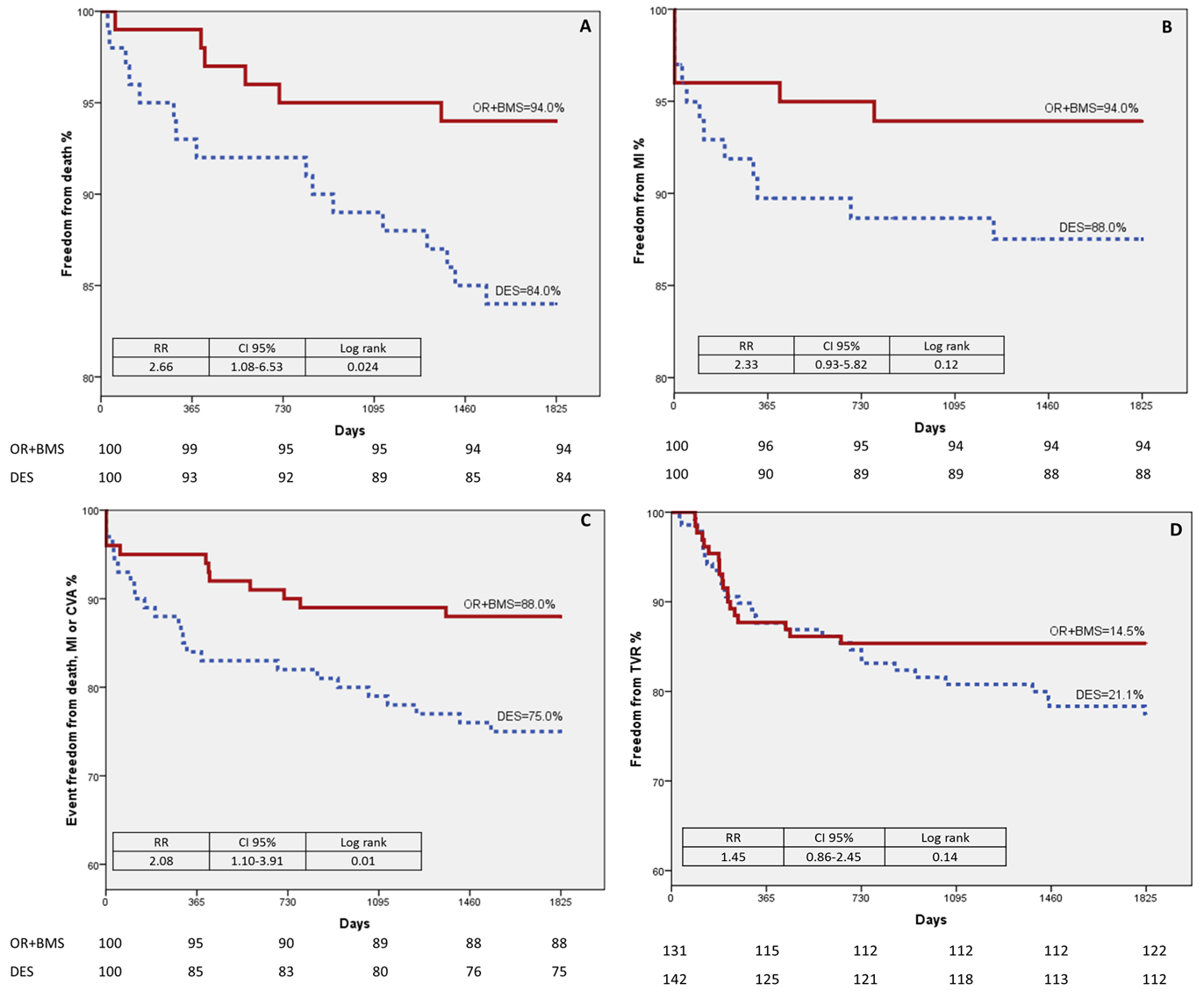 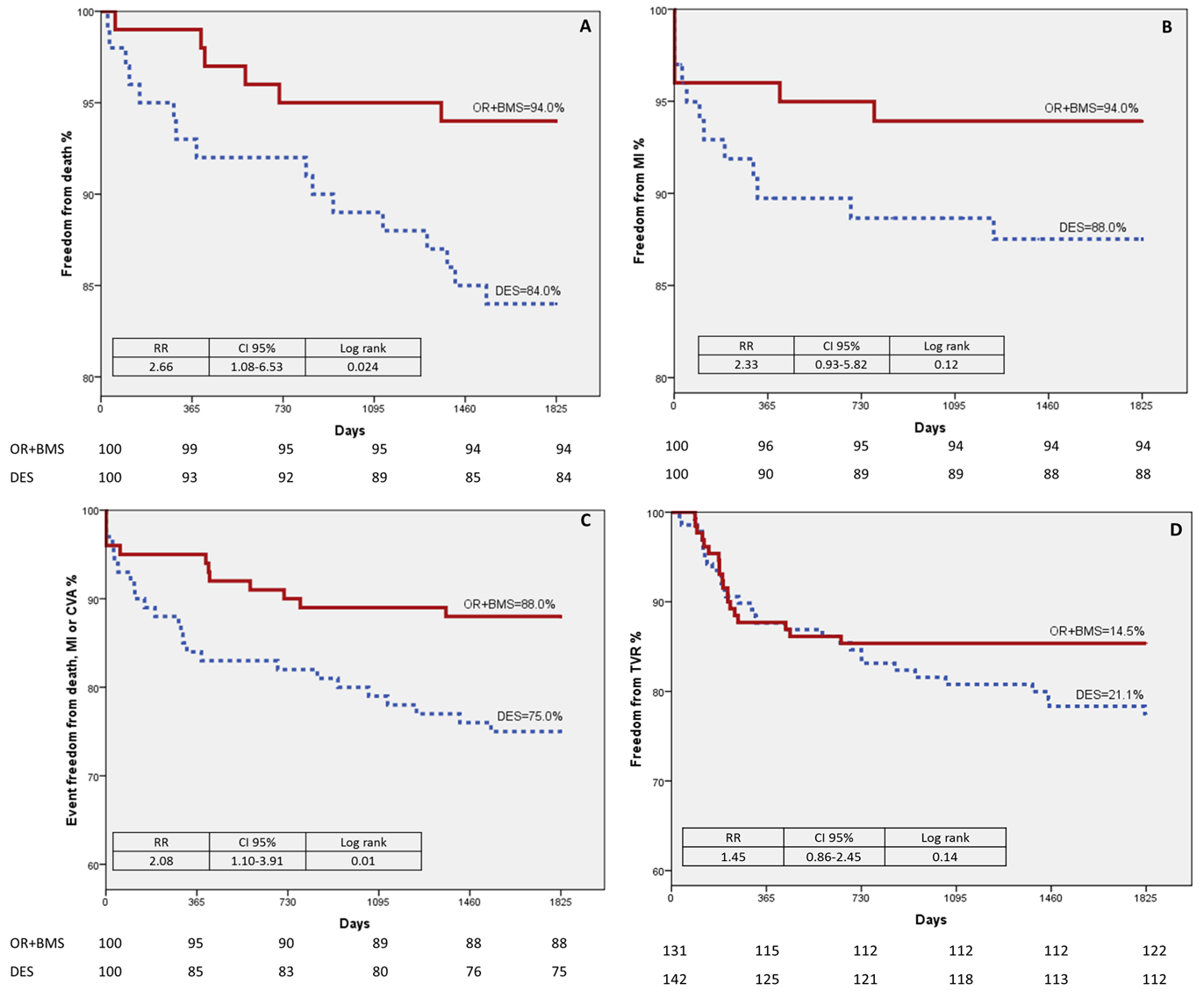 Rodriguez AE et al. Am J Cardiol. 2014 Mar 1;113(5):815-21
ORAL TREATMENT TO PREVENT RESTENOSIS
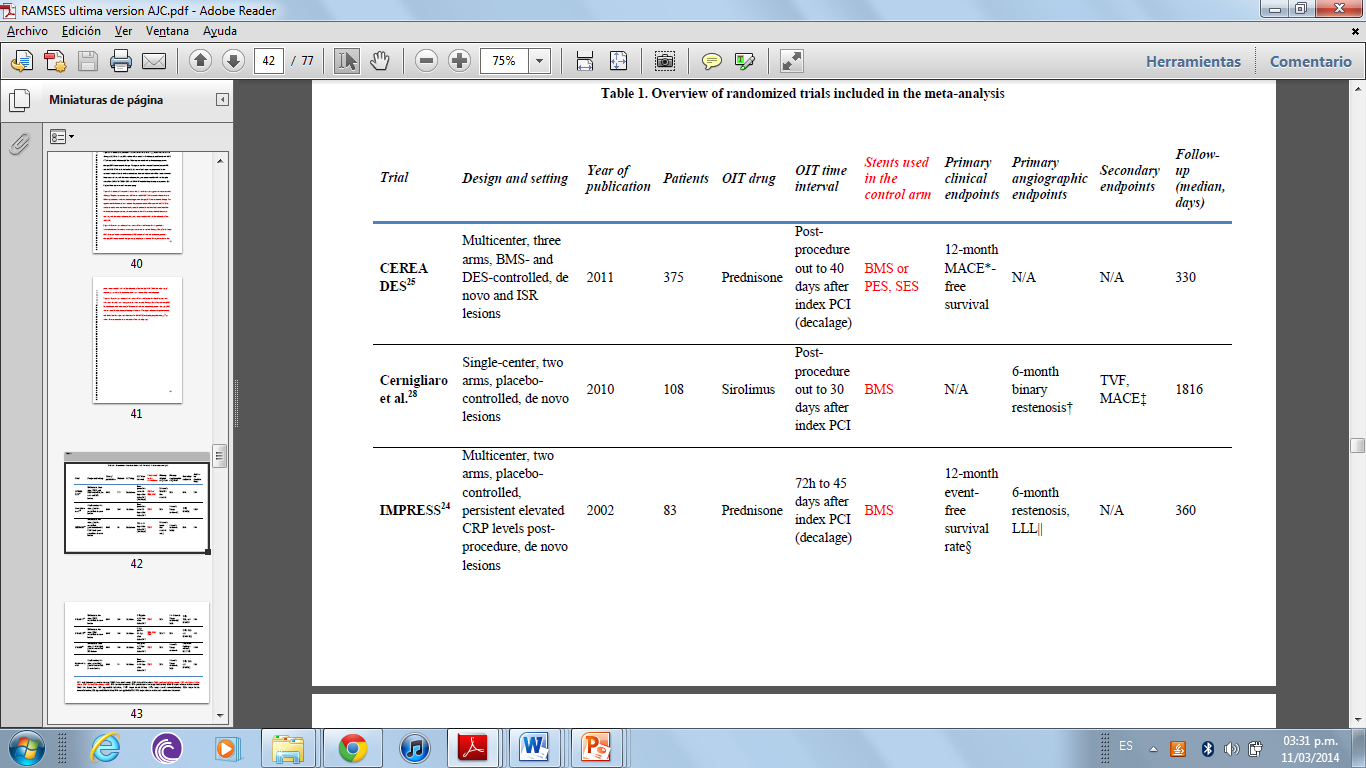 PREDNISONE Randomized Clinical Trials
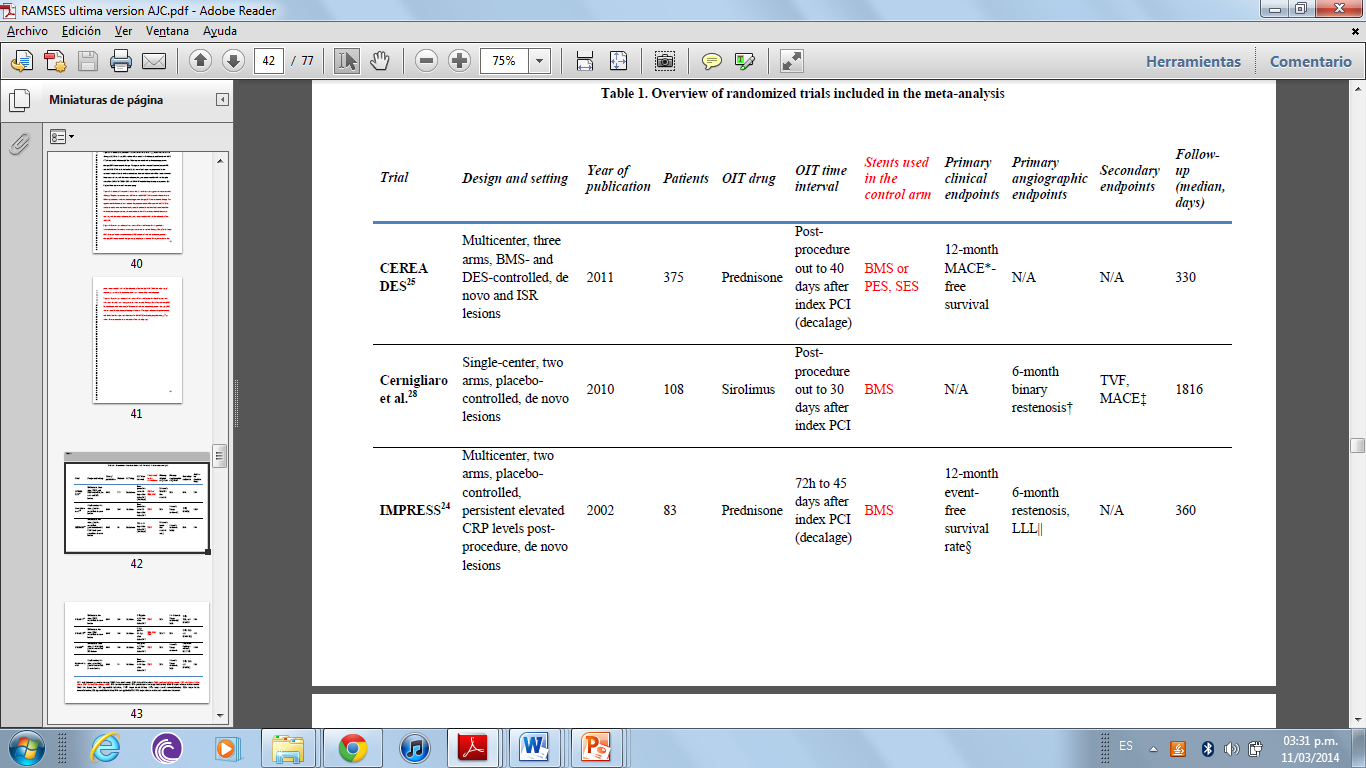 Long-term clinical follow-up of the multicenter, randomized study to test immunosuppressive therapy with oral prednisone for the prevention of restenosis after percutaneous coronary interventions: Cortisone plus BMS or DES veRsus BMS alone to EliminAte Restenosis (CEREA-DES)
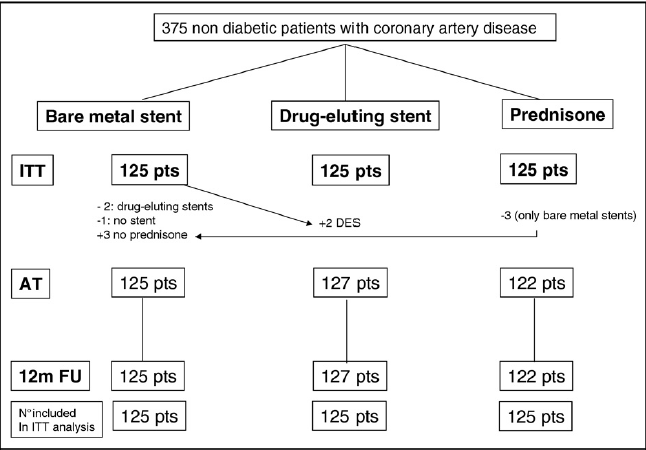 Ribichini F et al. Eur Heart J. 2013 Jun;34(23):1740-8.
CEREA-DES
Long-term clinical events
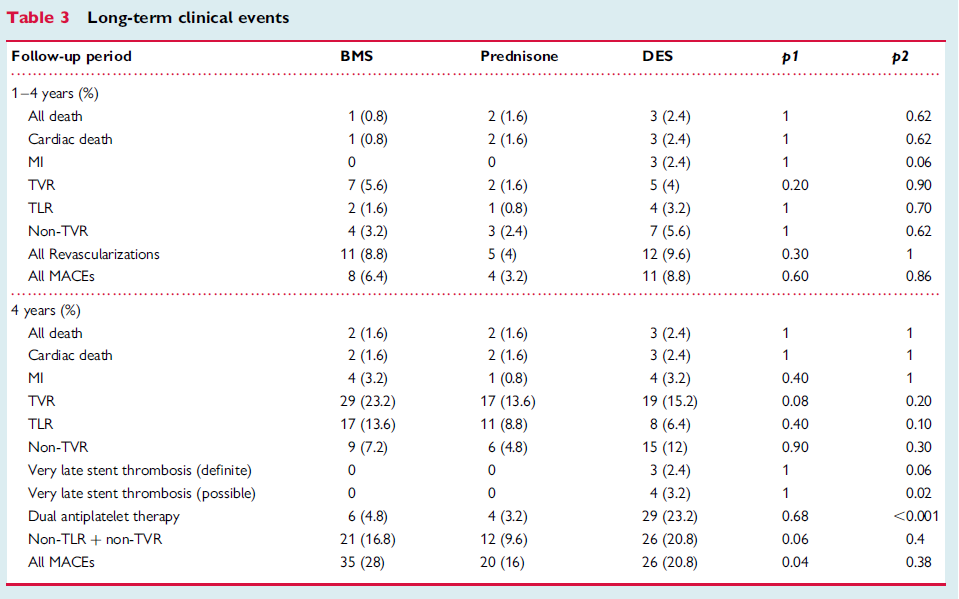 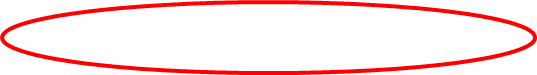 Ribichini F et al. Eur Heart J. 2013 Jun;34(23):1740-8.
Systematic Review of Effectiveness of Oral Sirolimus After Bare-Metal Stenting of Coronary Arteries for Prevention of In-Stent Restenosis
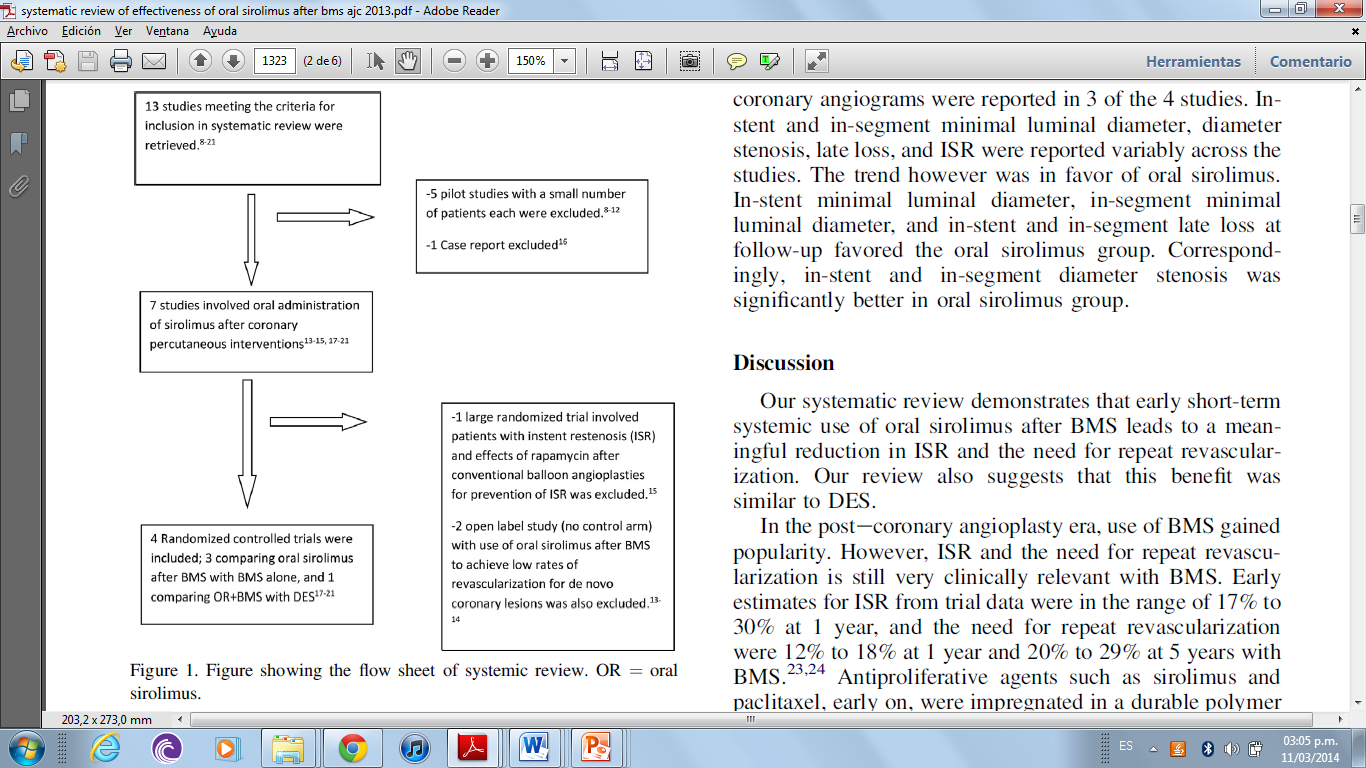 Dasari T et al. Am J Cardiol 2013;112:1322e1327
ORAL TREATMENT TO PREVENT RESTENOSIS
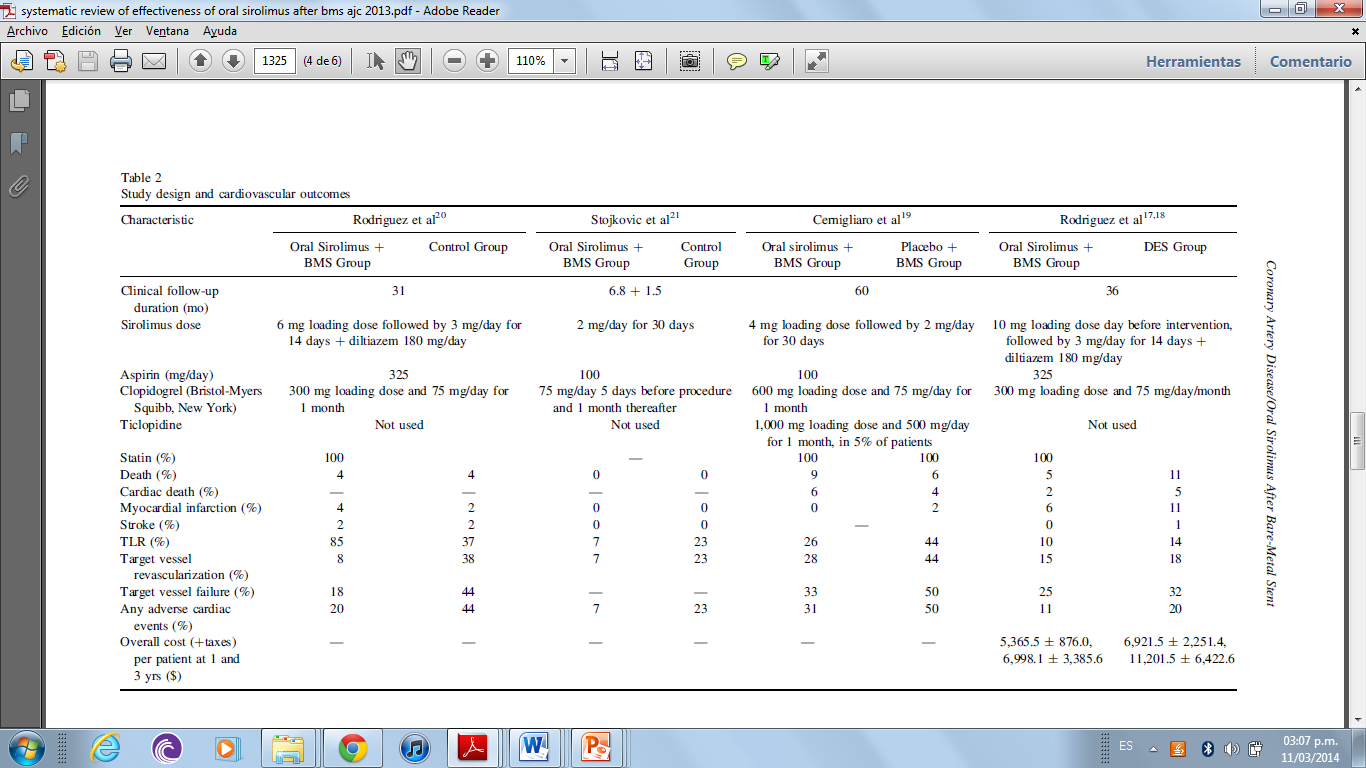 3 from 4 RCT with 30 months of FU or more
3 RCT  vs BMS
1 RCT  vs DES
Rapamycin oral dose
2-3 mg/day (14-30 days)
TVR
BMS
BMS
BMS
Dasari T et al. Am J Cardiol 2013;112:1322e1327
ORAl iMmunosuppressive therapy to prevent in-Stent rEstenosiS
(RAMSES) cooperation: a patient-level meta-analysis of randomized trials
Cassese S, De Luca G, Ribichini F, Cernigliaro C, Sansa M, Versaci F, Proietti I, Stankovic G, Stojkovic S, Fernandez-Pereira C, Tomai F, Vassanelli C, Antoniucci D, Serruys PW, Kastrati A, Rodriguez AE.
Atherosclerosis. 2014 Dec;237(2):410-7
RAMSES meta-analysis
PRISMA flow chart for the trial selection process.
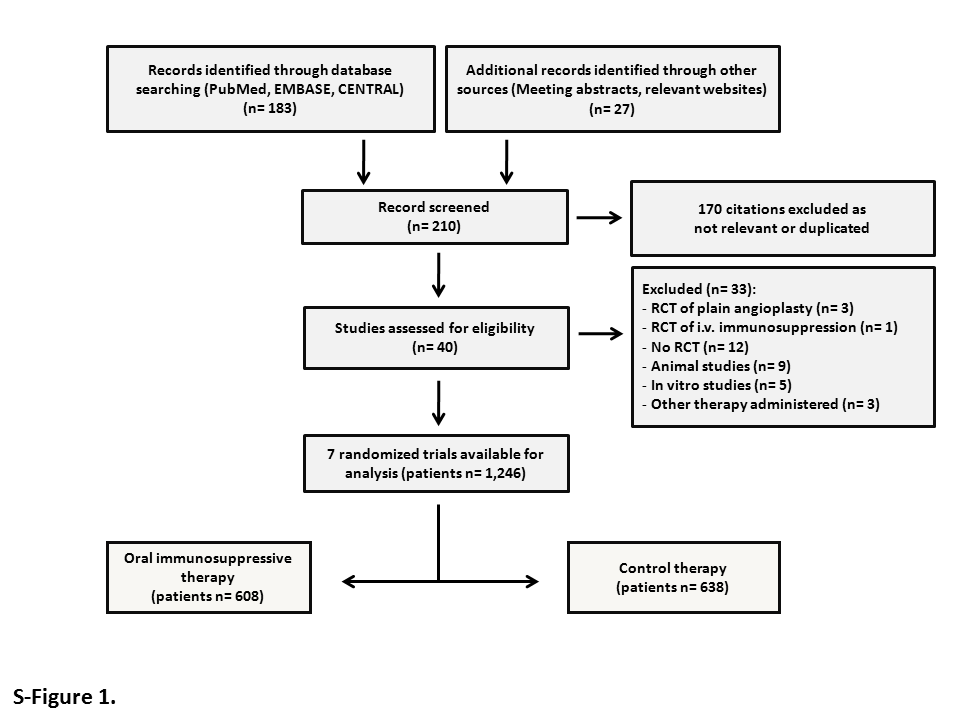 Cassese, Kastrati, Rodriguez et al. Atherosclerosis. 2014 Dec;237(2):410-7
RAMSES meta-analysis
IMPRESS 
(41 vs 43)
Prednisone
5 RCT
OIT+BMS
Vs.
BMS
Cernigliaro et al 
(54 vs 54)
ORAR II 
(50 vs 50)
Stojkovic et al 
(35 vs 37)
OSIRIS
(203 vs 102)
Rapamycin
1 RCT
OIT+BMS
Vs.
DES
RAMSES 
population
ORAR III 
(100 vs 100)
Rapamycin
1 RCT
OIT+BMS
Vs.
DES
Vs. 
BMS
CEREA-DES 
(125 vs 125 vs 125)
Prednisone
Cassese, Kastrati, Rodriguez et al. Atherosclerosis. 2014 Dec;237(2):410-7
RAMSES meta-analysis
Assessment of risk of bias
Cassese, Kastrati, Rodriguez et al. Atherosclerosis. 2014 Dec;237(2):410-7
RAMSES meta-analysis
Characteristics of patients included in the meta-analysis stratified by trials
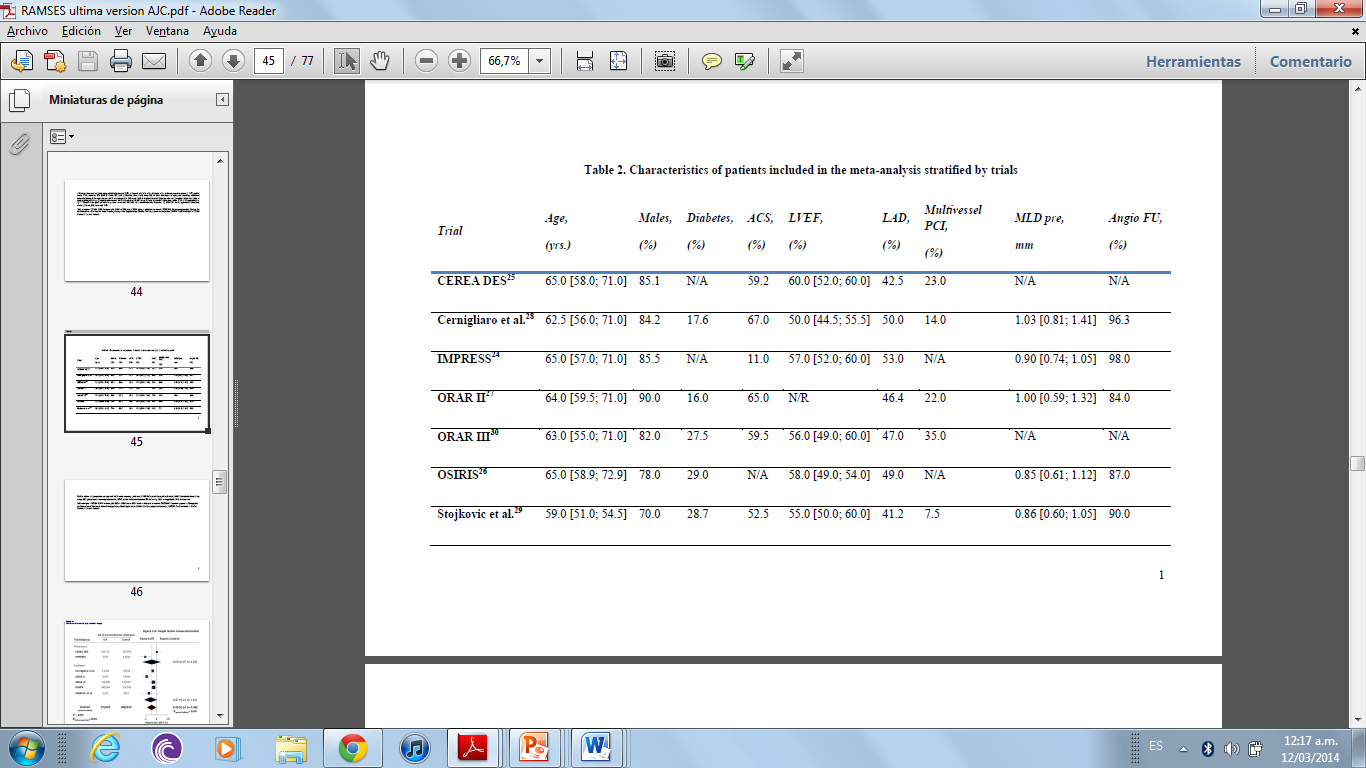 Cassese, Kastrati, Rodriguez et al. Atherosclerosis. 2014 Dec;237(2):410-7
End Points
#Primary endpoints were target lesion revascularization (TLR) and the composite of death/myocardial infarction (MI).

# Secondary endpoints were death, MI, stent thrombosis (ST) and in-stent late lumen loss at angiographic surveillance. 

#All endpoints were evaluated according to per protocol definitions and events count was hierarchical, considering always the most severe event when more
     than one occurred.
RAMSES meta-analysis
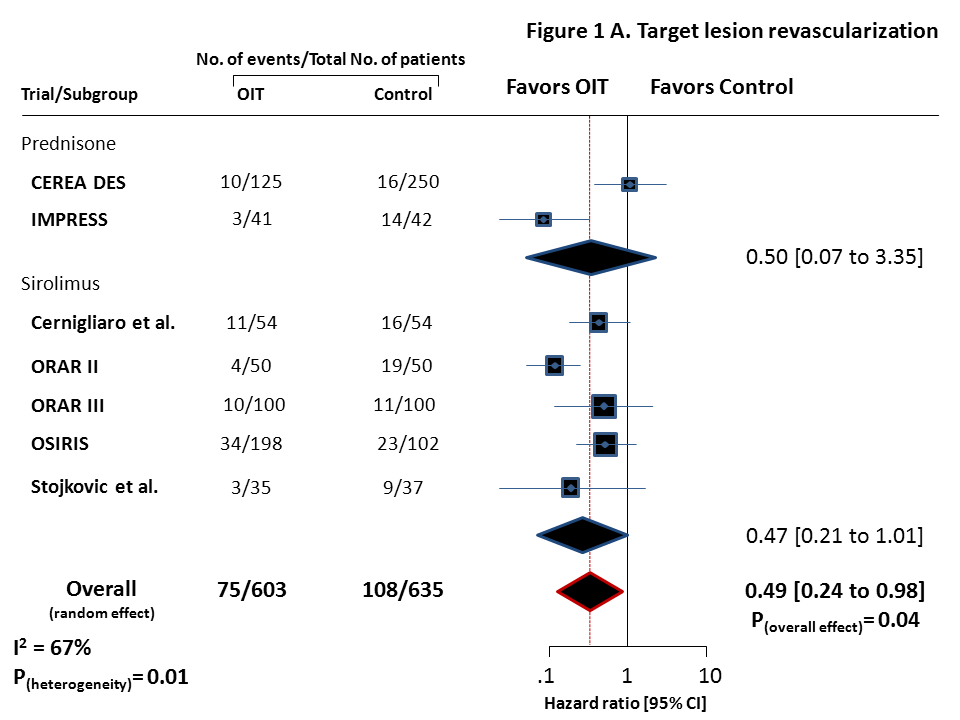 Cassese, Kastrati, Rodriguez et al. Atherosclerosis. 2014 Dec;237(2):410-7
RAMSES meta-analysis
Analysis of TLR for BMS+OIT versus BMS
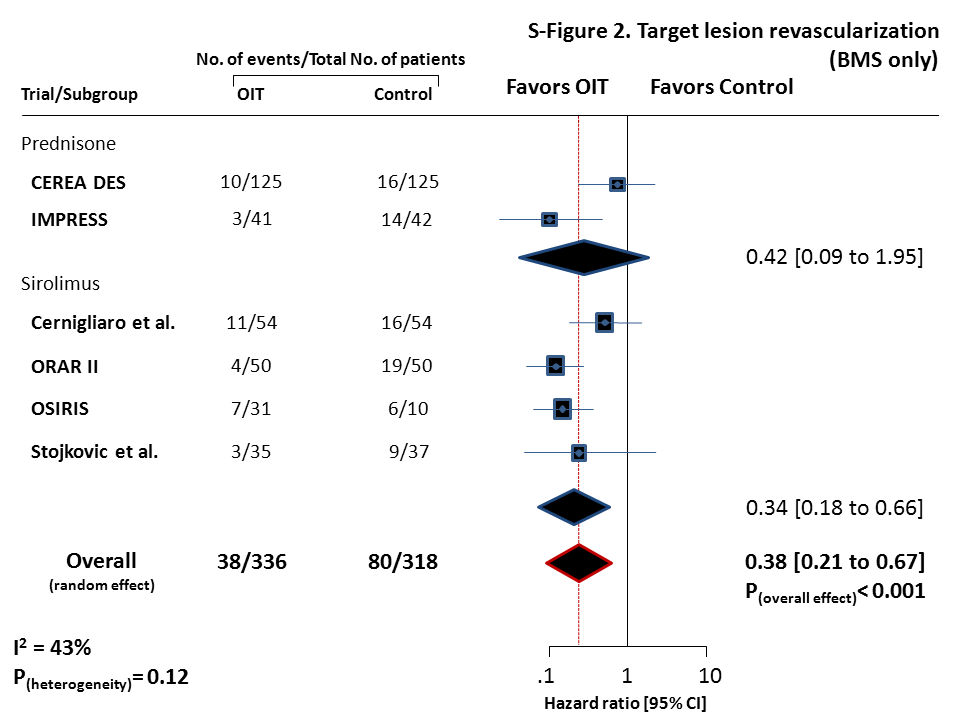 Cassese, Kastrati, Rodriguez et al. Atherosclerosis. 2014 Dec;237(2):410-7
RAMSES meta-analysis
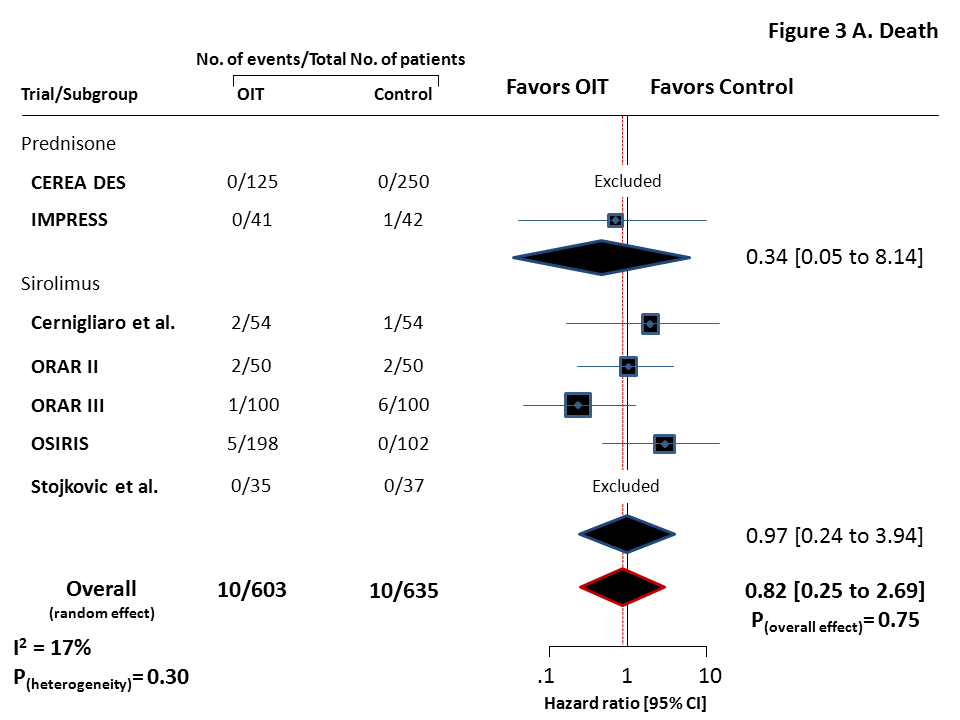 Cassese, Kastrati, Rodriguez et al. Atherosclerosis. 2014 Dec;237(2):410-7
RAMSES meta-analysis
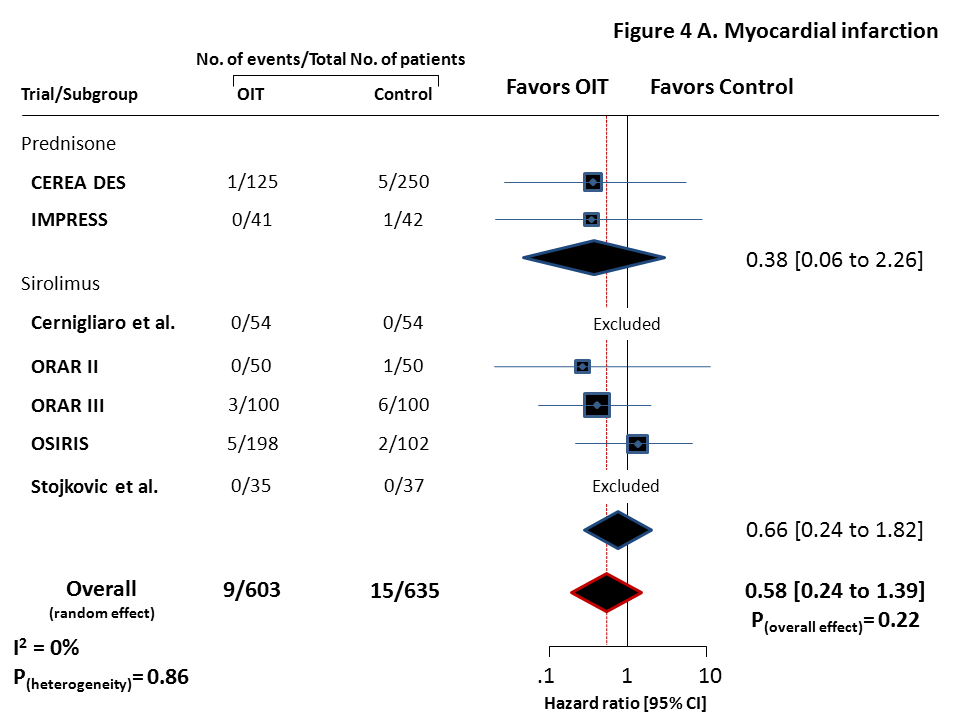 Cassese, Kastrati, Rodriguez et al. Atherosclerosis. 2014 Dec;237(2):410-7
RAMSES meta-analysis
Analysis of death/MI for BMS+OIT versus BMS.
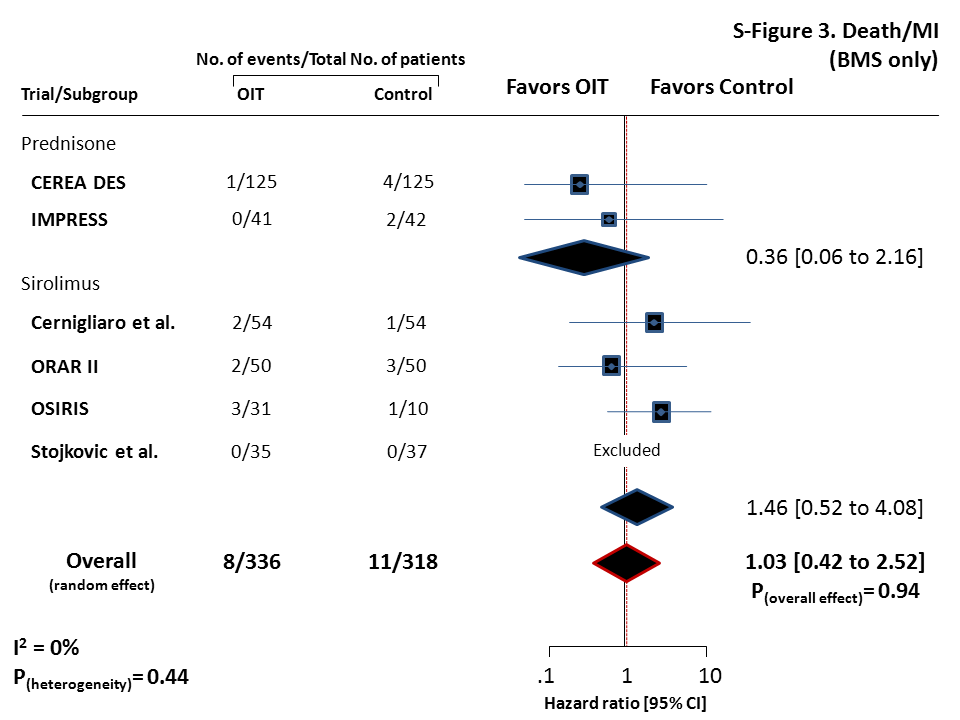 Cassese, Kastrati, Rodriguez et al. Atherosclerosis. 2014 Dec;237(2):410-7
RAMSES meta-analysis
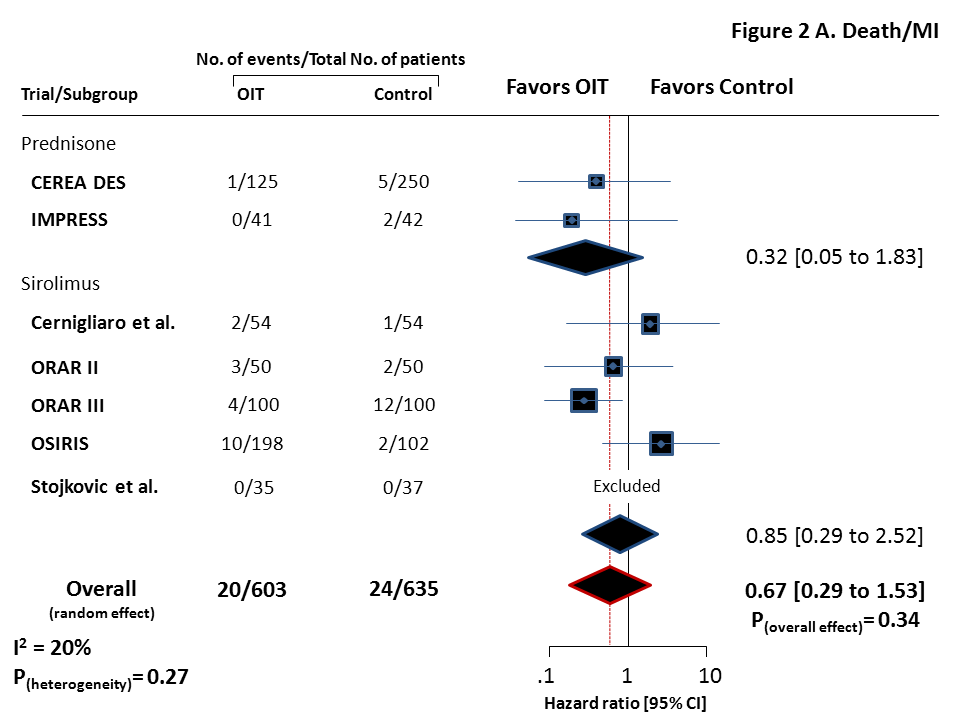 Cassese, Kastrati, Rodriguez et al. Atherosclerosis. 2014 Dec;237(2):410-7
RAMSES meta-analysis
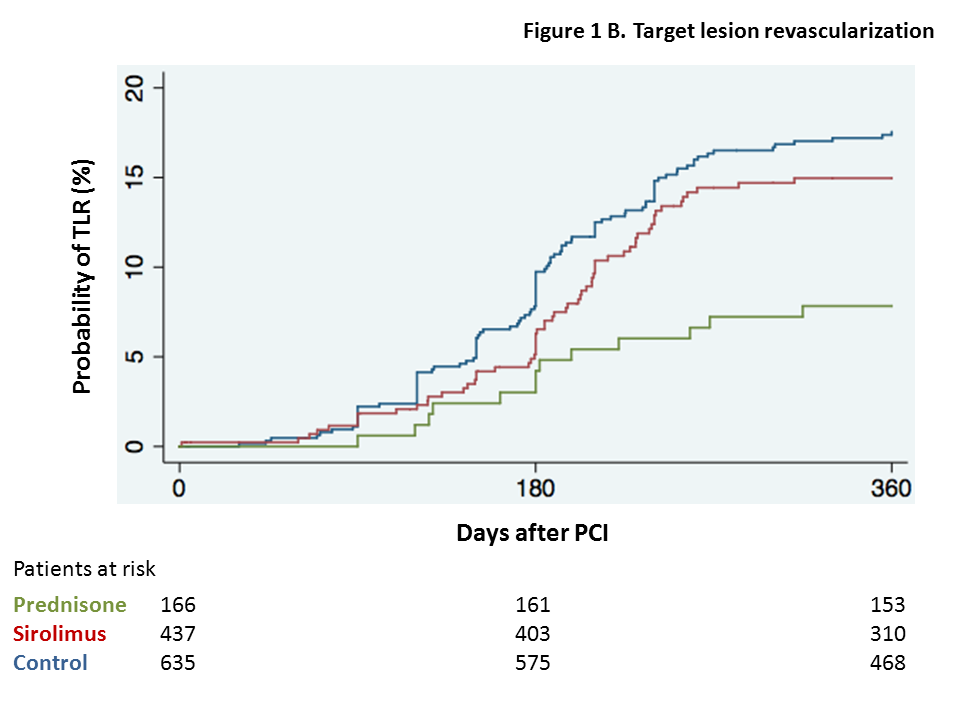 Cassese, Kastrati, Rodriguez et al. Atherosclerosis. 2014 Dec;237(2):410-7
RAMSES meta-analysis
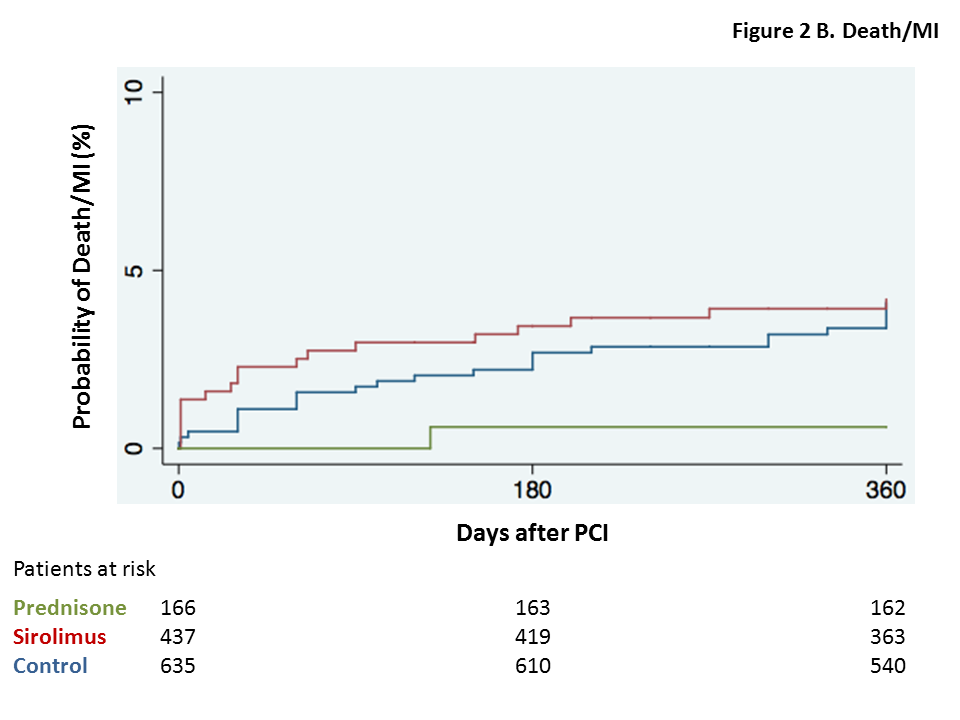 Cassese, Kastrati, Rodriguez et al. Atherosclerosis. 2014 Dec;237(2):410-7
Survival curves for primary and secondary endpoints according to the treatment received (BMS+OIT [prednisone or sirolimus] or BMS).
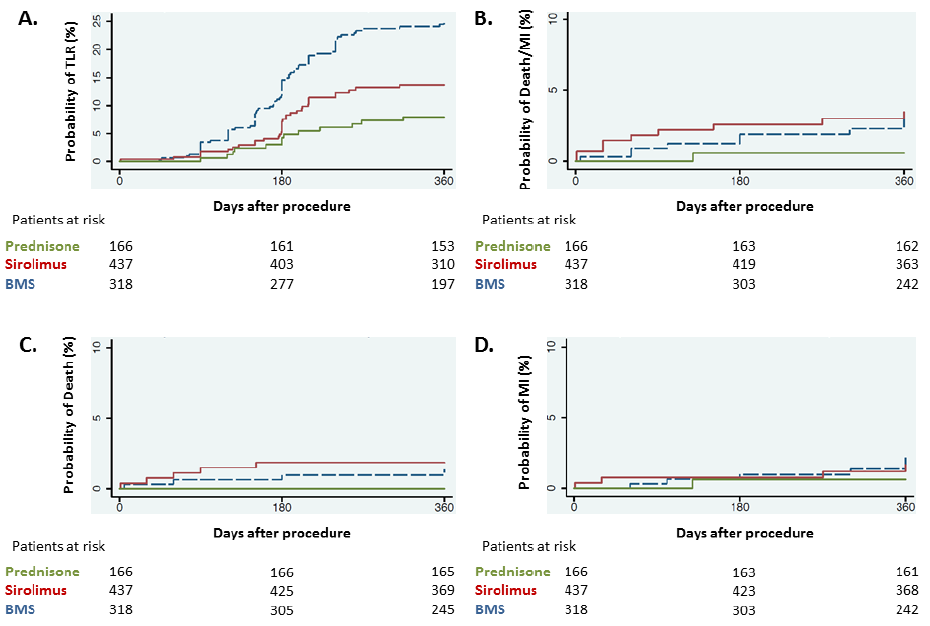 Cassese, Kastrati, Rodriguez et al. Atherosclerosis. 2014 Dec;237(2):410-7
Survival curves for primary and secondary endpoints according to the treatment received (BMS+OIT [prednisone or sirolimus] or DES).
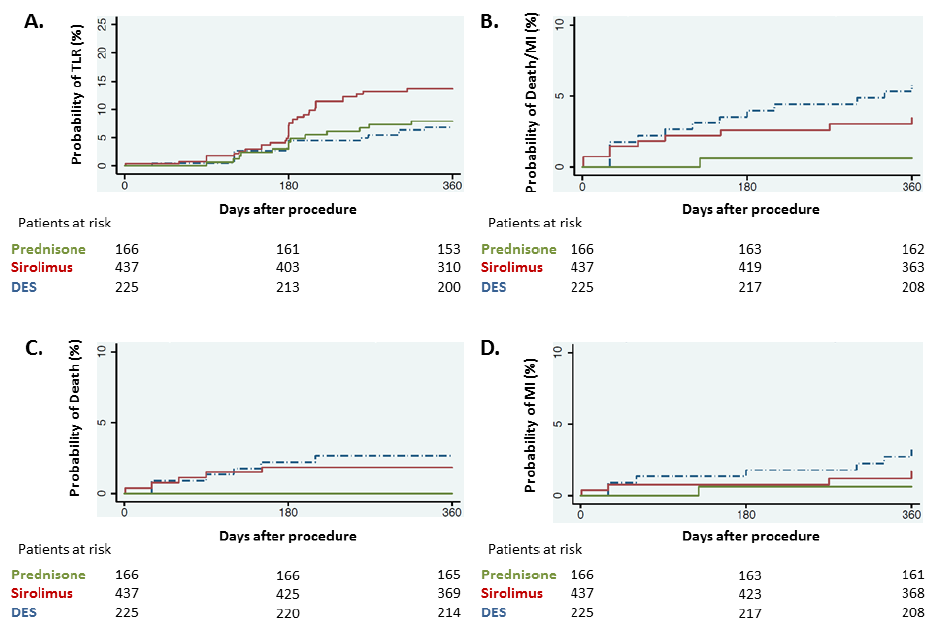 Cassese, Kastrati, Rodriguez et al. Atherosclerosis. 2014 Dec;237(2):410-7
RAMSES meta-analysis
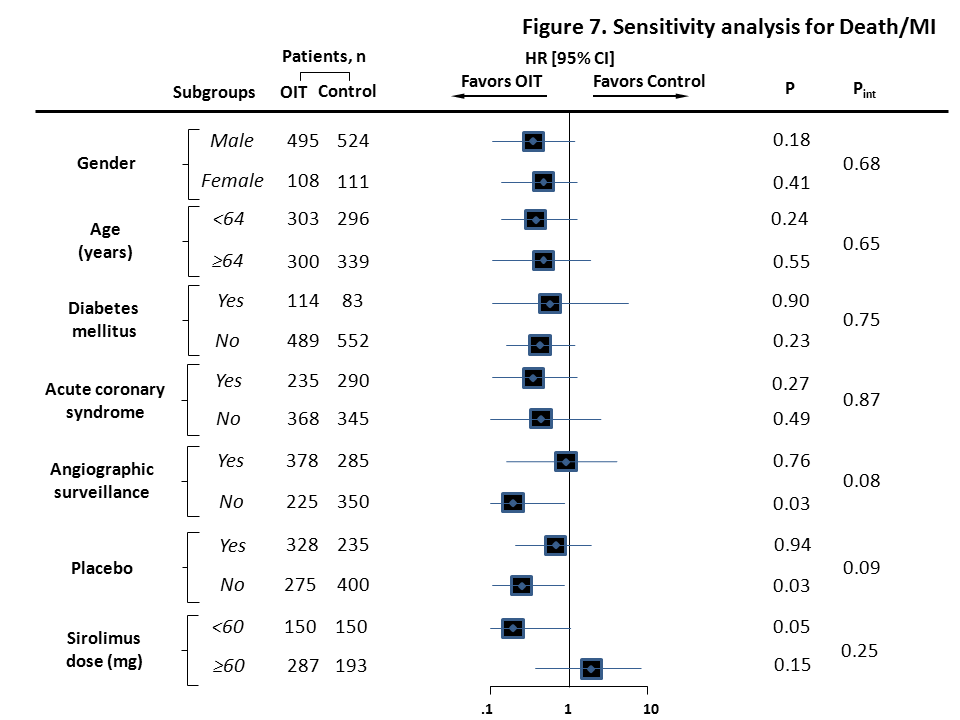 Cassese, Kastrati, Rodriguez et al. Atherosclerosis. 2014 Dec;237(2):410-7
RAMSES meta-analysis
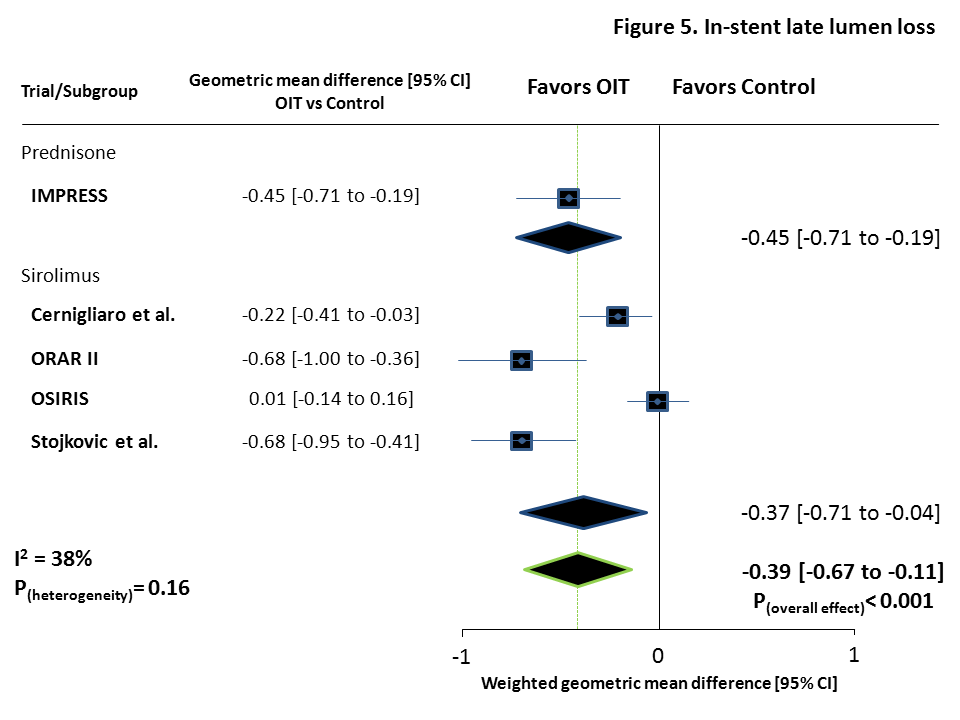 Cassese, Kastrati, Rodriguez et al. Atherosclerosis. 2014 Dec;237(2):410-7
RAMSES meta-analysis
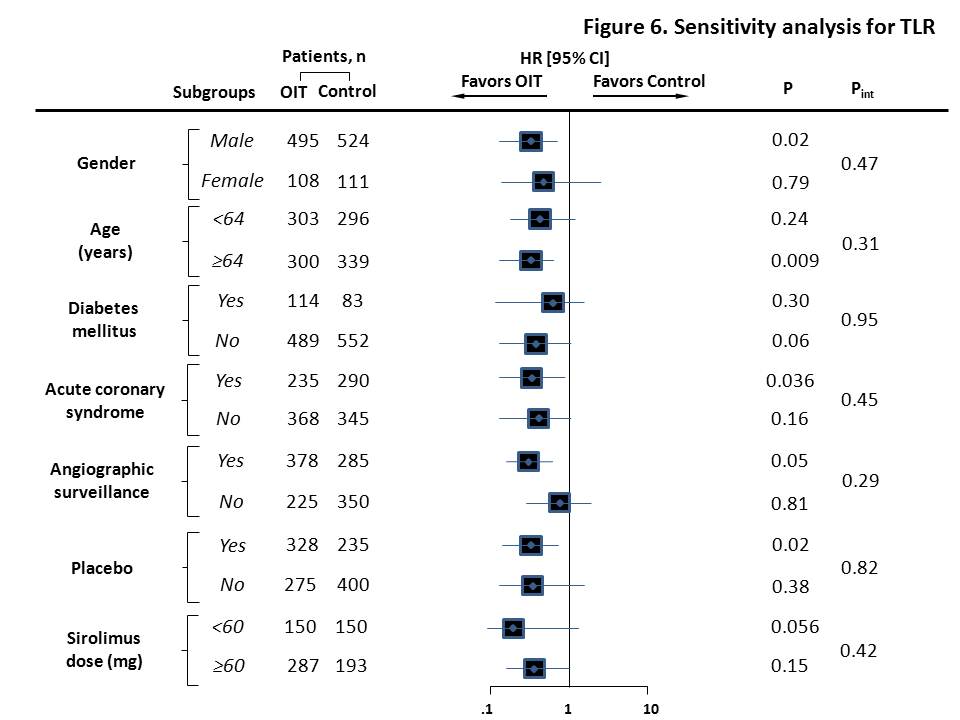 TLR
Cassese, Kastrati, Rodriguez et al. Atherosclerosis. 2014 Dec;237(2):410-7
RAMSES meta-analysis
Death/MI
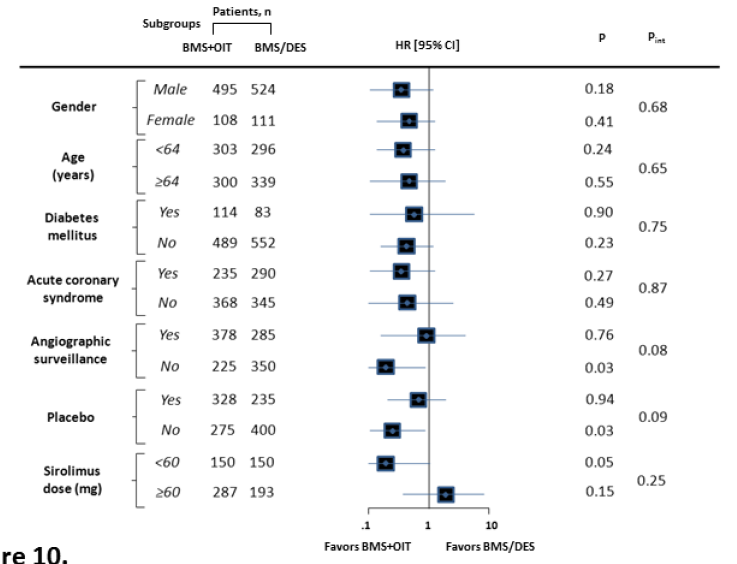 Cassese, Kastrati, Rodriguez et al. Atherosclerosis. 2014 Dec;237(2):410-7
RAMSES meta-analysis
Side effects associated with OIT
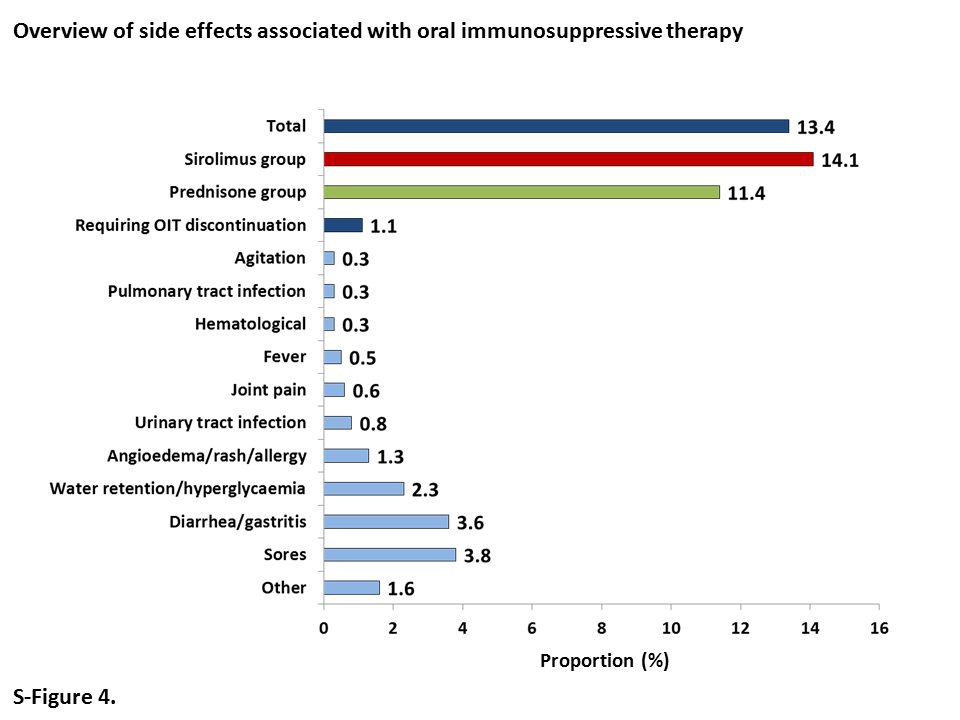 Cassese, Kastrati, Rodriguez et al. Atherosclerosis. 2014 Dec;237(2):410-7
Colchicine Treatment for the Prevention of Bare-Metal Stent Restenosis in Diabetic Patients
Double blind, prospective, placebo controlled study included 196 diabetic pt treated with BMS randomly asigned to colchicine 0.5 mg (n=100) or placebo (n=96) twice daily for 6 months.
Angiography and IVUS to monitor restenosis 6 months after initial procedure.
Well ballanced demographic and angiographic baseline characteristics.
16% of adverse events in colchicine group (diarrhea or nausea) vs 7% in placebo.
Results at 6 months of FU
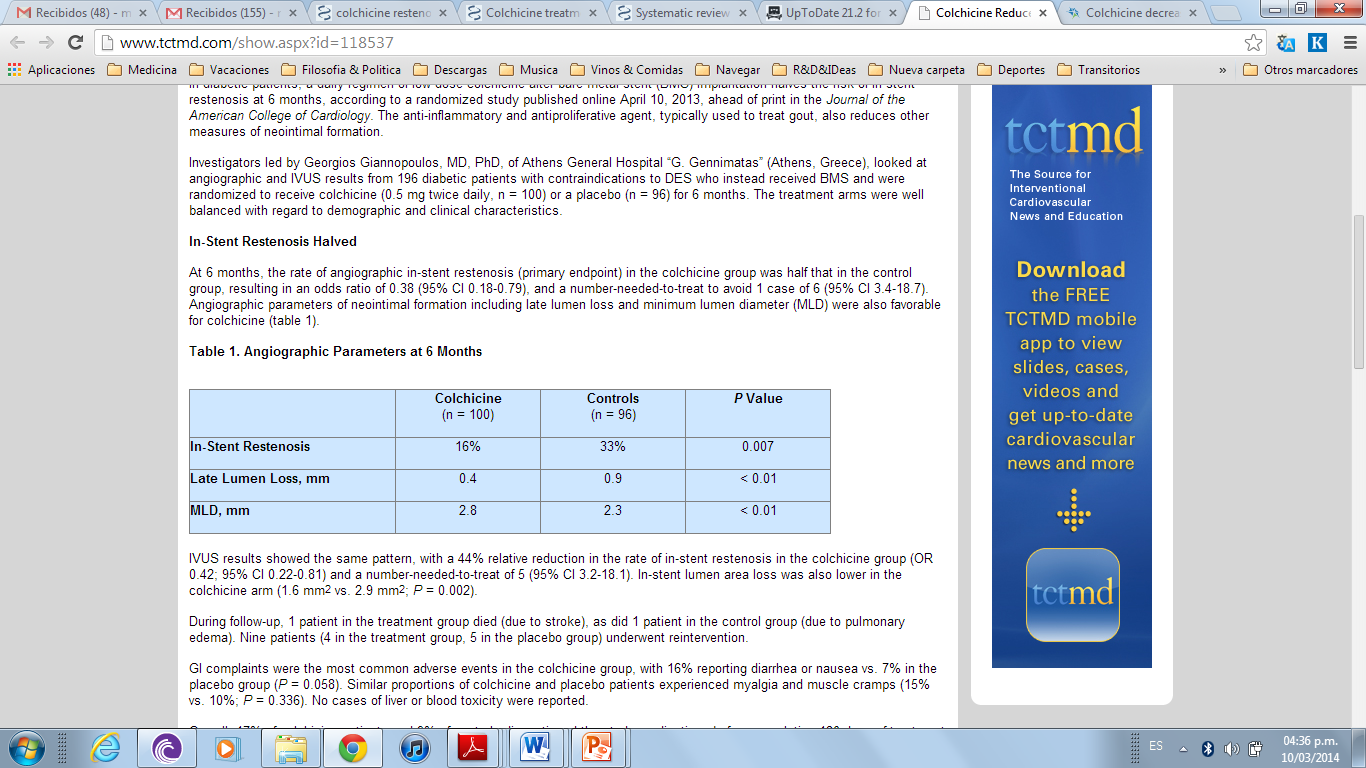 Deftereos S et al. J Am Coll Cardiol. 2013 Apr 23;61(16):1679-85.
Colchicine Treatment for the Prevention of Bare-Metal Stent Restenosis in Diabetic Patients
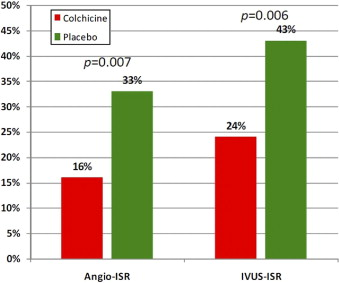 Deftereos S et al. J Am Coll Cardiol. 2013 Apr 23;61(16):1679-85.
ORAL TREATMENT TO PREVENT RESTENOSIS
Pooled data from ORAR 3 (5 yrs FU) and CEREA-DES (4 yrs FU)  Rapamycin/Prednisone+BMS vs Cypher, Taxus & Endeavor
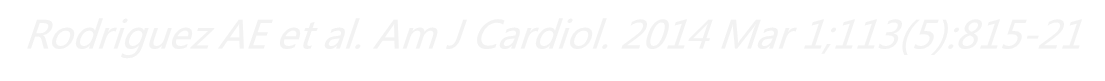 Ribichini F et al. Eur Heart J. 2013 Jun;34(23):1740-8.
Stent thrombosis and new DES generations Biodegradable polymers
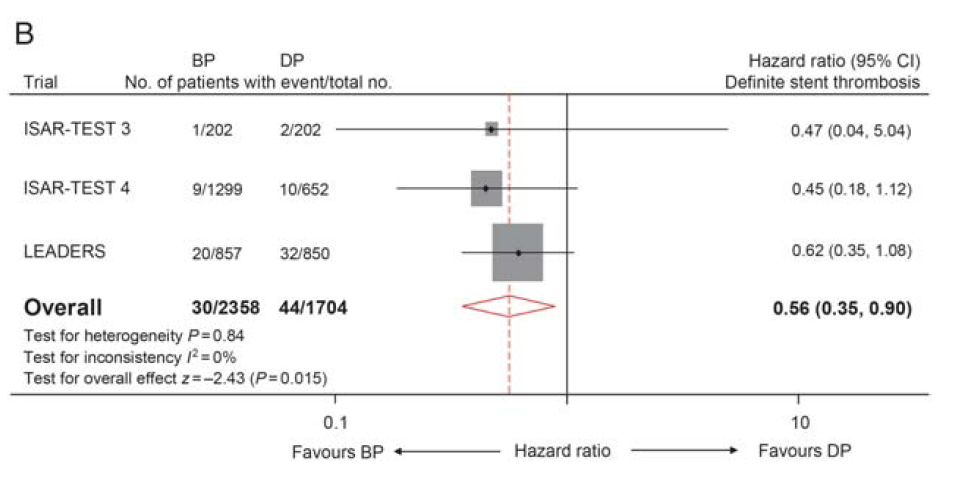 GG Stefanini, RA Byrne, PW Serruys et al. 
Eur Heart J. 2012 May;33(10):1214-22
Stent thrombosis and new DES generations Biodegradable polymers
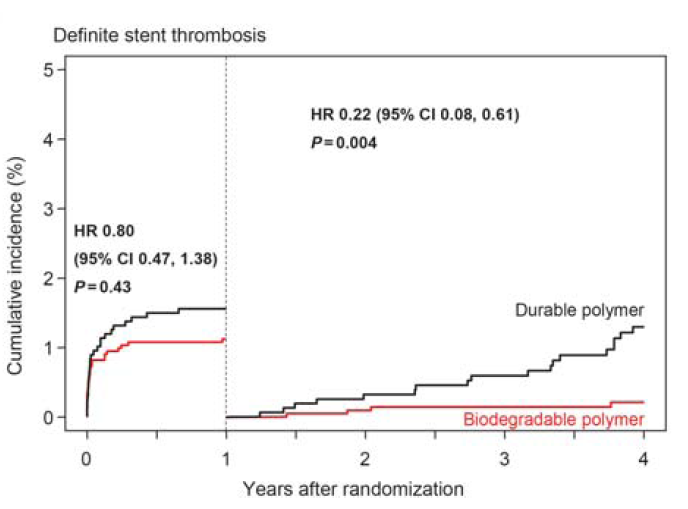 GG Stefanini, RA Byrne, PW Serruys et al. 
Eur Heart J. 2012 May;33(10):1214-22
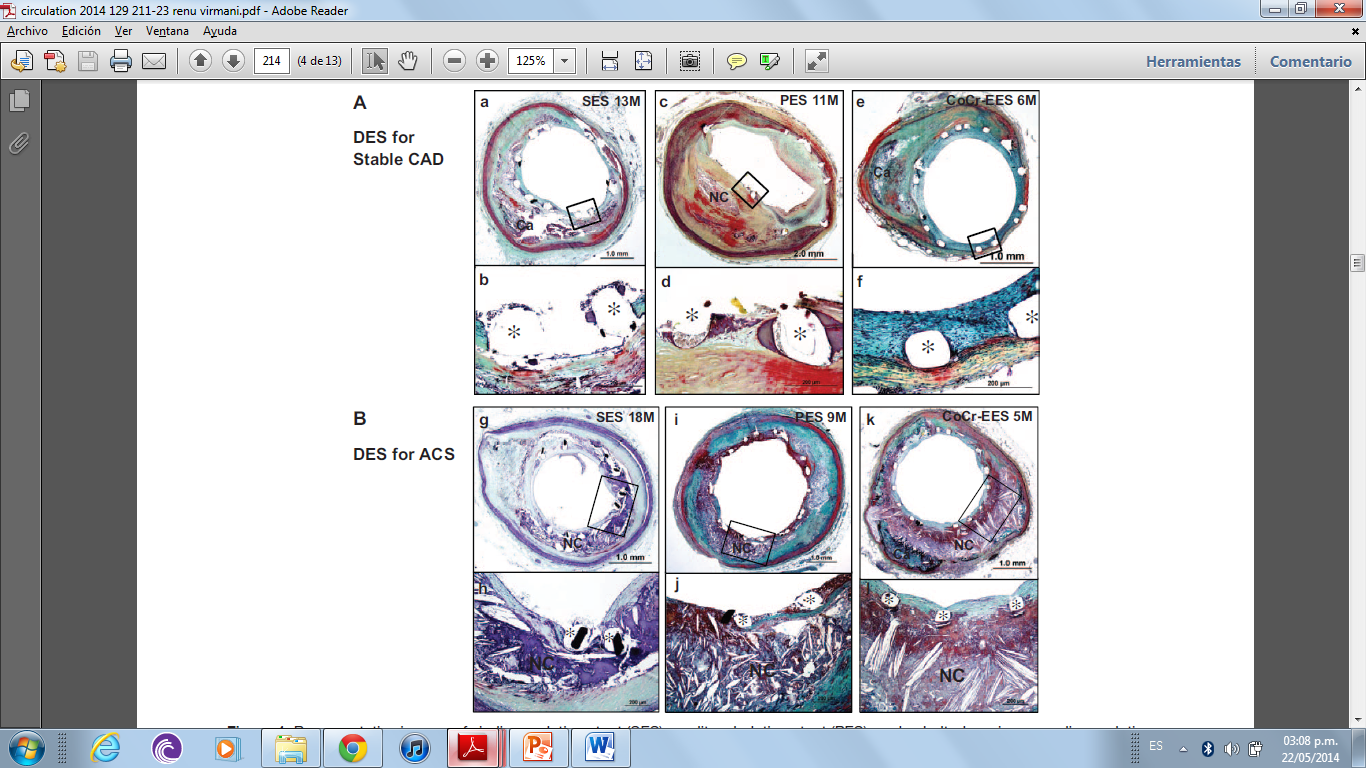 DES for Stable CAD
Neointimal growth, underlying fibroatheroma and uncovered struts with persistent peri-strut fibrin deposition
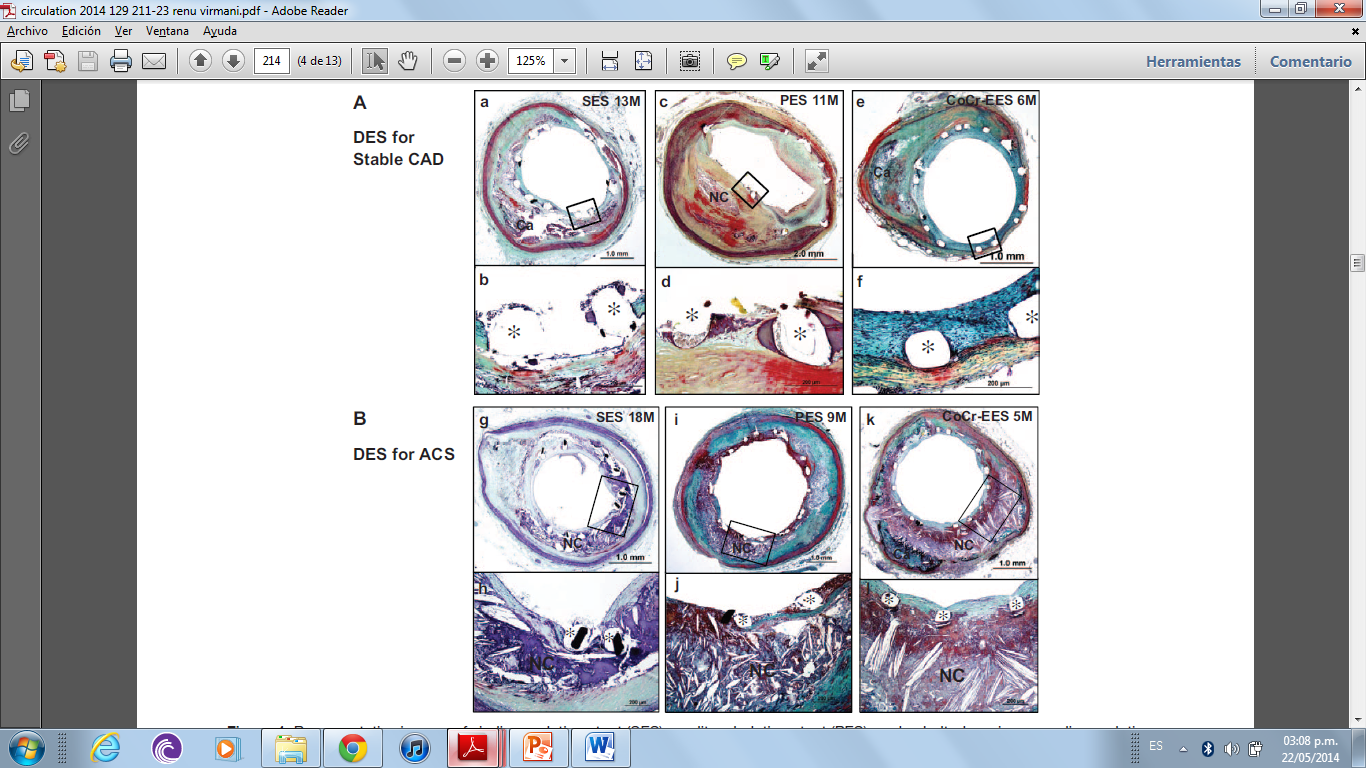 DES for ACS
F Otsuka, Finn A, Virmani R et al. Circulation 2014; 129:211-223
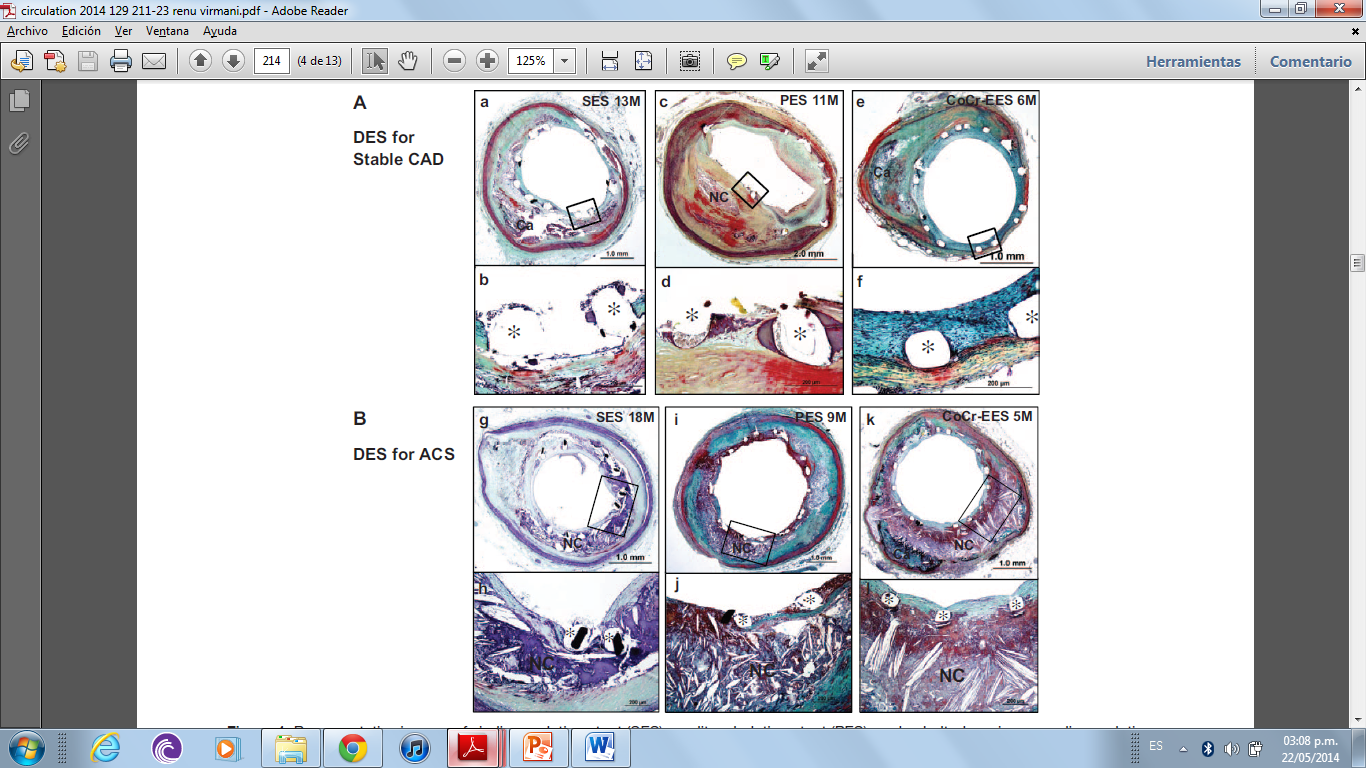 DES for Stable CAD
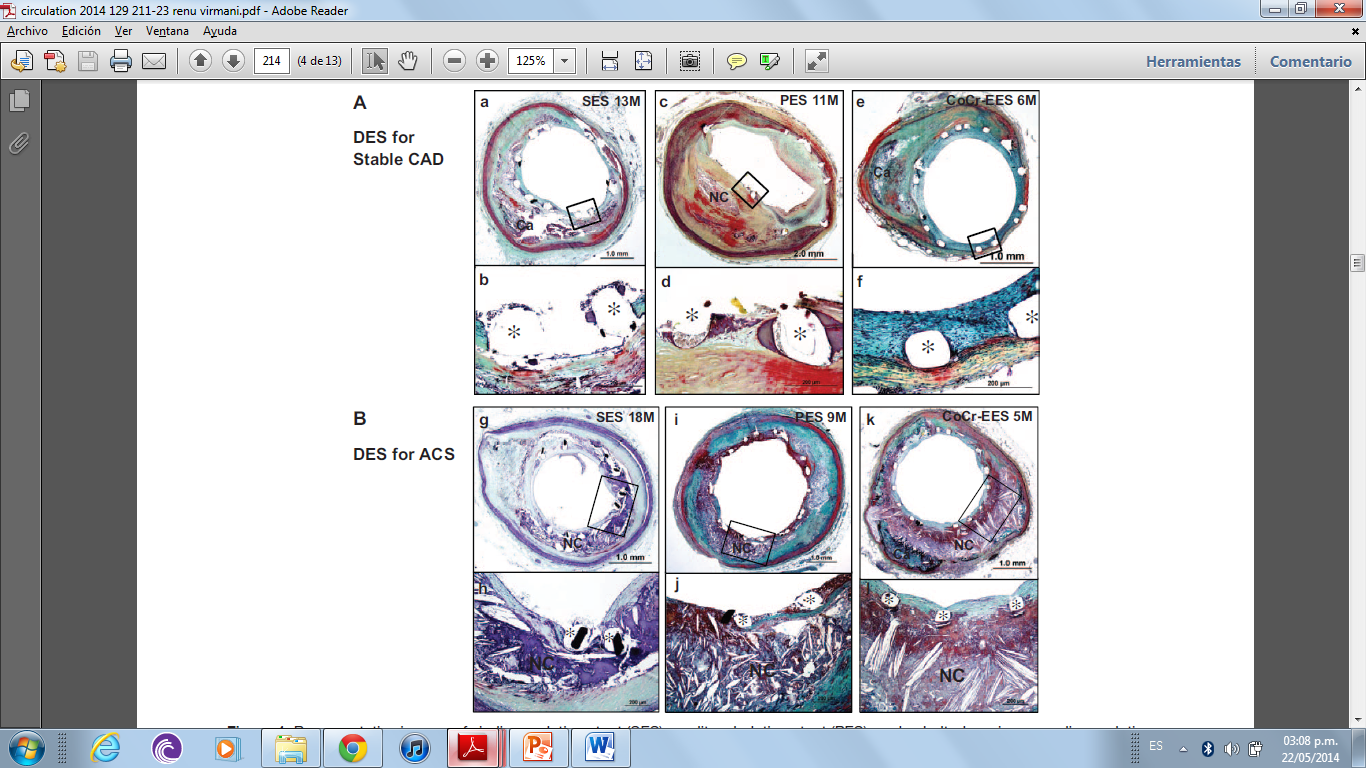 DES for ACS
Mild neointimal growth, focal uncovered struts and strut penetration into the necrotic core.
F Otsuka, Finn A, Virmani R et al. Circulation 2014; 129:211-223
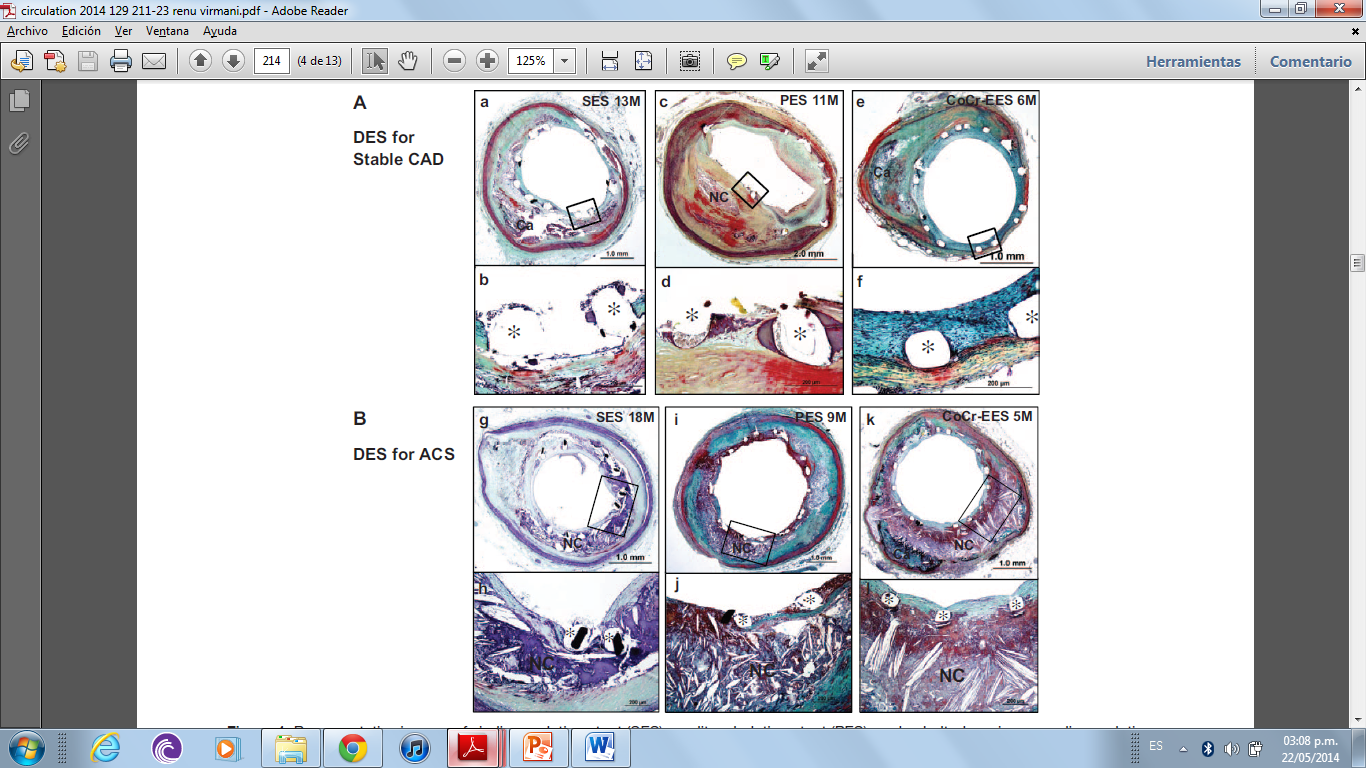 DES for Stable CAD
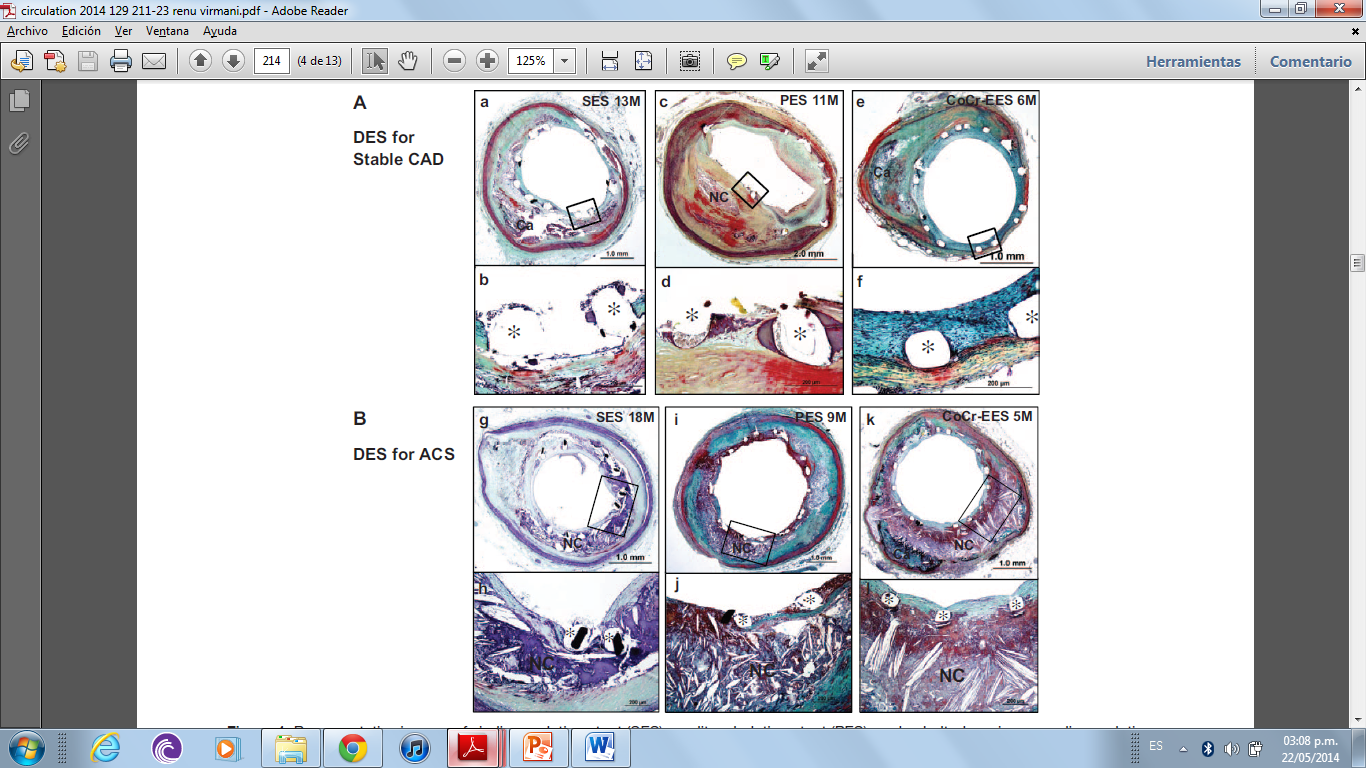 DES for ACS
Patent lumen with stent struts surrounded by fibrin and an underlying necrotic core. Uncovered struts with fibrin deposition that overlie over necrotic core.
F Otsuka, Finn A, Virmani R et al. Circulation 2014; 129:211-223
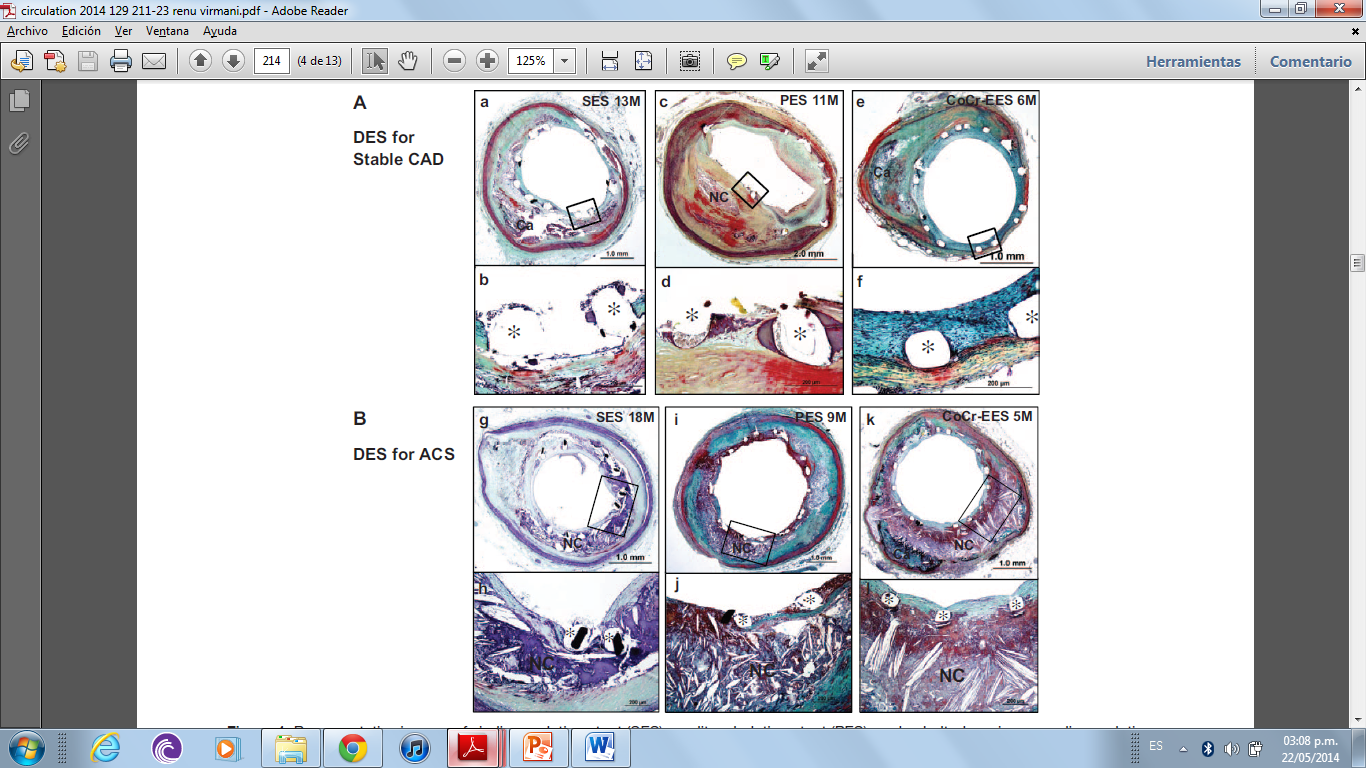 DES for Stable CAD
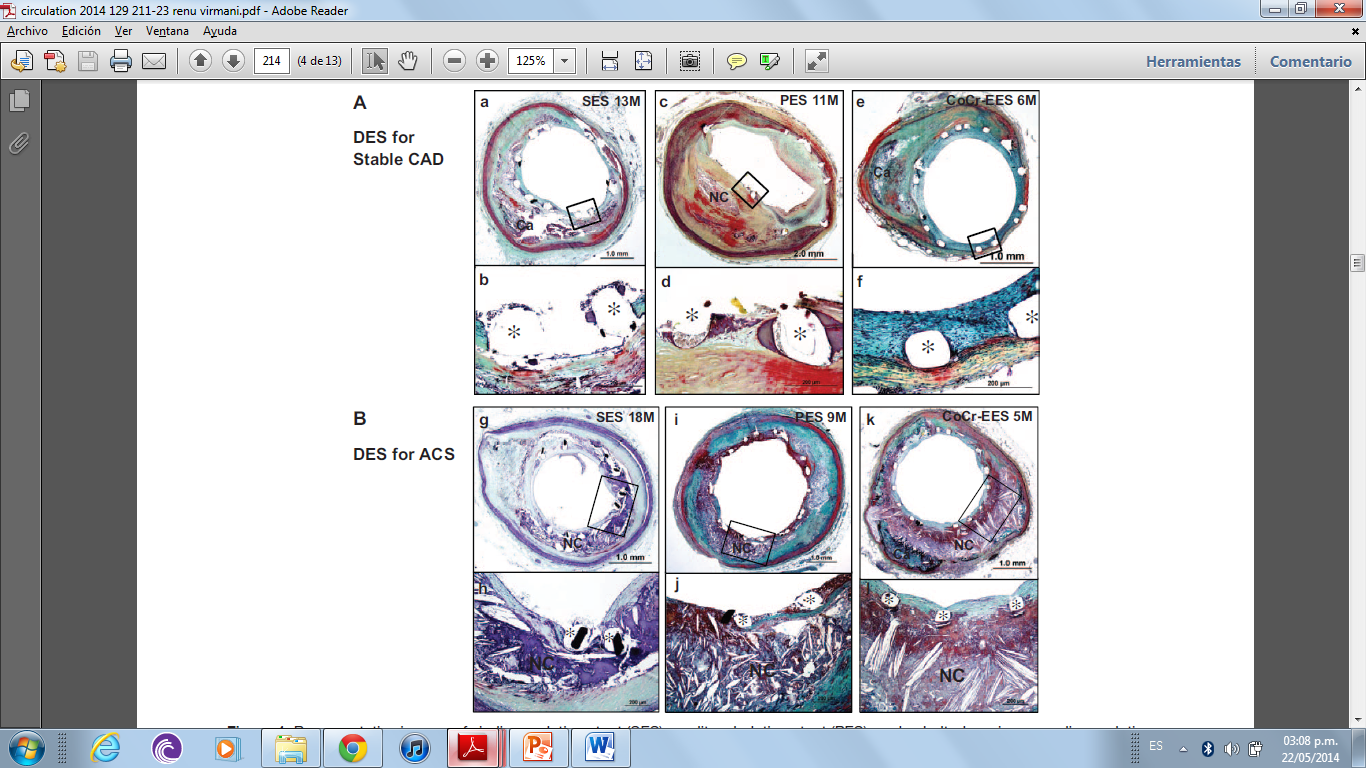 DES for ACS
Mild neointimal proliferation and an underlying large NC. All struts are covered with a thin intima overlying the necrotic core.
F Otsuka, Finn A, Virmani R et al. Circulation 2014; 129:211-223
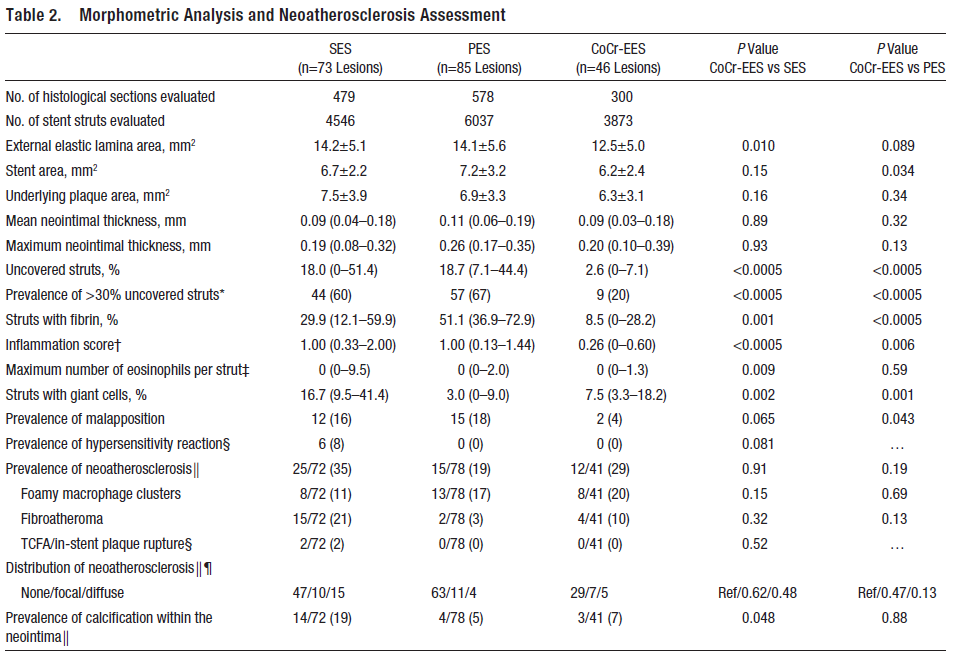 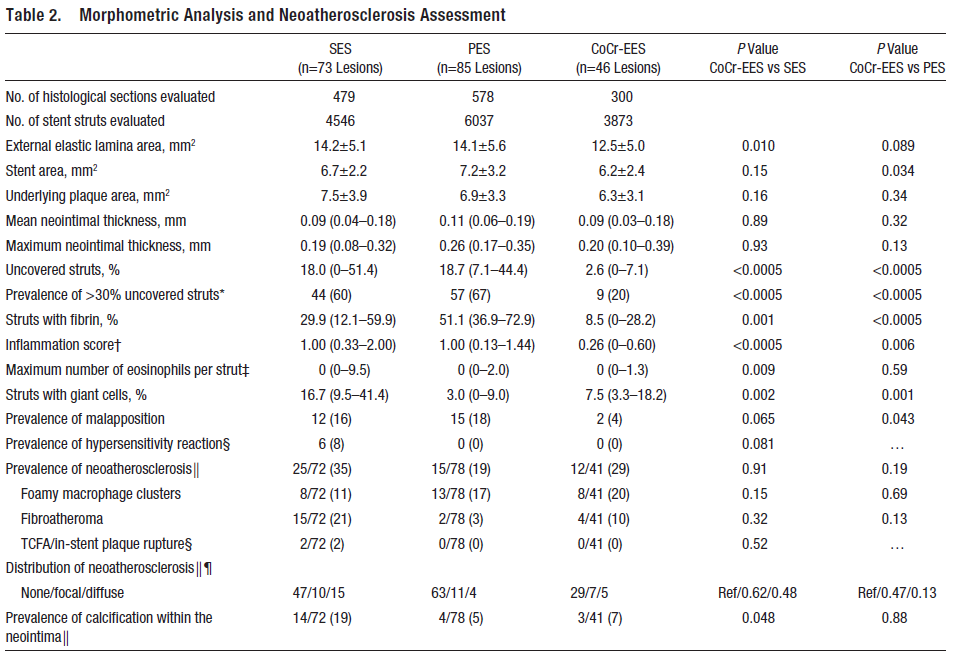 F Otsuka, Finn A, Virmani R et al. Circultation 2014; 129:211-223
Prevalence of Neoatherosclerosis
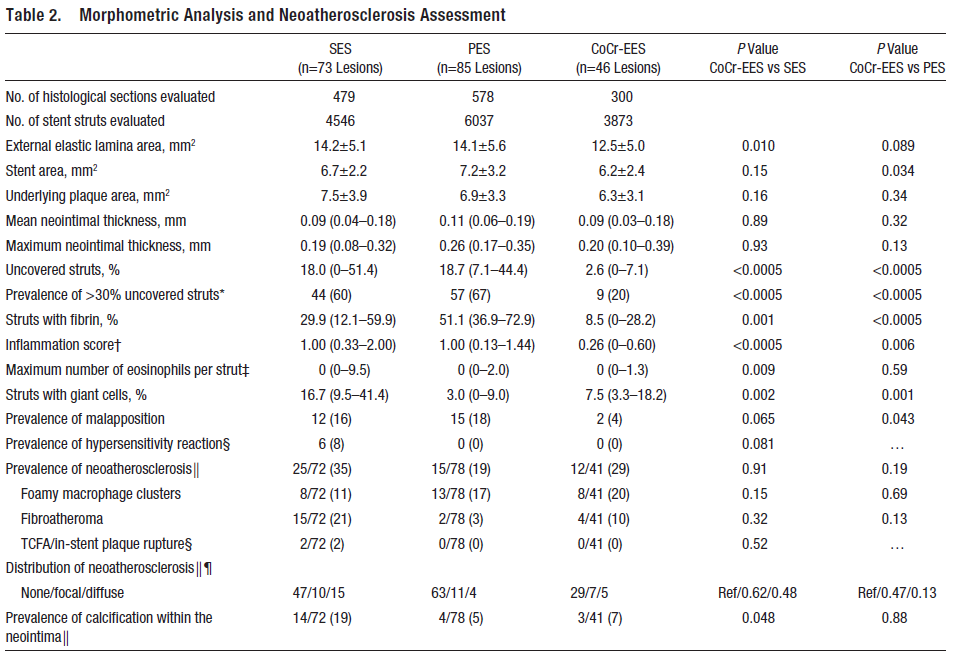 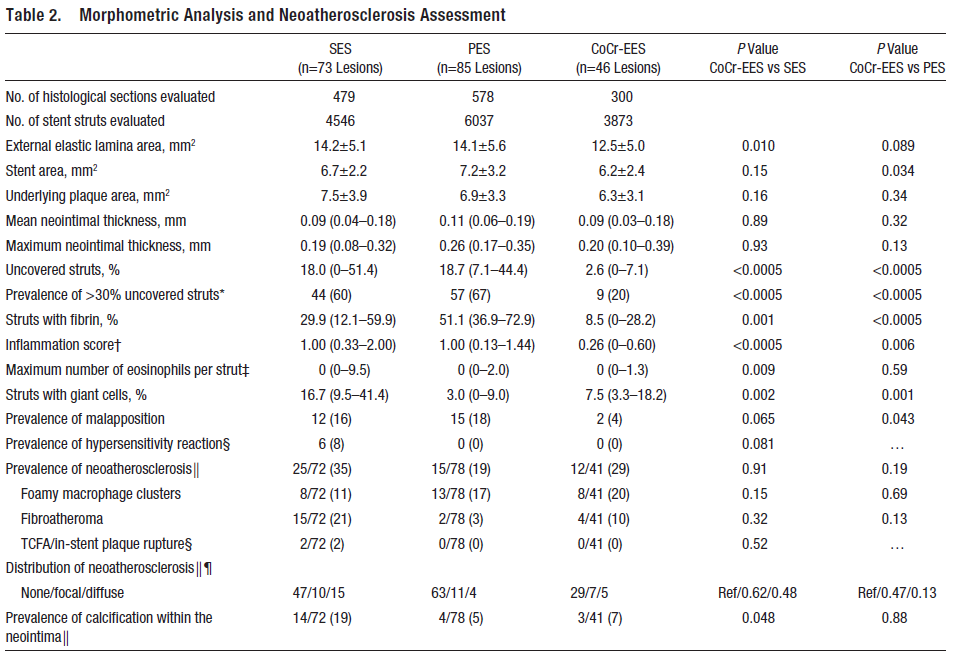 F Otsuka, Finn A, Virmani R et al. Circultation 2014; 129:211-223
Conclusions
In patients undergoing PCI with BMS, the use of OIT as compared with control therapy reduces target lesion revascularization with no impact on the composite of death/myocardial infarction or safety issues. 
The advantage of OIT derives predominantly from the decreased risk of vessel renarrowing as compared to BMS alone. 

Results of this meta-analysis cannot be directly applied to compare OIT plus BMS against current generation DES and additional studies are warranted. Furthermore, it remains unstudied whether OIT after stenting may  have a role in the contemporary interventional portfolio with more safer third generation DES.

Finally, the cost-effectiveness of a strategy of OIT after stenting as compared with first-generation DES cannot be assessed with the present meta-analysis, since studies included were performed within different health care systems
Conclusions
1#.Notwithstanding that  latest DES designs are significantly more safer than previous ones, BMS implantation during PCI have not been abandoned   and are expected to grow in the next 5 years.

2#. Oral Immunosuppressive therapy (OI) after BMS implantation significantly reduced restenosis rates compared to BMS alone. The reduction was driven by less late lumen loss with OI.

3#. Taking into consideration the randomized data, rapamycin and prednisone appear to be the most promising in this setting. However, prednisone cannot be used in diabetics which limits its use.

4#. The use of oral agents to reduce restenosis should be considered in all patients with relative contraindications for DES implantation.

5#.We believe that the guidelines should be amended to include these agents in certain specific situations
CEREA-DES
Prednisone was administered at
1 mg/kg for the first 15 days 
0.5 mg/kg from Day 16 to 30
0.25 mg/kg from Day 31 to 40.

In association to
gastro-protective therapy during the whole period of steroid treatment   (proton pump inhibitor 20 mg twice daily);  
20–40 mg/day of oral thiazide to reduce liquid retention and blood pressure and prevent calcium depletion
Ribichini F et al. Eur Heart J. 2013 Jun;34(23):1740-8.
RAMSES meta-analysis
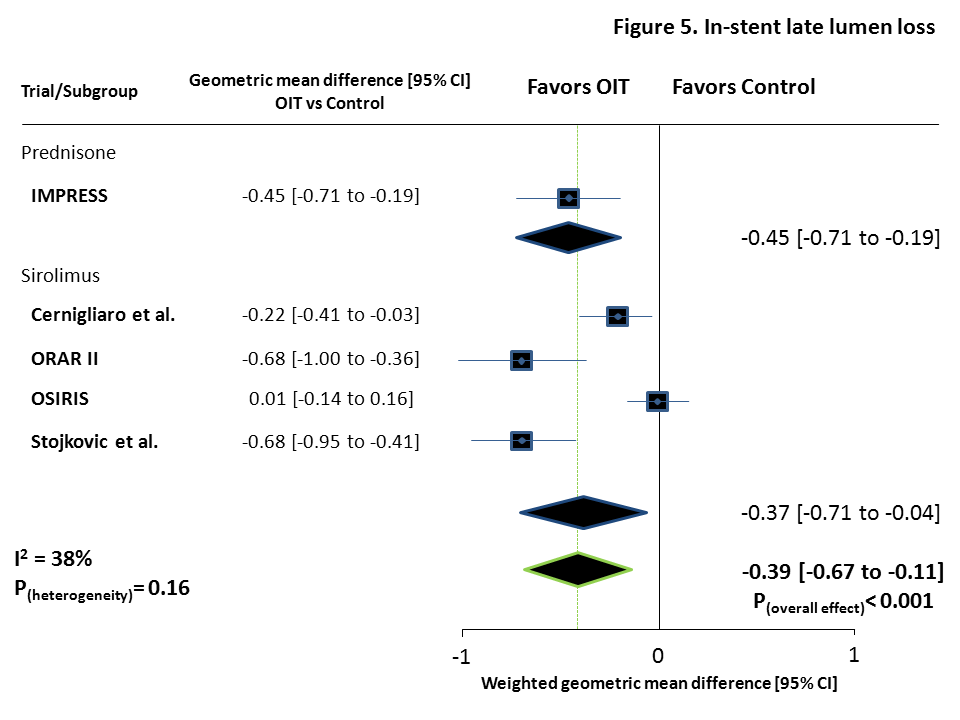 Cassese, Kastrati, Rodriguez et al. Submitted
Prevalence of DES with > than 30% of uncovered struts among time.
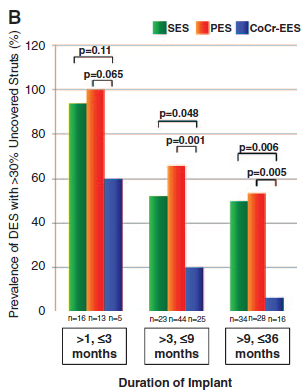 F Otsuka, Finn A, Virmani R et al. Circulation 2014; 129:211-223
Observed frequency of overall fracture, type V (acquired transection with gap in stent body) and fractured-related stent thrombosis or restenosis.
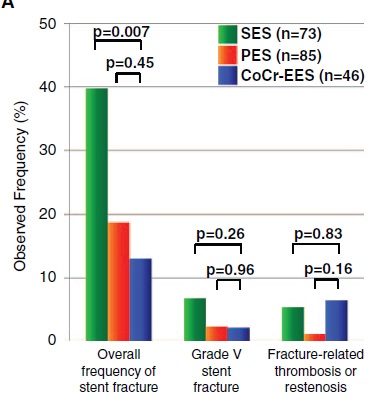 F Otsuka, Finn A, Virmani R et al. Circulation 2014; 129:211-223
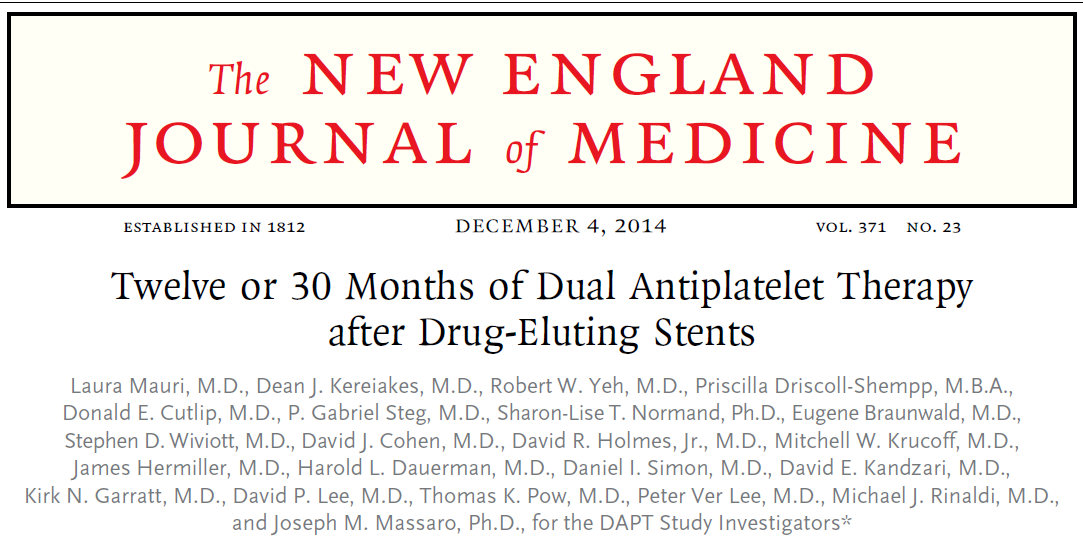 DAPT duration – DAPT Trial
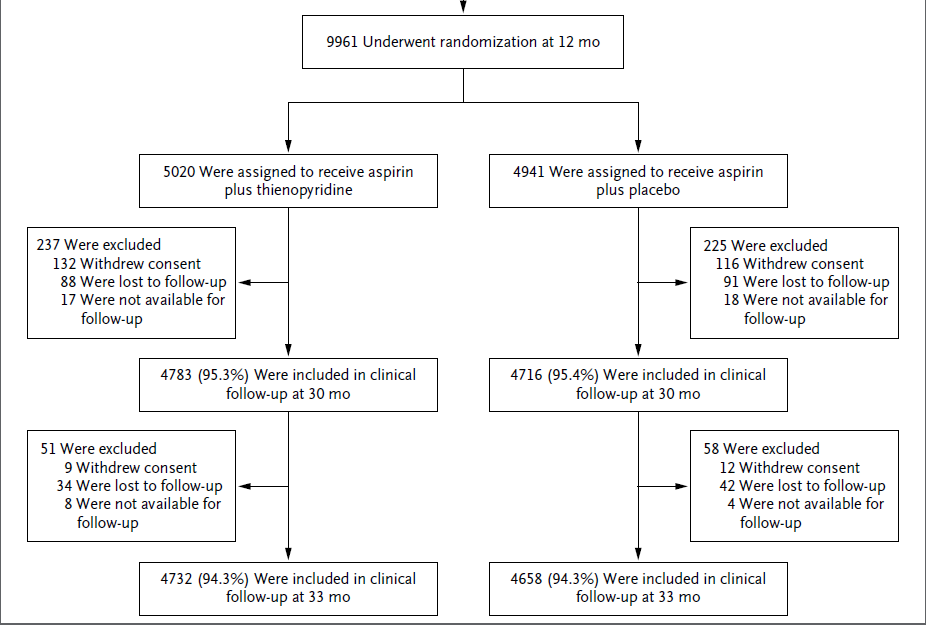 L Mauri et al. N Engl J Med 2014;371:2155-66
DAPT duration – DAPT Trial
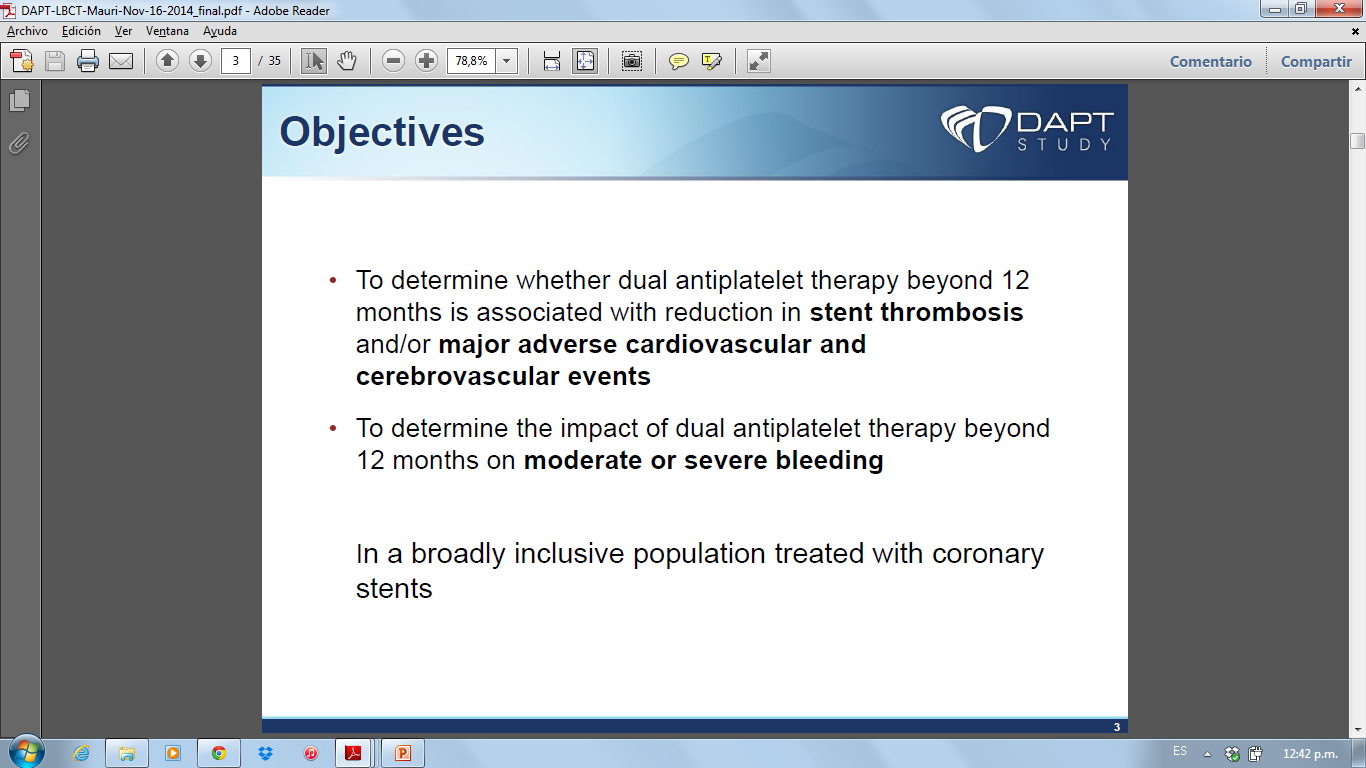 L Mauri AHA Scientific Sessions 2014, November 16, 2014, Chicago, IL
DAPT duration – DAPT Trial
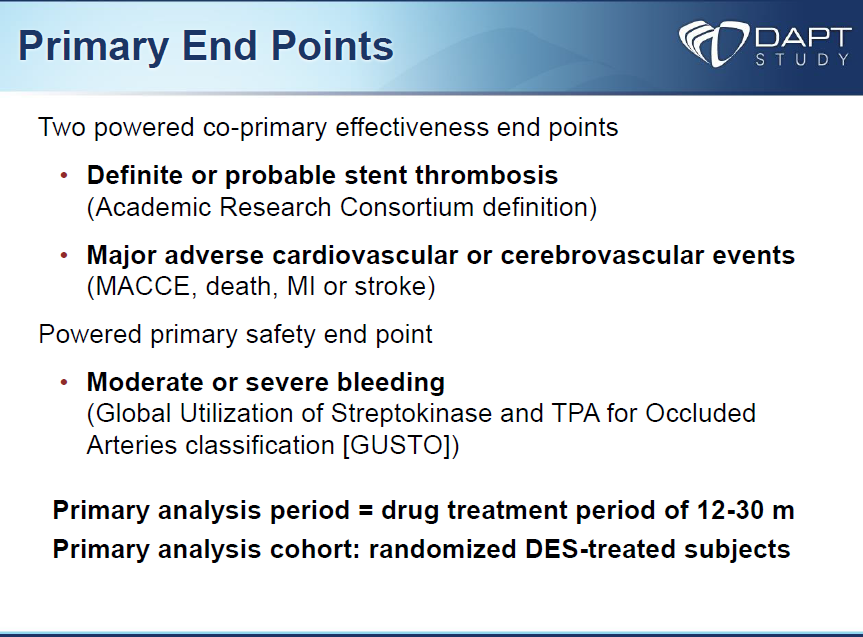 L Mauri AHA Scientific Sessions 2014, November 16, 2014, Chicago, IL
Baseline Characteristics
DAPT duration – DAPT Trial
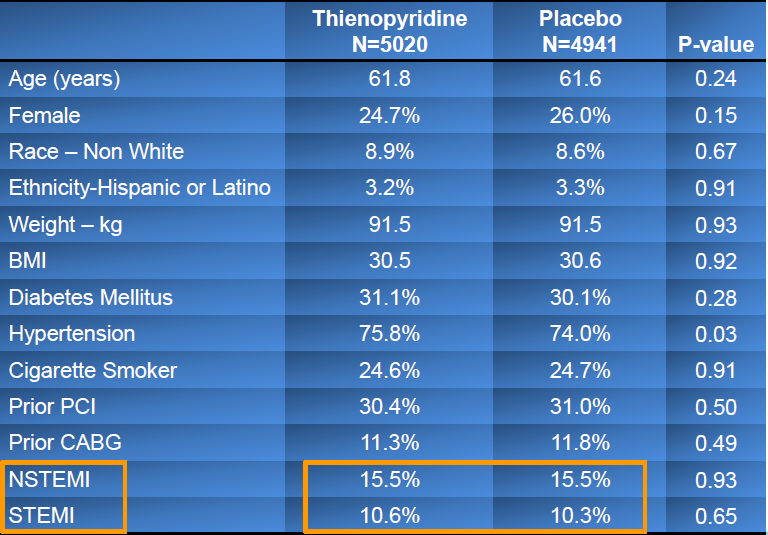 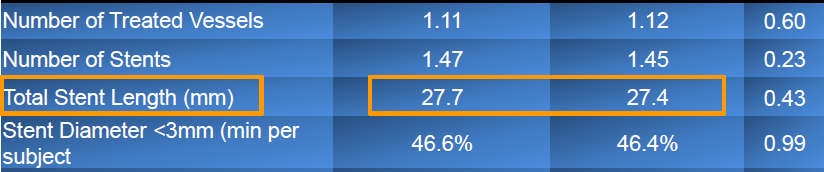 L Mauri AHA Scientific Sessions 2014, November 16, 2014, Chicago, IL
DAPT duration – DAPT Trial
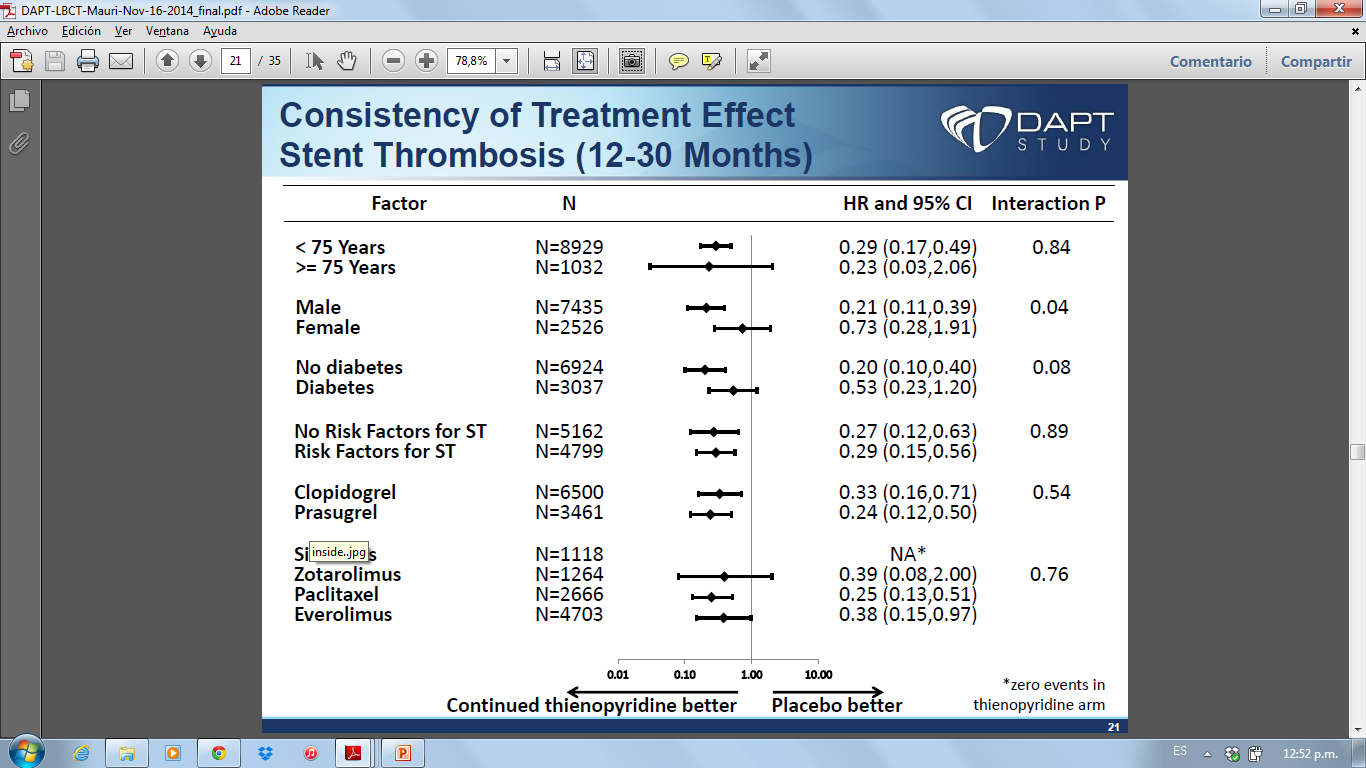 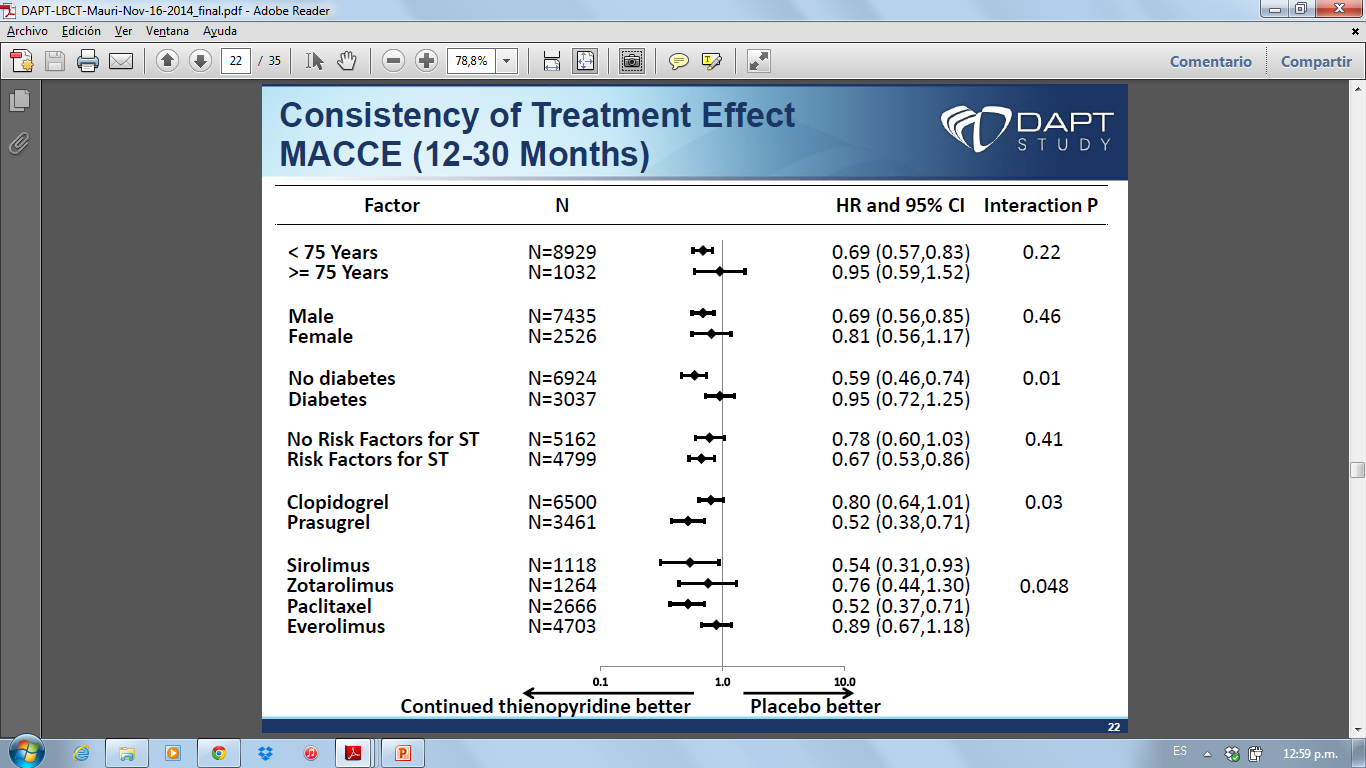 Stent thrombosis
MACCE
L Mauri AHA Scientific Sessions 2014, November 16, 2014, Chicago, IL
DAPT duration – DAPT Trial
Bleeding End Point during Month 12 to Month 30
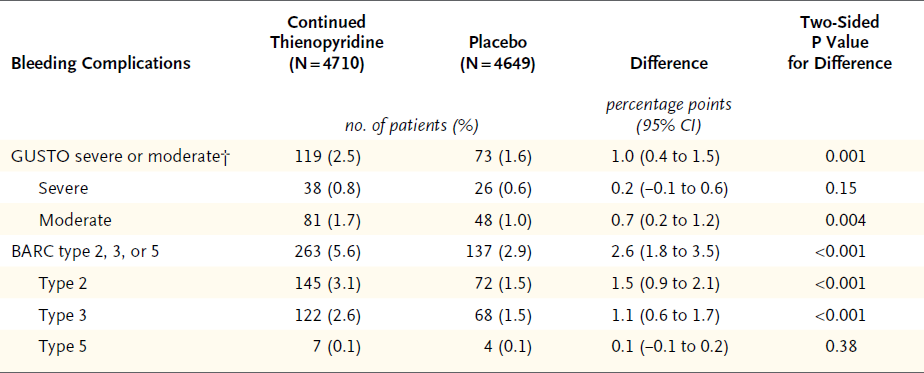 L Mauri et al. N Engl J Med 2014;371:2155-66
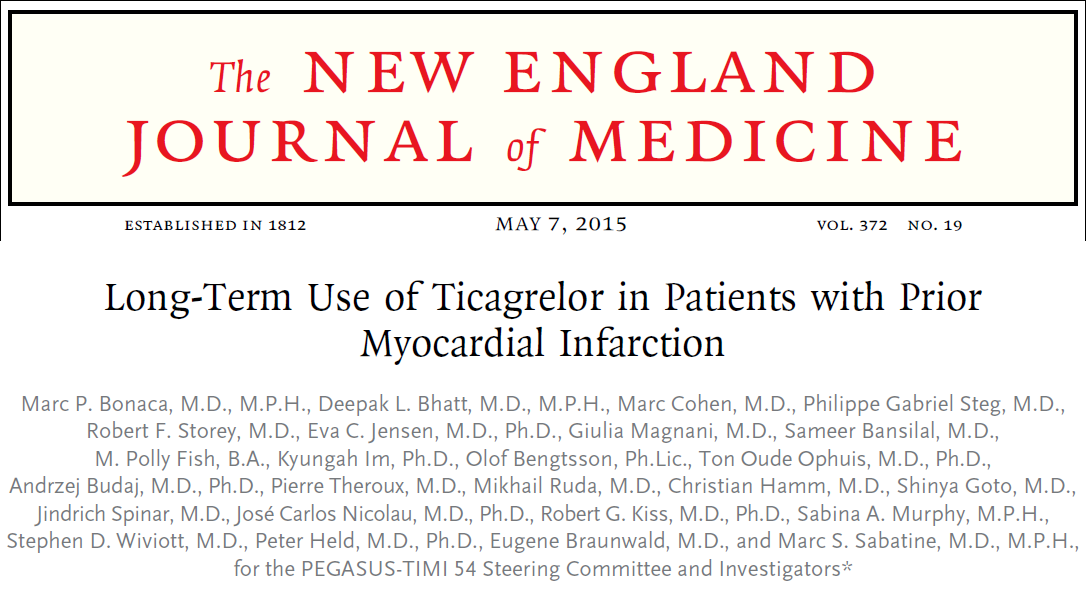 DAPT duration – PEGASUS TIMI 54 Trial
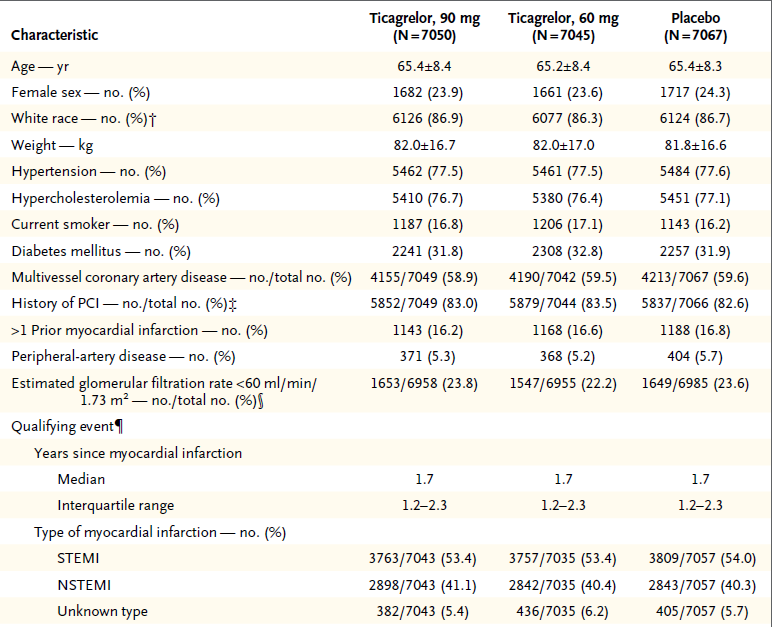 M. Bonaca et al. N Engl J Med 2015;372:1791-800
DAPT duration – PEGASUS TIMI 54 Trial
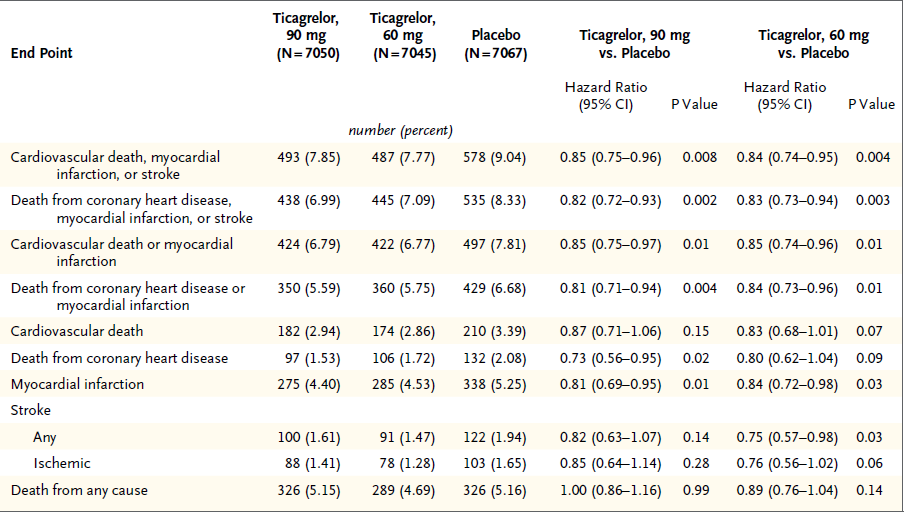 Efficacy End Points as 3-Year Kaplan–Meier Estimates
M. Bonaca et al. N Engl J Med 2015;372:1791-800
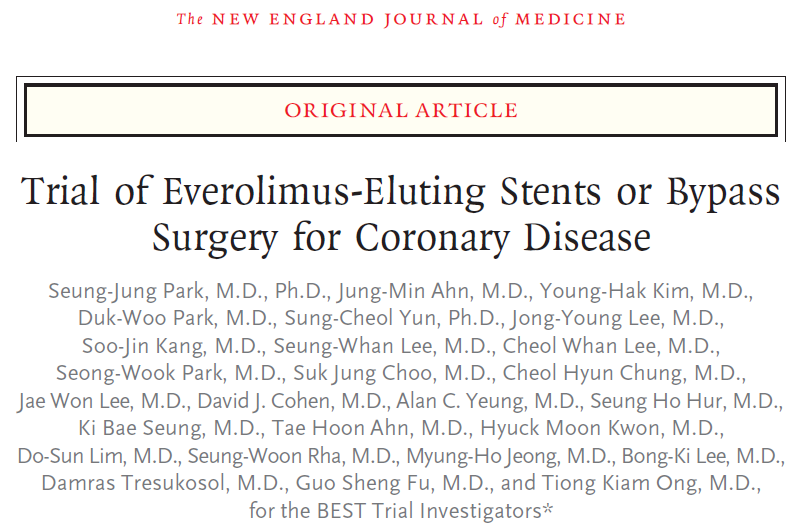 Death, MI or TVR
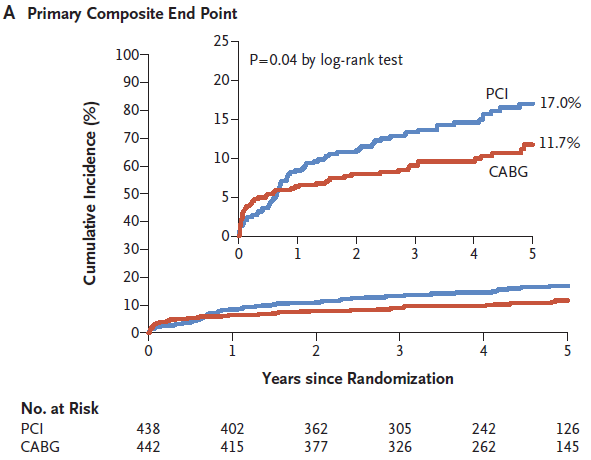 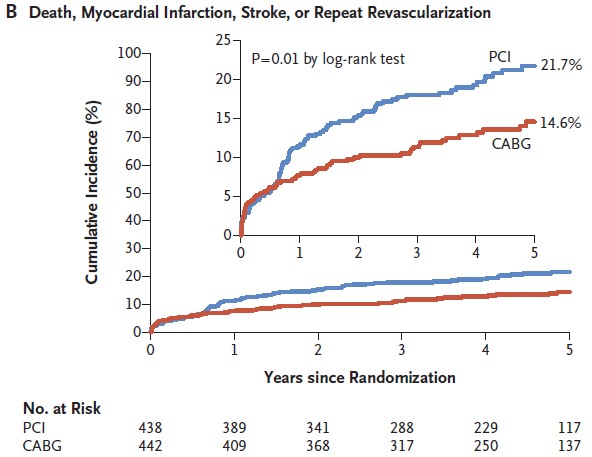 Death, MI, CVA or TVR
SJ Park et al. N Engl J Med 2015; 372:1204-1212
Long-Term Clinical End Points after Randomization, According to Study Group
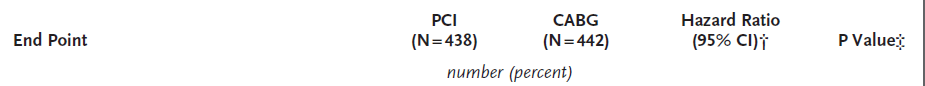 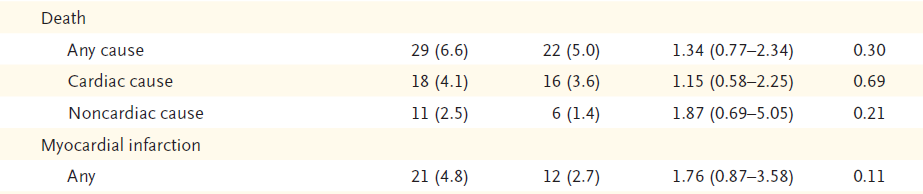 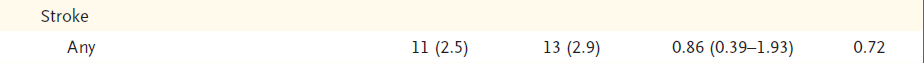 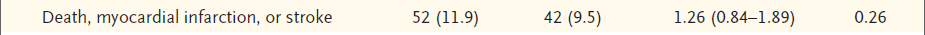 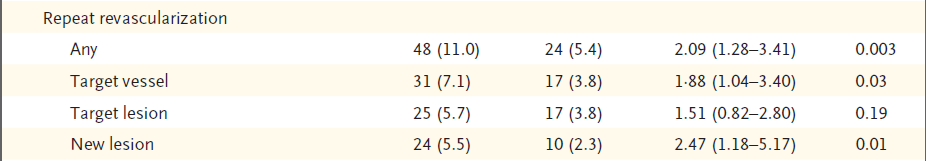 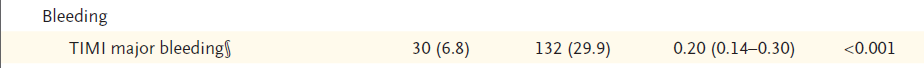 SJ Park et al. N Engl J Med 2015; 372:1204-1212
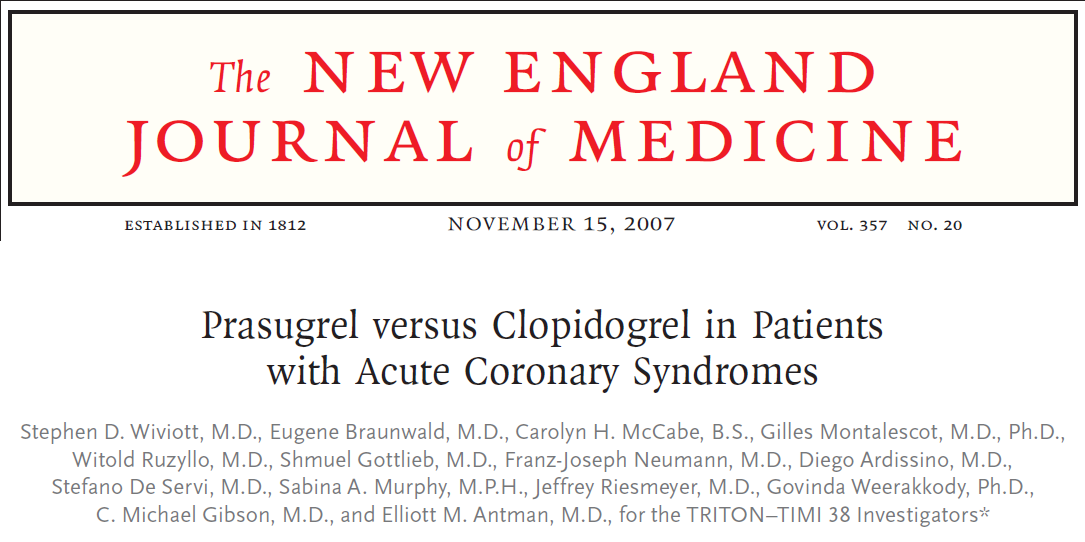 TIMI Bleeding End Points in the Overall Cohort at 15 Months  TRITON TIMI 38 Trial
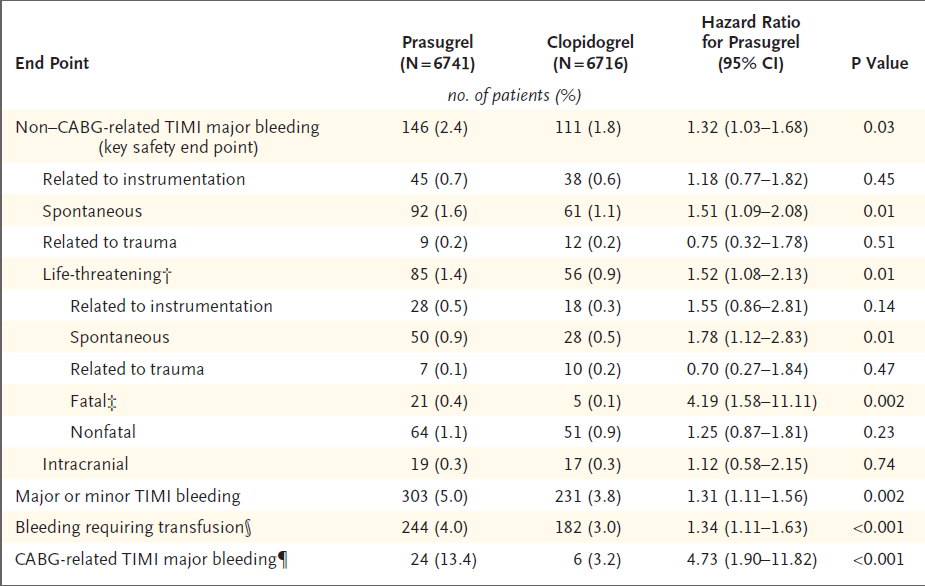 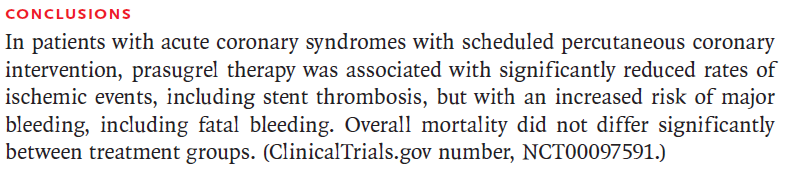 SD Wiviott et al. N Engl J Med 2007; 357:2001-2015
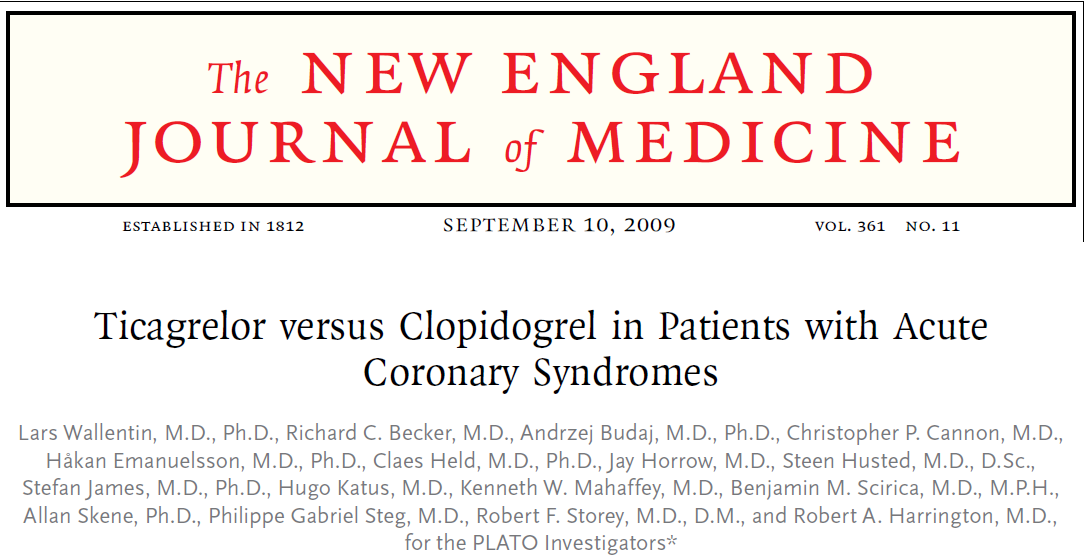 Safety of the Study Drugs 
PLATO TRIAL
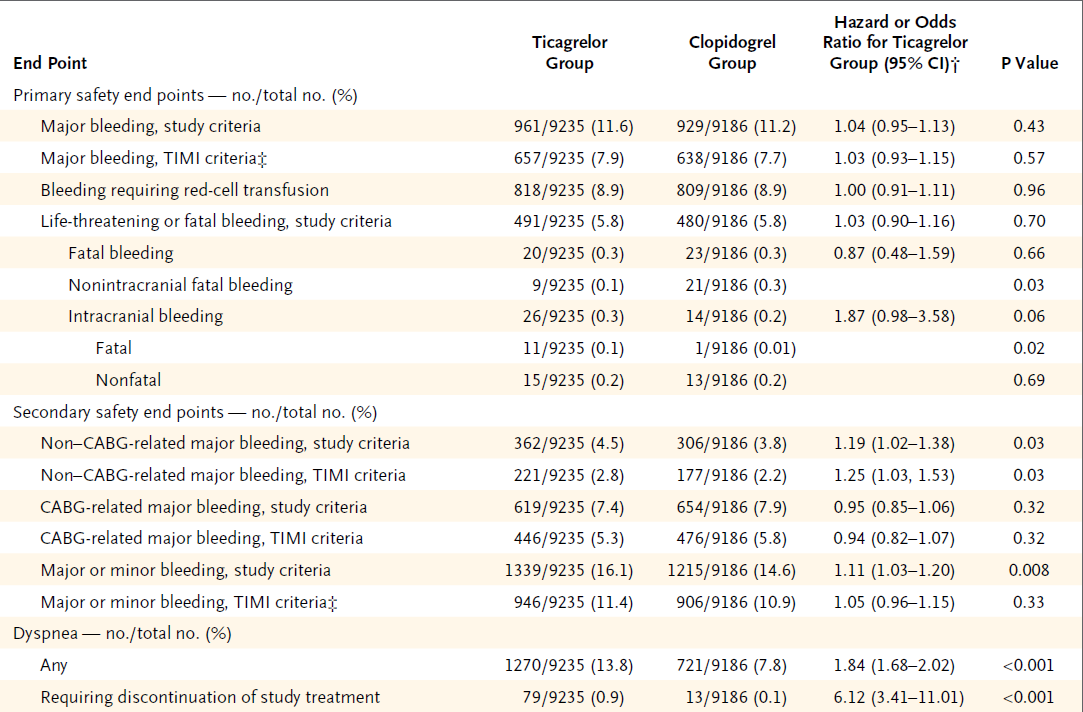 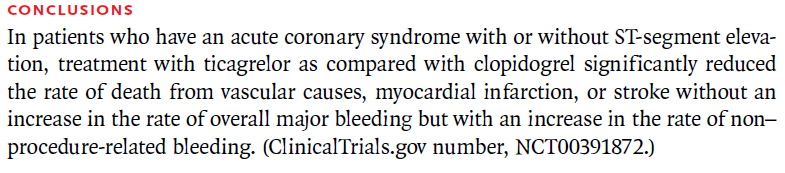 L Wallentin et al. N Engl J Med 2009; 361:1045-1057
Comparison of the incidence of dyspnea in patients treated with reversible P2Y12 inhibitors and patients treated with clopidogrel
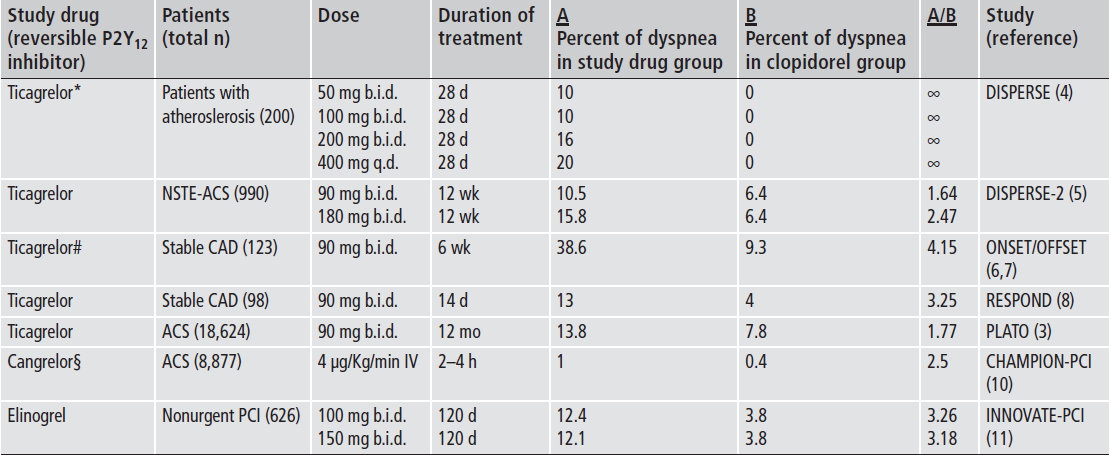 Cattaneo M, Faioni EM.. Thromb Haemost. 2012 Dec;108(6):1031-6
First, some decisions to make…
Clinical setting
	STEMI
	Non STEMI ACS
	Elective PCI
PCI complexity
	Small vessels
	bifurcations
	Long lesions
	Lack of intravascular ultrasound
Patients characteristics
	Diabetics
	Elderly
	Renal failure
	Comorbirities
DES choice
	SES
	EES
	ZES
	DES generation (s) …. and etc
Costs
Healthcare System
This will influence in dual antiplatelet therapy election and duration
Potential predisposing factors for stent thrombosis
Plaque rupture of adjecent lesion
Incomplete endothelization
Noncompliance with DAPT
Clopidogrel nonresponsiveness
Small vessels
Long lesions
Bifurcations
Lack of intravascular ultrasound guidance
Hypersensivity to drug or polymer
Diabetes
Renal failure
Low ejection fraction
Prior brachytherapy
Incomplete stent apposition
When using DES + long DAPT we must take in account some variables…
Colombo A and Gerber RT. Circ Cardiovasc Interv. 2008;1:226-232
Relationship between DAPT and thrombosis
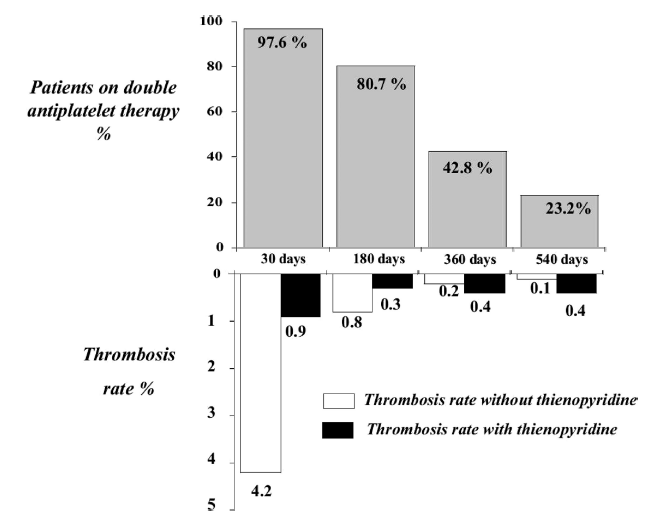 Patients on DAPT
Thrombosis rate % with and without DAPT
Colombo A and Gerber RT. Circ Cardiovasc Interv. 2008;1:226-232
Death/MI or CVA Relative risk reduction for clopidogrel compared with placebo 26.9% (95% CI, 3.9% to 44.4%, p=0.02) (CREDO TRIAL)
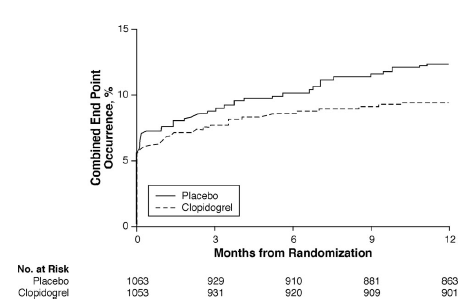 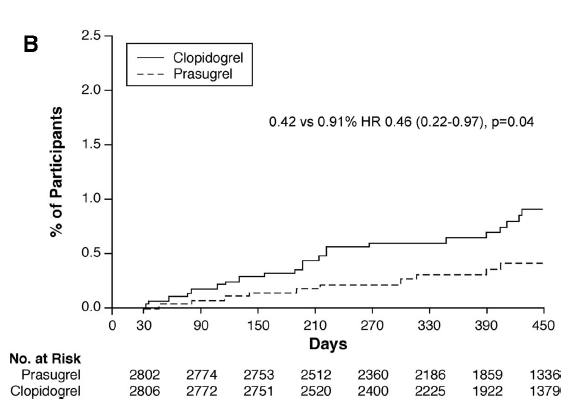 Late stent thrombosis. TIMI 38 trial
AK Chhatriwalla and DL Bhatt. Circ Cardiovasc Interv. 2008;1:217-225
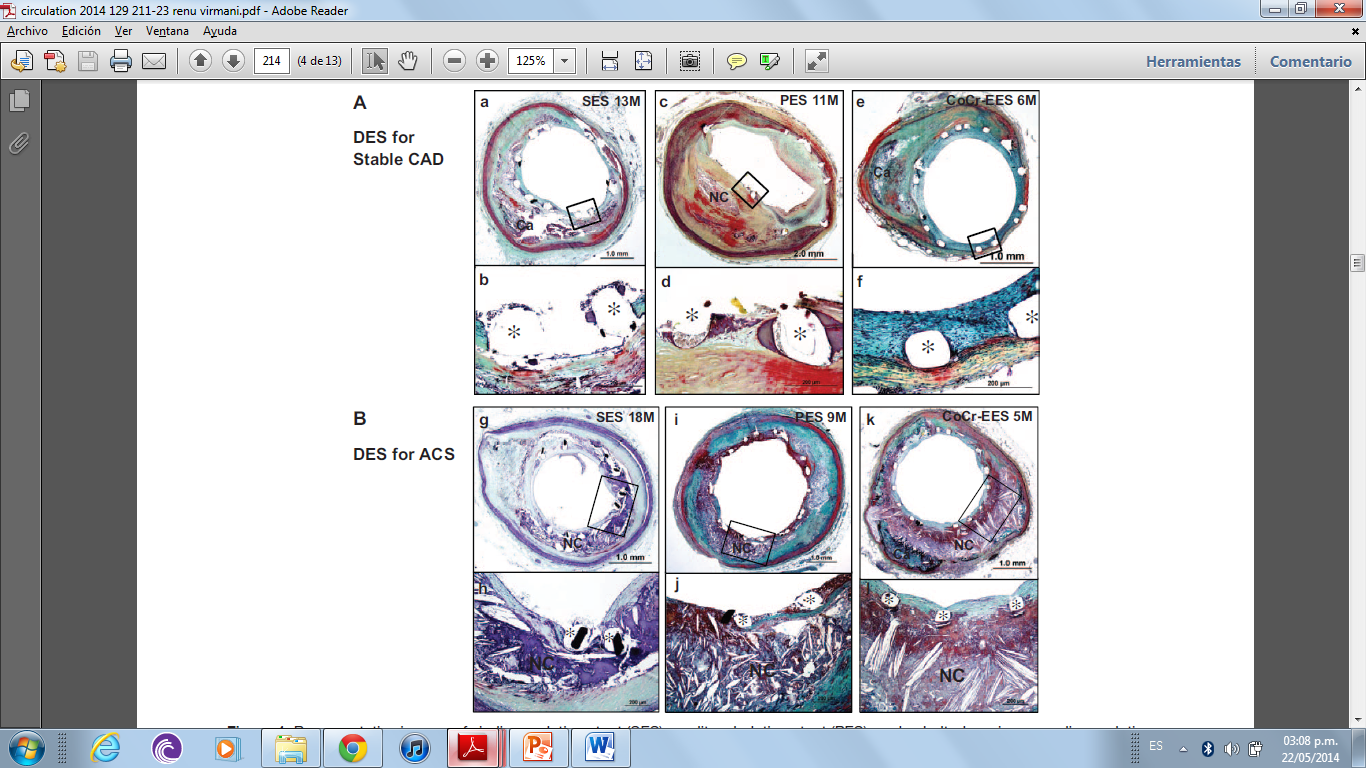 DES for Stable CAD
Neointimal growth, underlying fibroatheroma and All struts are covered with proteoglycan-rich neointima with absence of fibrin.
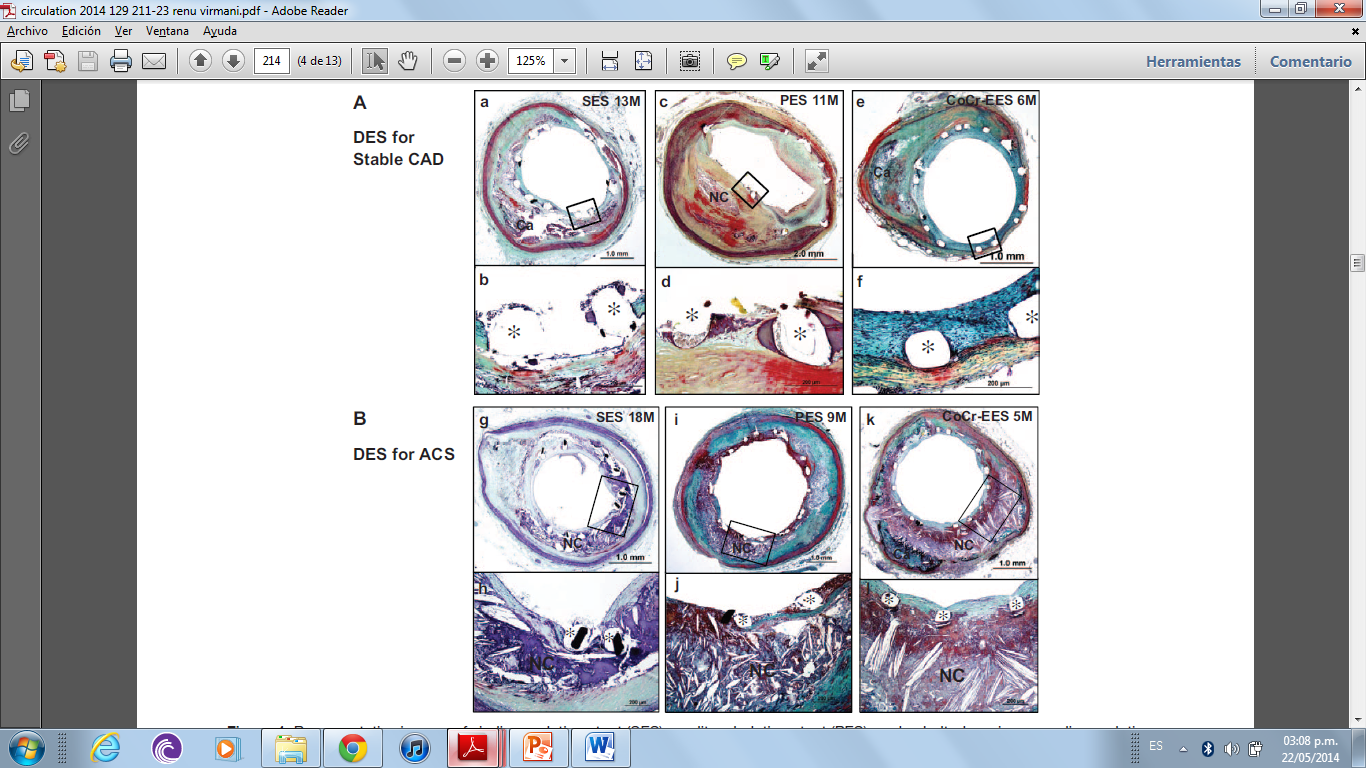 DES for ACS
F Otsuka, Finn A, Virmani R et al. Circulation 2014; 129:211-223
Let us meet again..
We welcome you all to our future conferences of OMICS International
       4th Annual Conference on European Pharma Congress
                            June 18-20,2016, Berlin, Germany. 
         http://europe.pharmaceuticalconferences.com/